漢字書き順教材教育出版 3年（2）
視覚障害児の発達と教育の探求
佐島研究室
Office Sashima
教育出版 3年生の漢字一覧(1/2)
上巻
白い花びら　　　　　　　　　　　　　　開 返 事 動 物 乗 登 主 橋 岸
「発見ノート」を作ろう　　　　　　　　発 予 想 調 葉 表 由 温
国語辞典の引き方　　　　　　　　　　　漢 意 味 重 号
たからものをしょうかいしよう　　　　　練 習
聞いてさがそう　　　　　　　　　　　　取 駅 曲
漢字学習ノート　　　　　　　　　　　　感 運 転 集
うめぼしのはたらき　　　　　　　　　　実 消 化
めだか　　　　　　　　　　　　　　　　面 泳 身 守 第 次 死 度 流 研 究 昭 和
俳句に親しむ　　　　　　　　　　　　　遊 様 陽 氷 有 者 旅
本で調べよう　　　　　　　　　　　　　館 相 談
クラスの「生き物ブック」を作ろう　　　章 全 題 皮
漢字の音と訓　　　　　　　　　　　　　庭 命 炭 平 等 品 代
のらねこ　　　　　　　　　　　　　　　速 待 君 両 問 部 安 屋 根 皿 秒 列 丁
きせつの言葉を集めよう　　　　　　　　植 緑 祭 湯 豆 式
取材して知らせよう　　　　　　　　　　客 仕 商 員 着 区
インタビューをしよう　　　　　　　　　申 写 真 礼
手紙を書いてつたえよう　　　　　　　　期 所 送
送りがな　　　　　　　　　　　　　　　打 飲 負 暑 暗 洋 服 育 苦 薬
わすれられないおくりもの　　　　　　　助 向 悲 幸 終 寒 央
教育出版 3年生の漢字一覧(2/2)
本資料
下巻
世界の人につたわるように　　　　　　　世 界
くらしと絵文字　　　　　　　　　　　　進 指 役 港 箱 注 深 病 院 都
絵文字で表そう　　　　　　　　　　　　委 反 対 整 具 受 係 級
気持ちをつたえる話し方・聞き方　　　　持 横
漢字の広場④　へんとつくり　　　　　　童 柱 業 倍 投 球 宿 勉
モチモチの木　　　　　　　　　　　　　追 落 鼻 起 神 歯 医 坂 血 他 銀 油
こそあど言葉　　　　　　　　　　　　　農 湖 美
はっとしたことを詩に書こう　　　　　　詩
ことわざ・慣用句　　　　　　　　　　　短 昔 筆 急
町の行事について発表しよう　　　　　　使 決 始
文の組み立て　　　　　　　　　　　　　帳 局
漢字の広場⑤　漢字の組み立て　　　　　笛 宮 定 庫 放 島
川をさかのぼる知恵　　　　　　　　　　県 路 荷 板 鉄 州
十二支と月のよび名　　　　　　　　　　羊
強く心にのこっていることを　　　　　　族 配
漢字の広場⑥　二つの漢字の組み合わせ　畑 軽 勝 酒
おにたのぼうし　　　　　　　　　　　　福 去 住 拾 悪 息 波 階
世界の人につたわるように
あたらしい漢字： 世 界
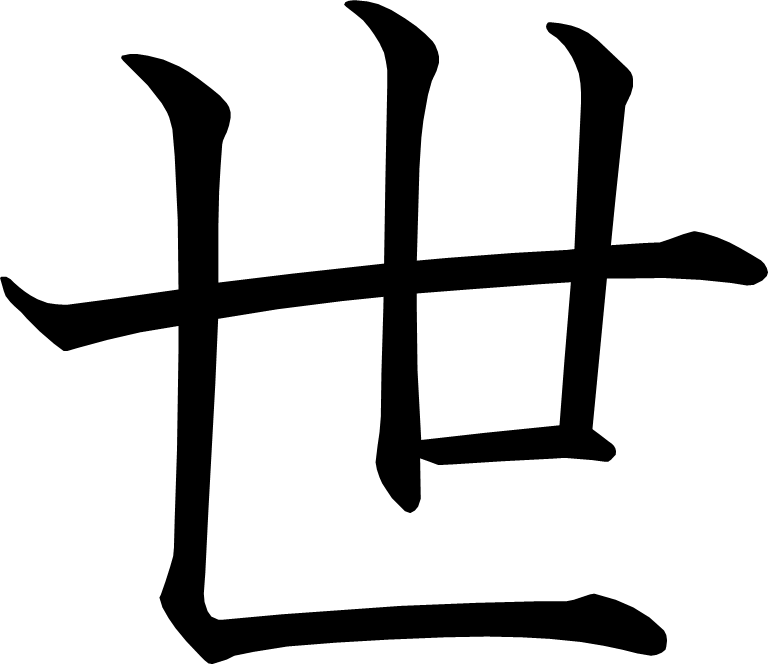 世
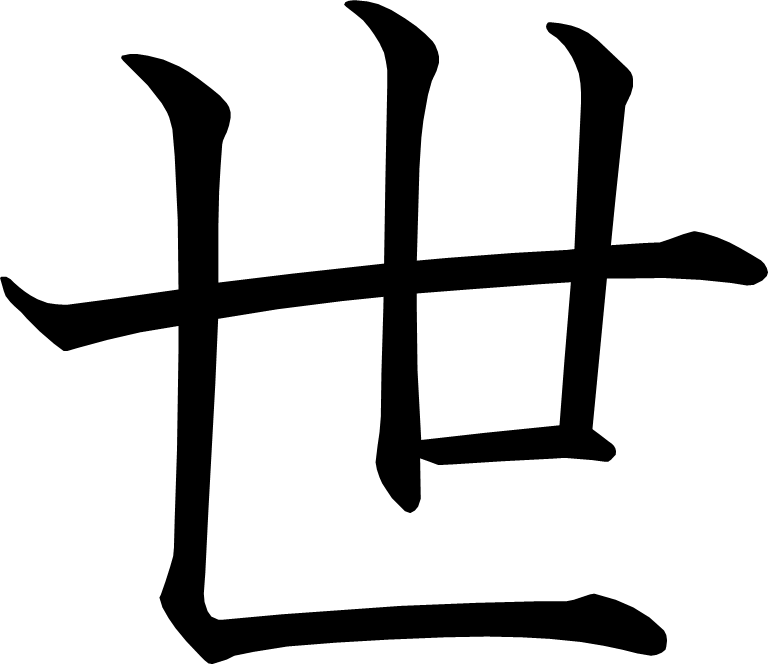 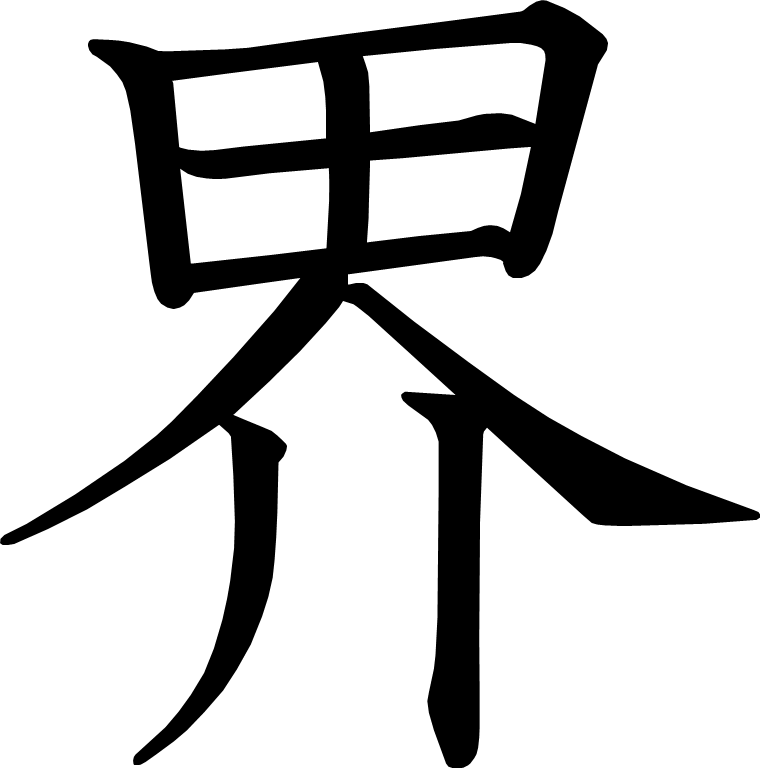 界
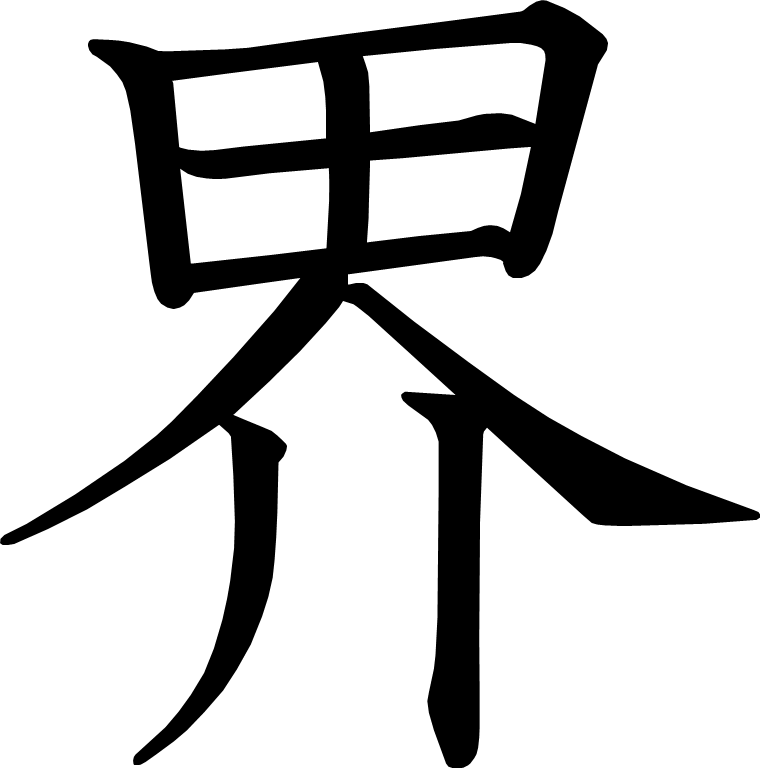 くらしと絵文字
あたらしい漢字： 進 指 役 港 箱 注 深 病 院 都
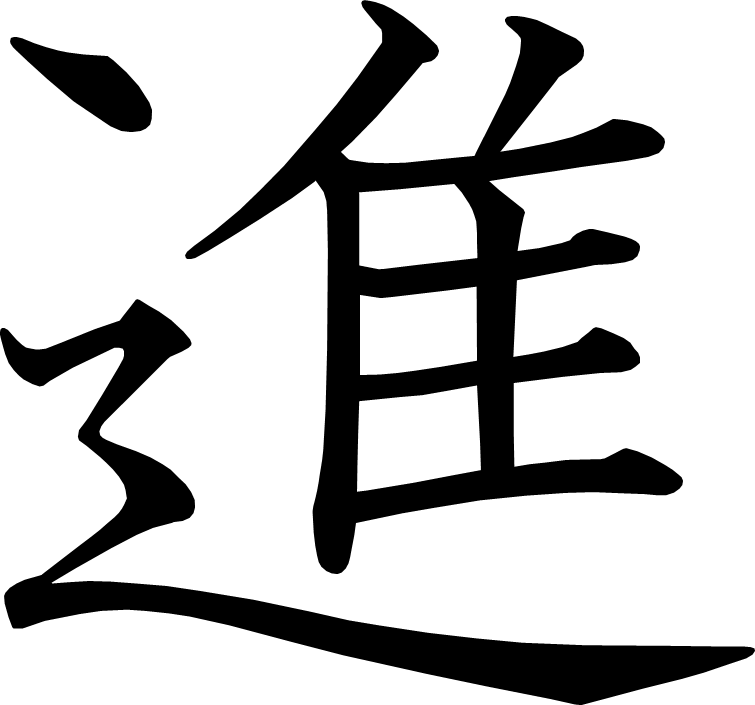 進
[Speaker Notes: 10画目を2分割]
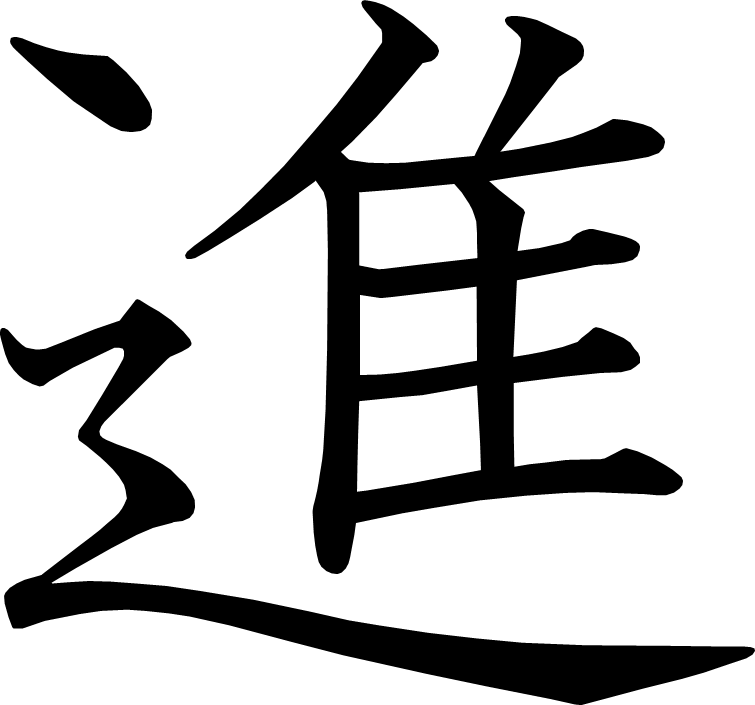 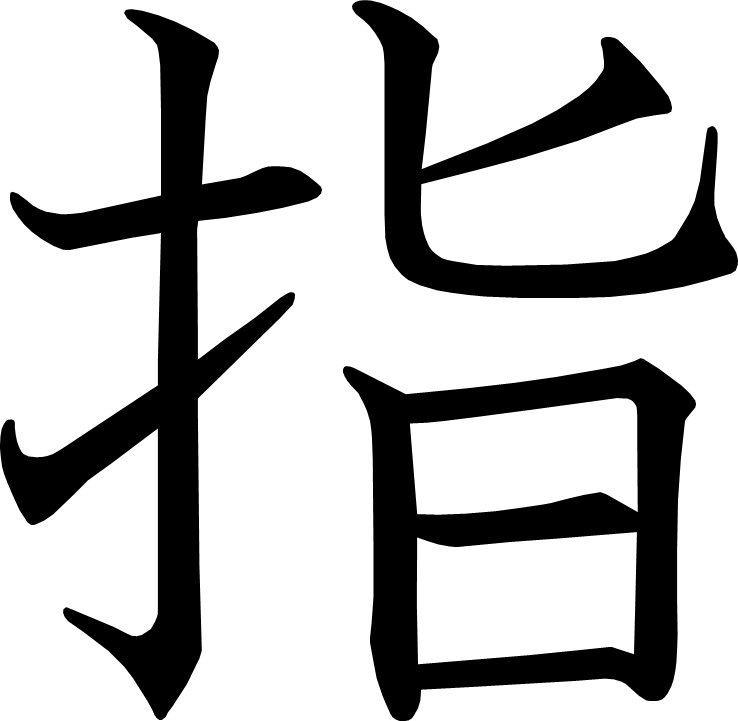 指
[Speaker Notes: 2画目を2分割
5画目を2分割]
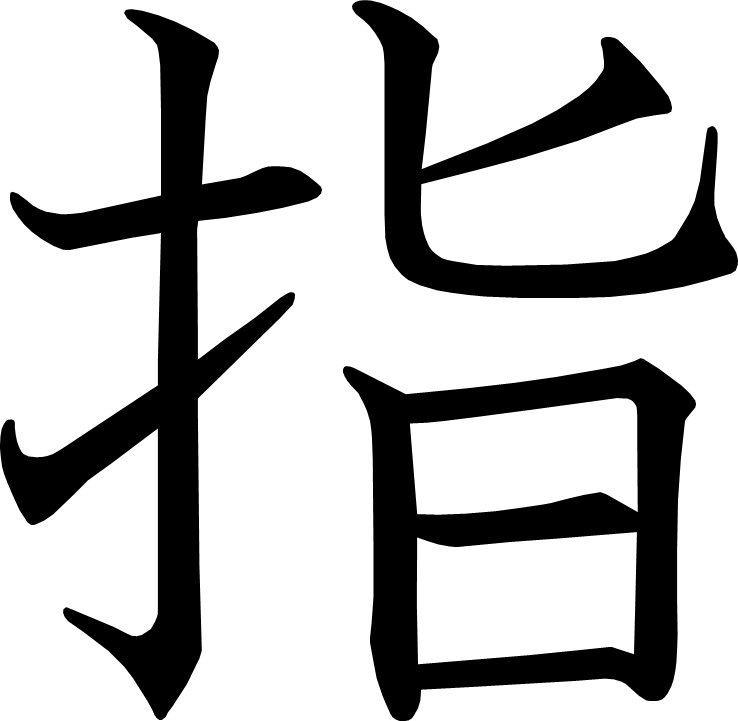 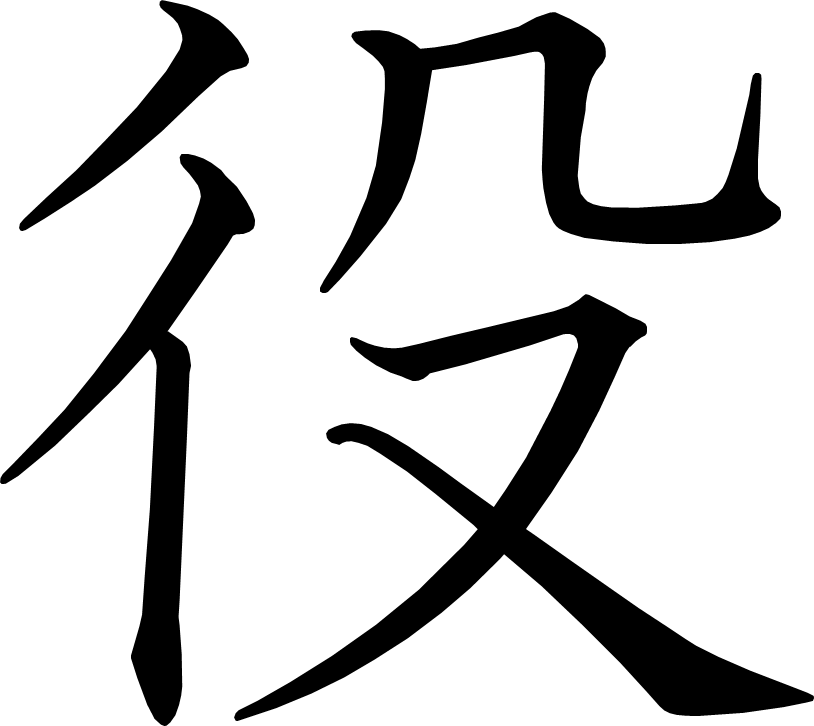 役
[Speaker Notes: 5画目を2分割
6画目を2分割]
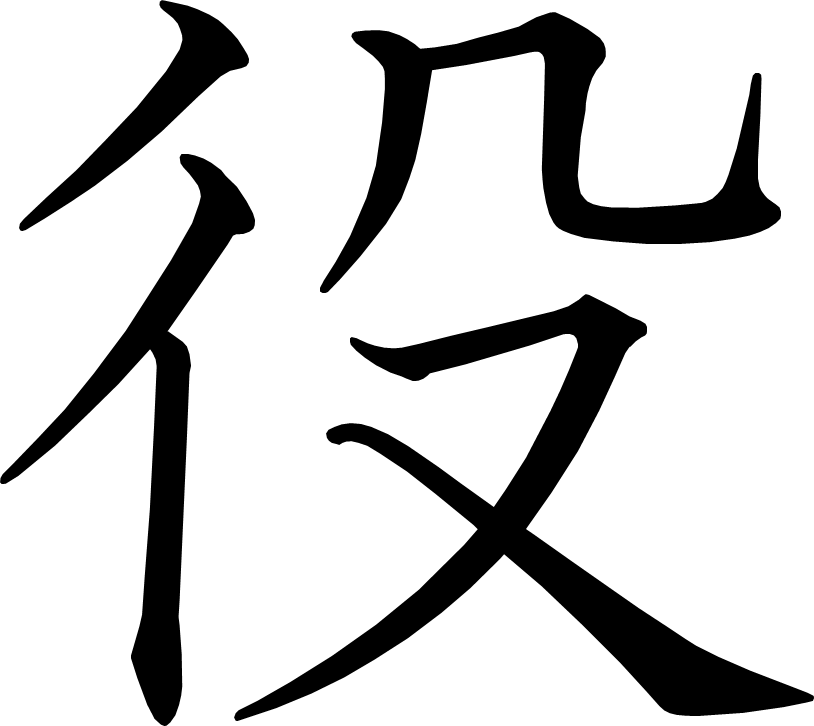 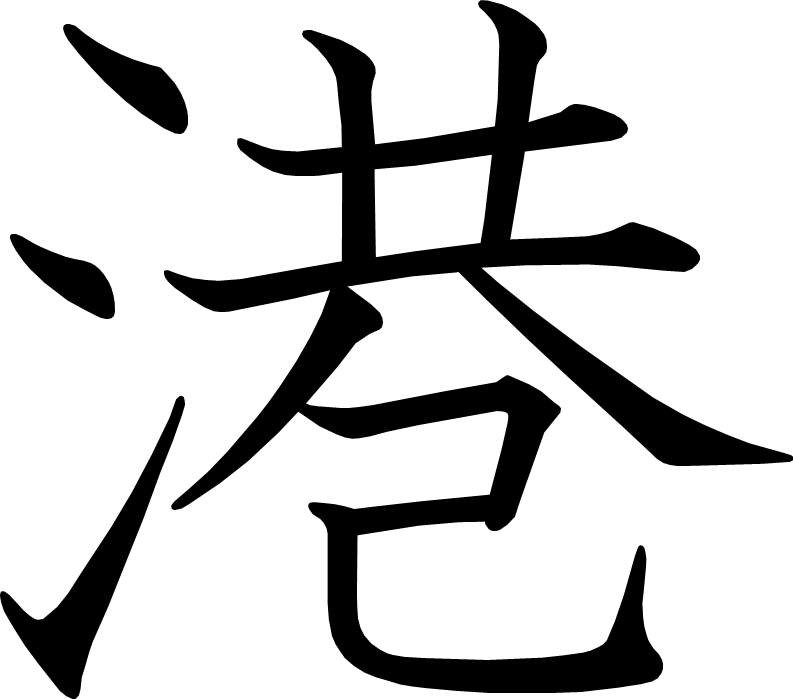 港
[Speaker Notes: 3画目を2分割
12画目を2分割]
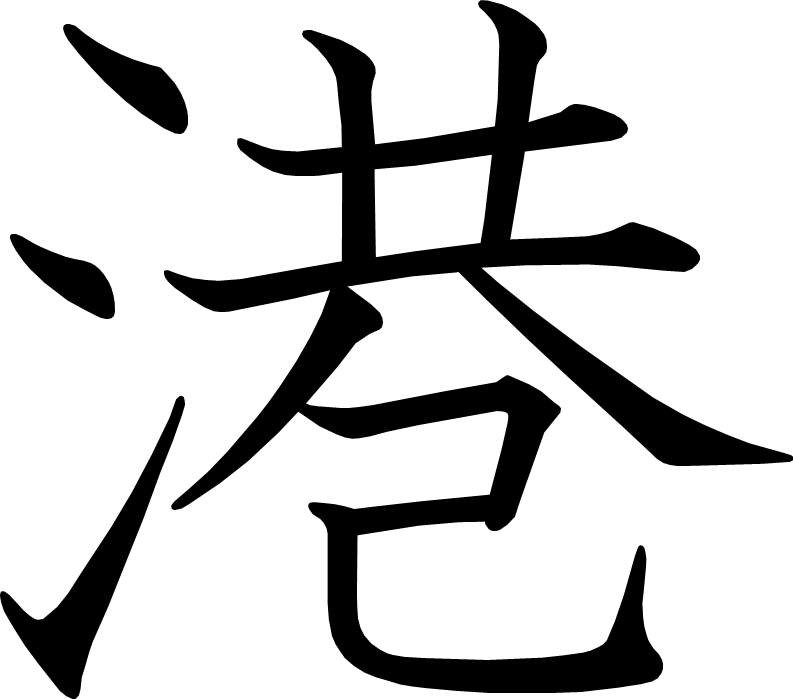 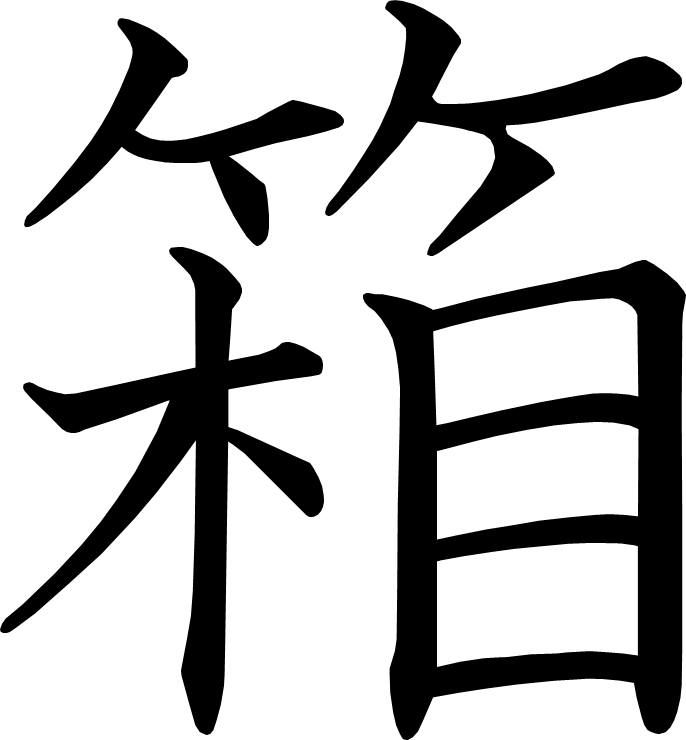 箱
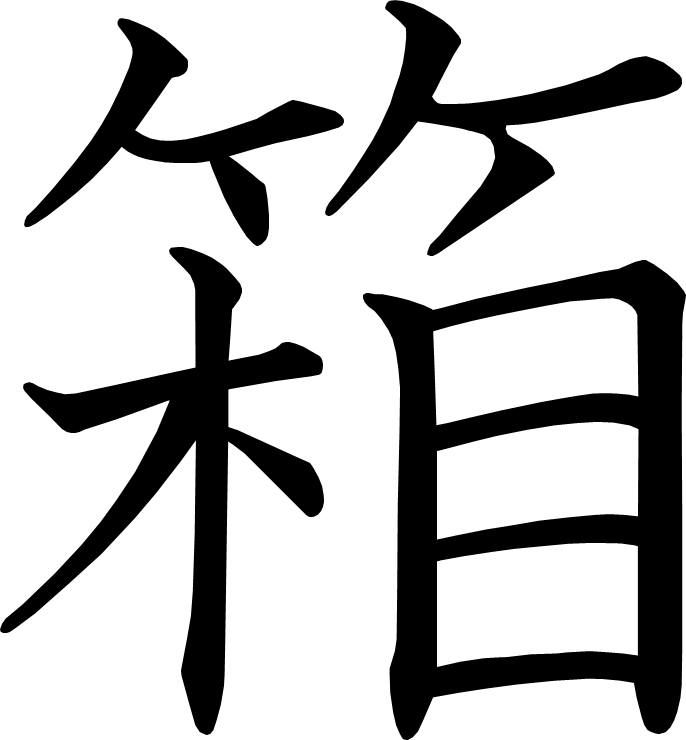 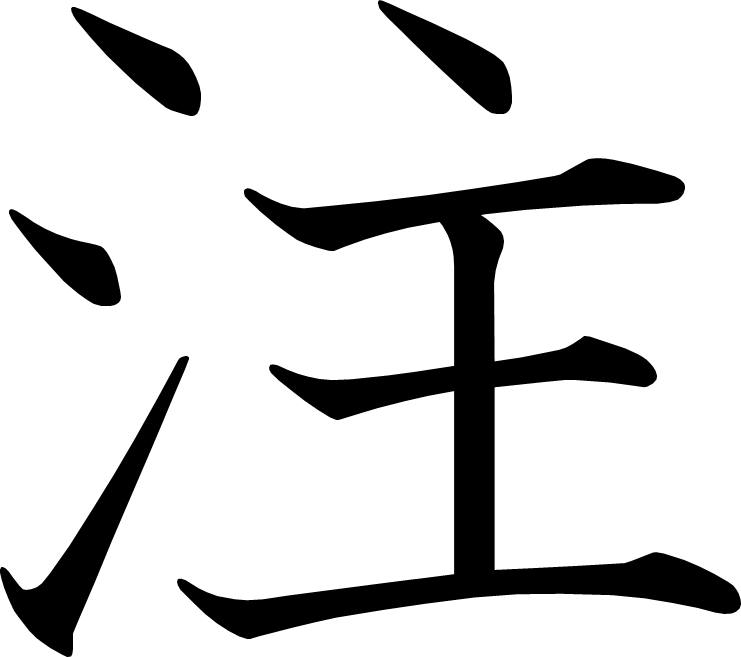 注
[Speaker Notes: 3画目を2分割]
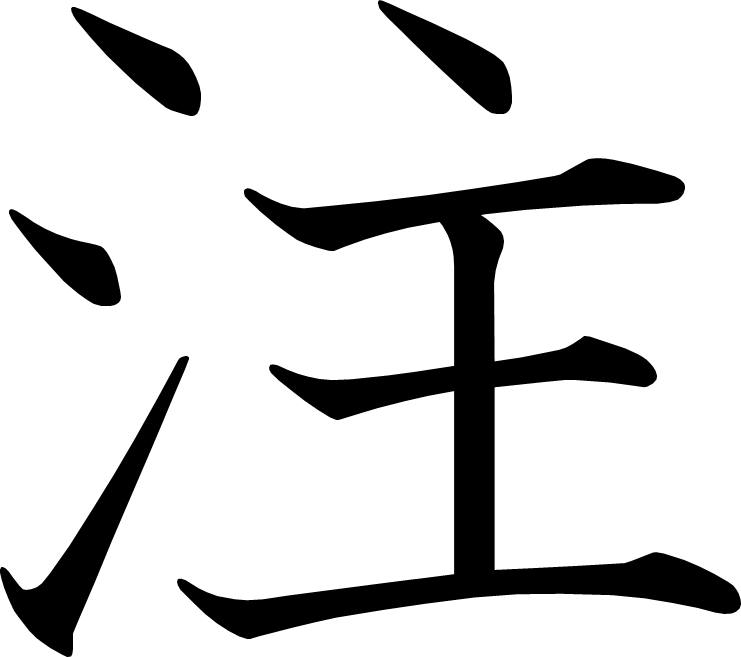 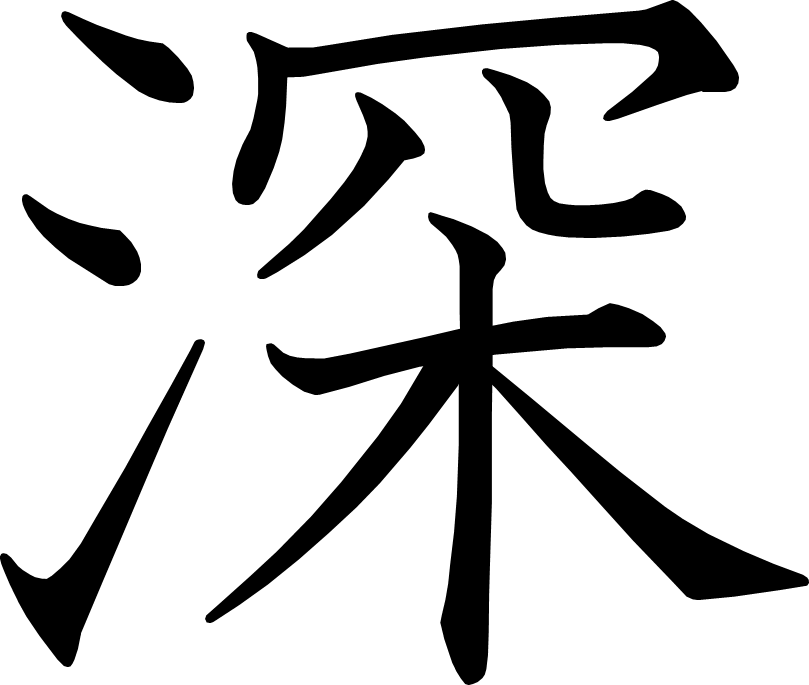 深
[Speaker Notes: 3画目を2分割
5画目を2分割]
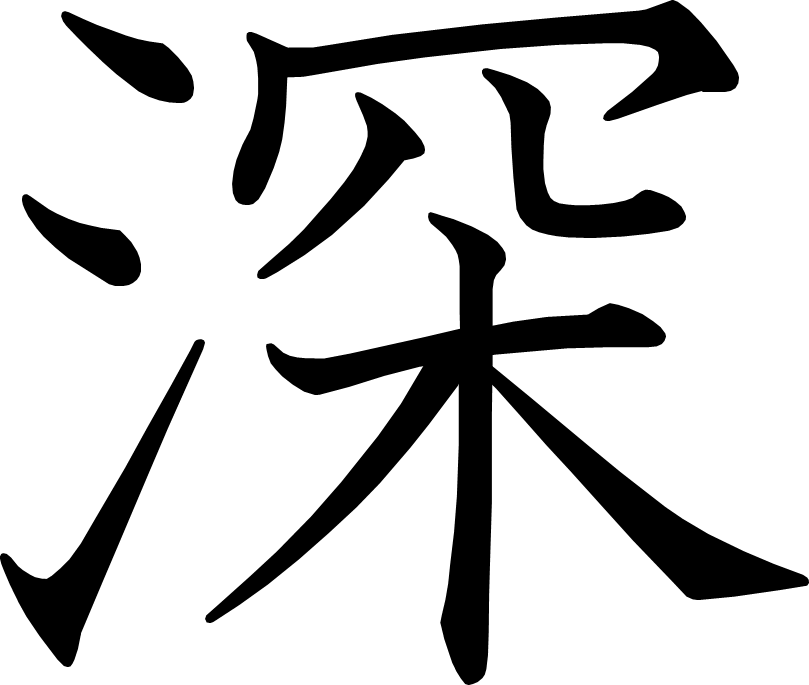 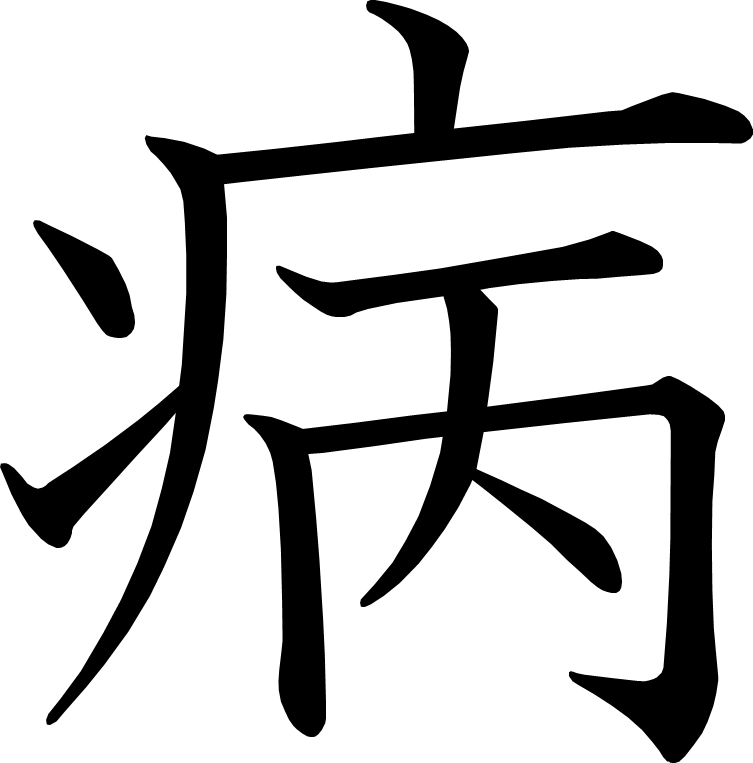 病
[Speaker Notes: 5画目を2分割
8画目を2分割]
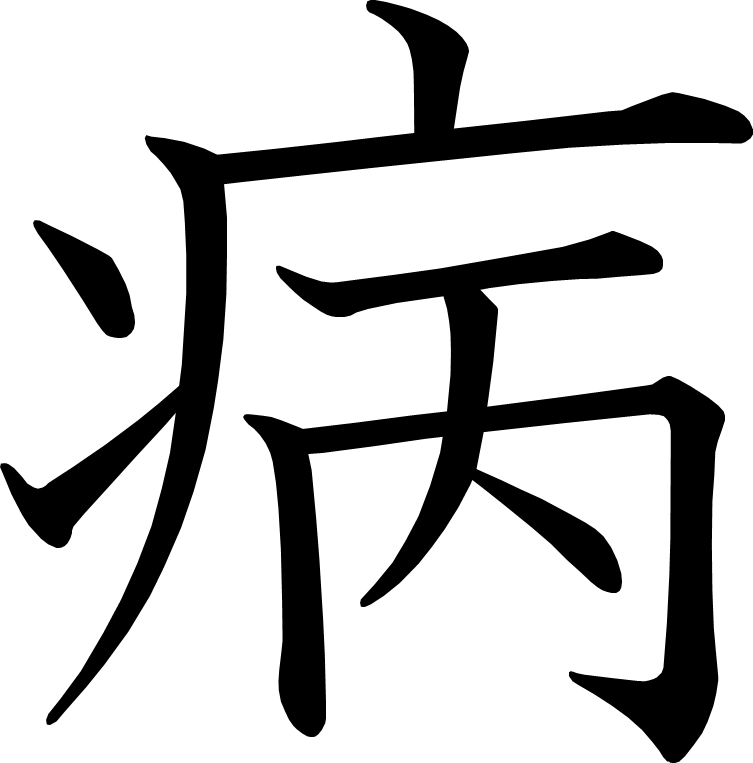 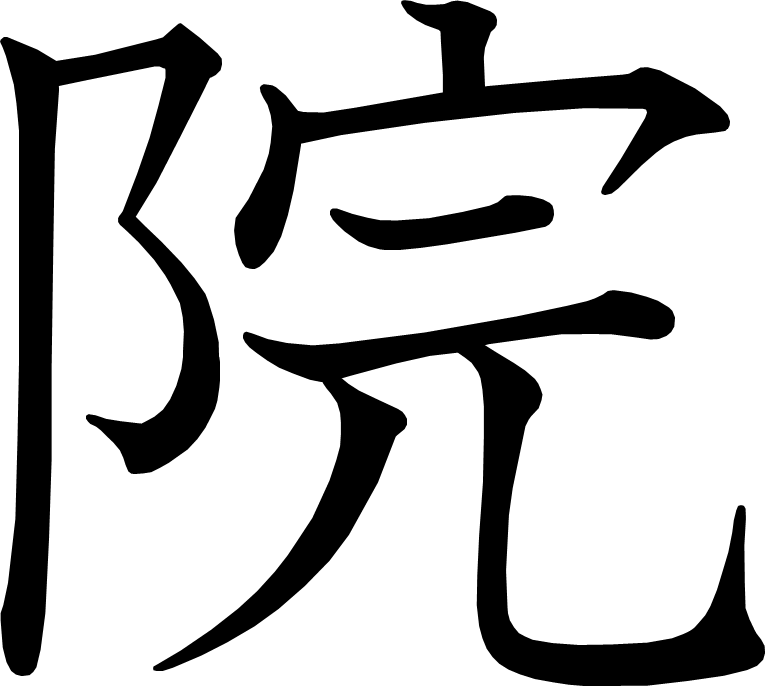 院
[Speaker Notes: 1画目を2分割
2画目を3分割
6画目を2分割
10画目を2分割]
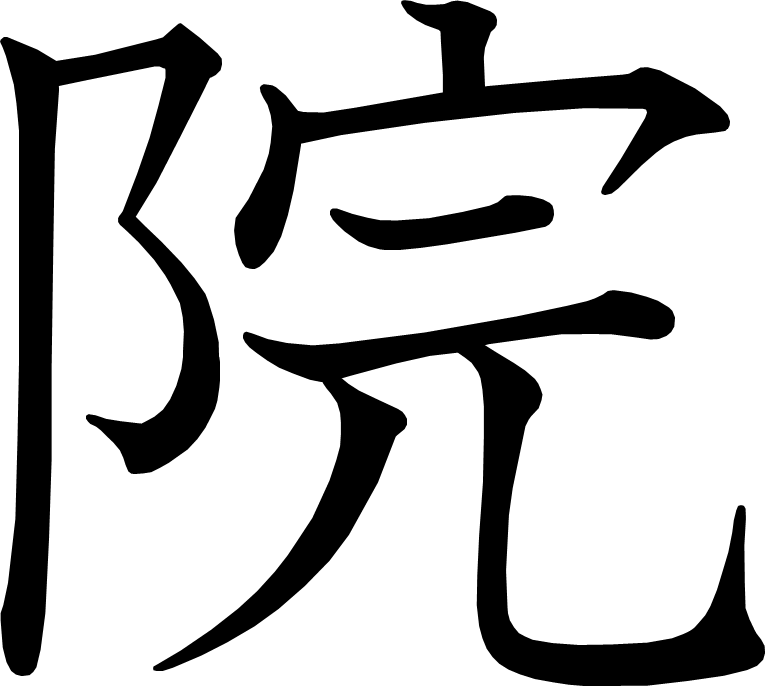 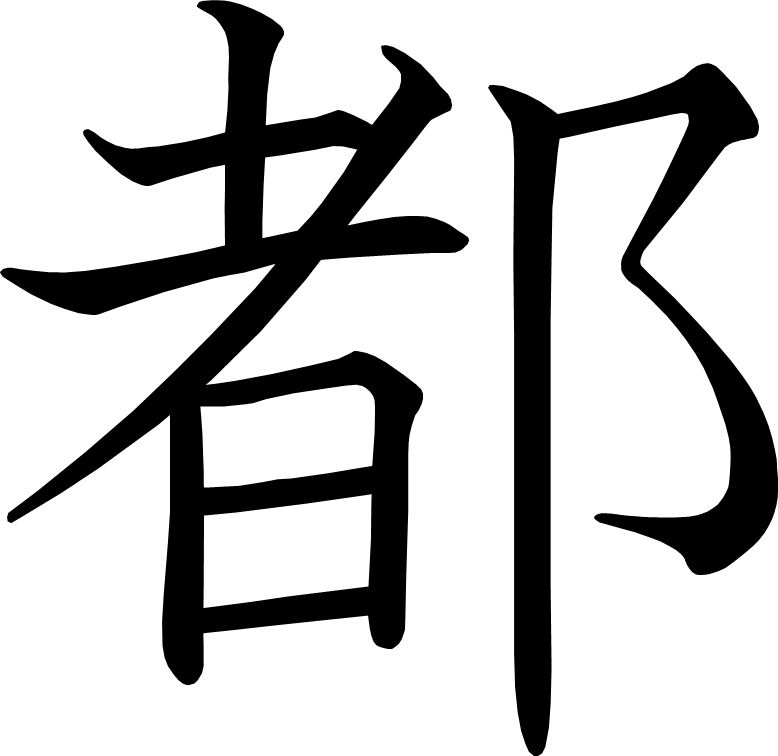 都
[Speaker Notes: 9画目を2分割
10画目を3分割]
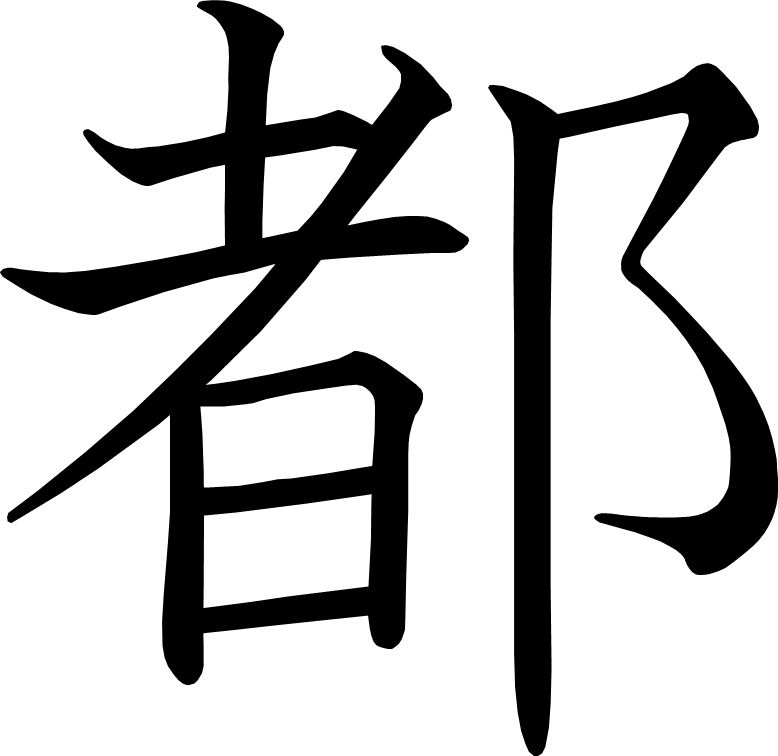 絵文字で表そう
あたらしい漢字： 委 反 対 整 具 受 係 級
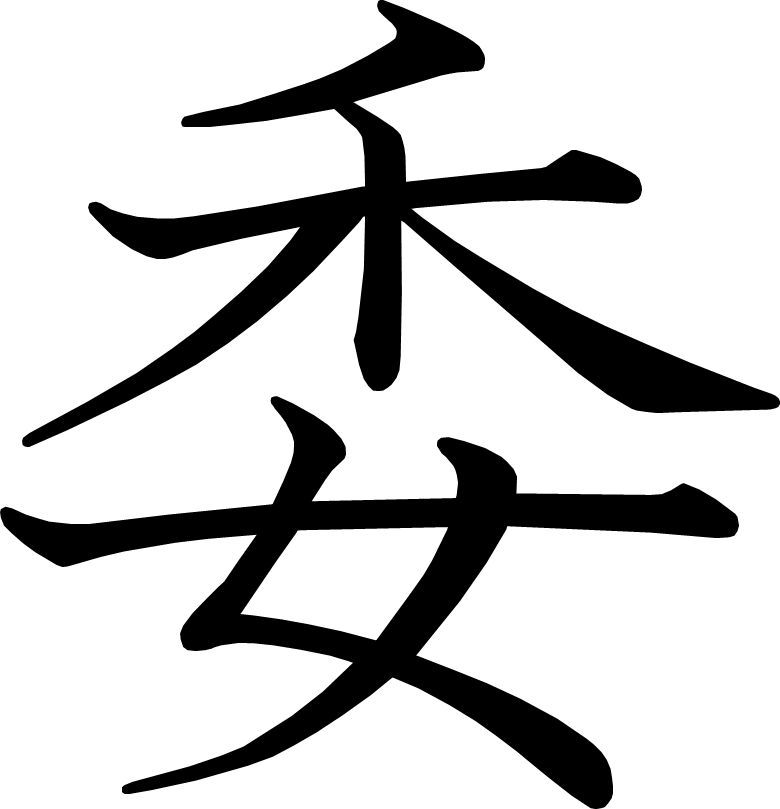 委
[Speaker Notes: 6画目を2分割]
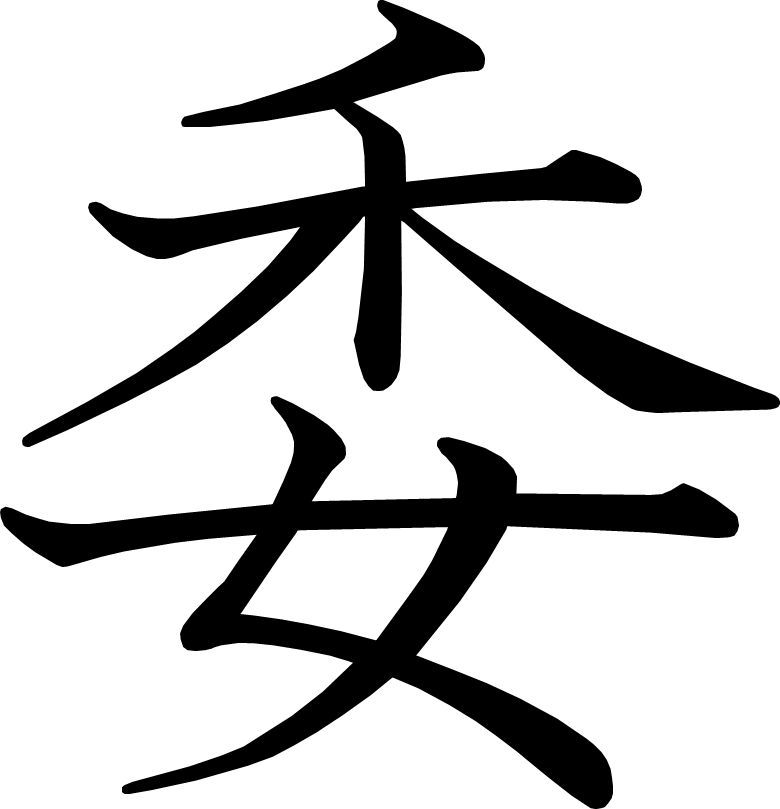 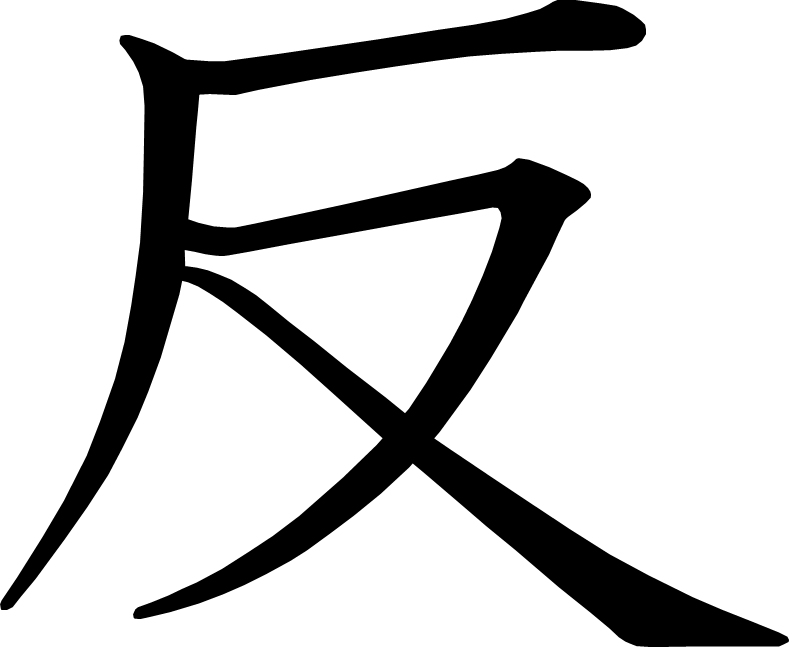 反
[Speaker Notes: 3画目を2分割]
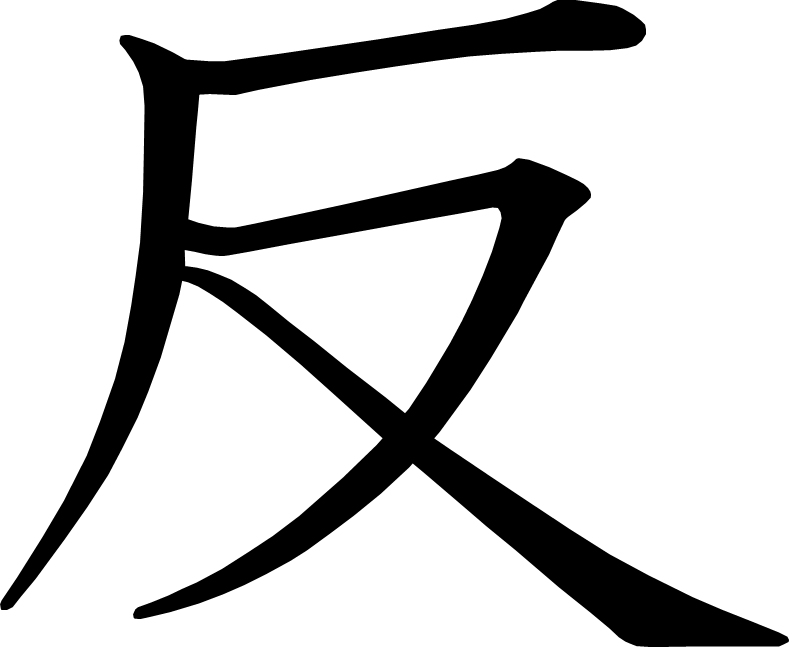 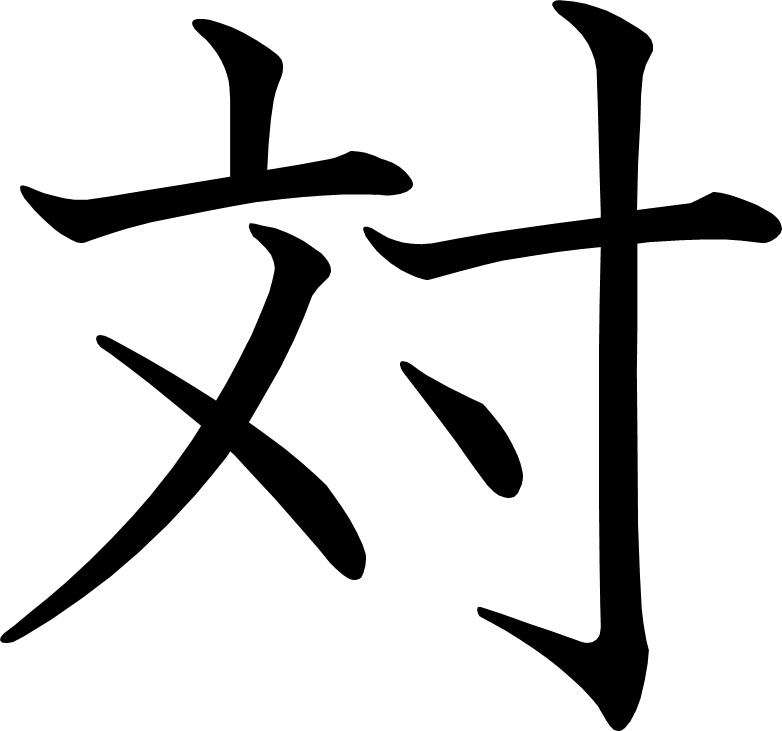 対
[Speaker Notes: 6画目を2分割]
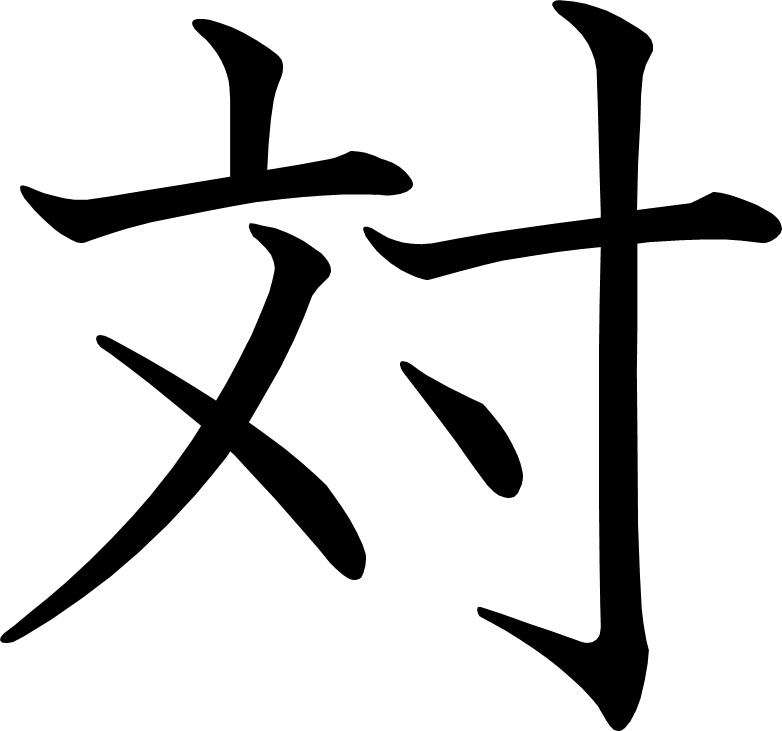 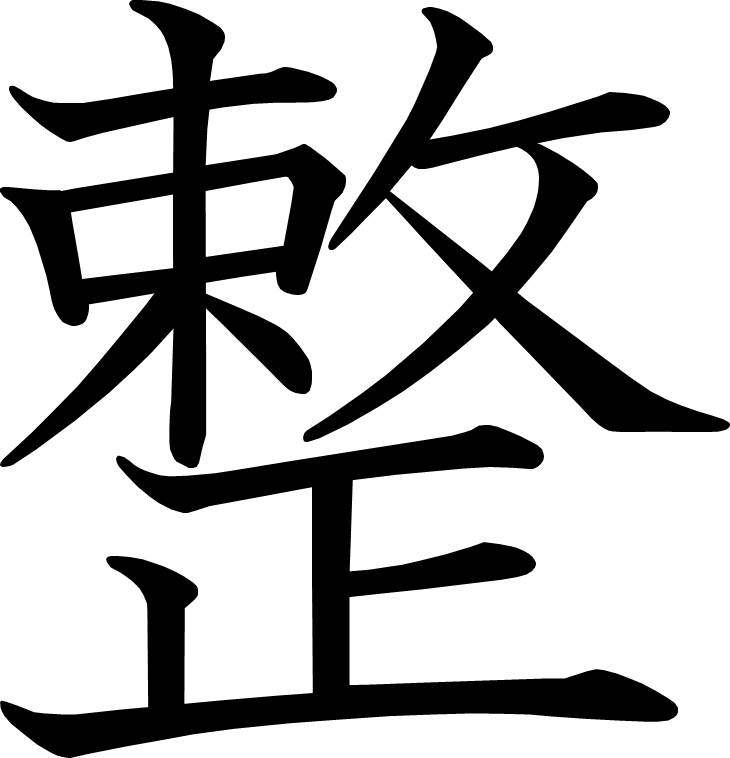 整
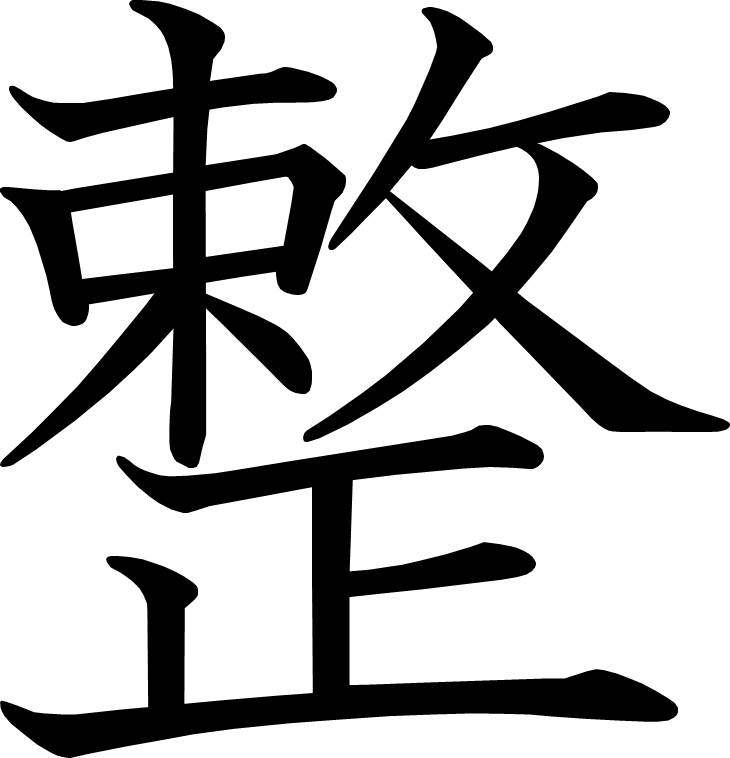 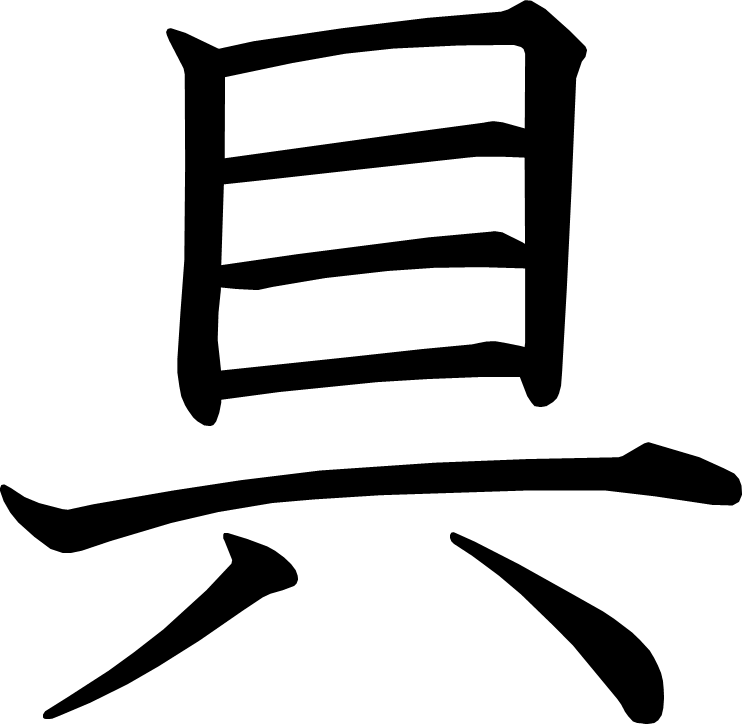 具
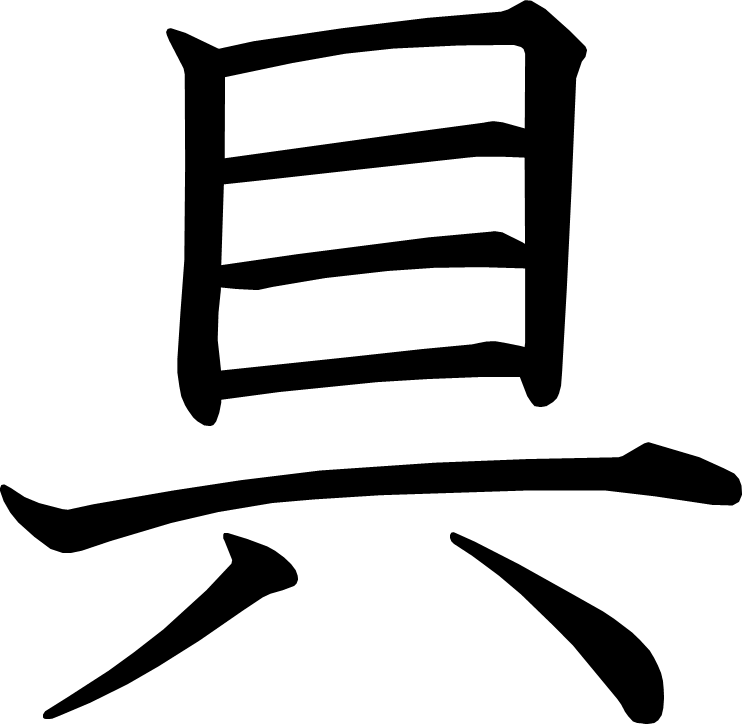 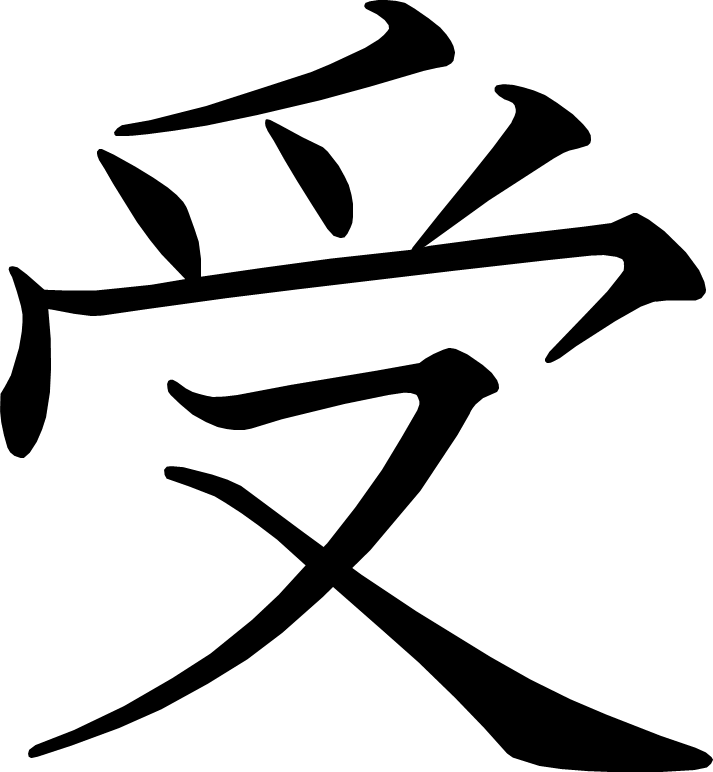 受
[Speaker Notes: 6画目を2分割
7画目を2分割]
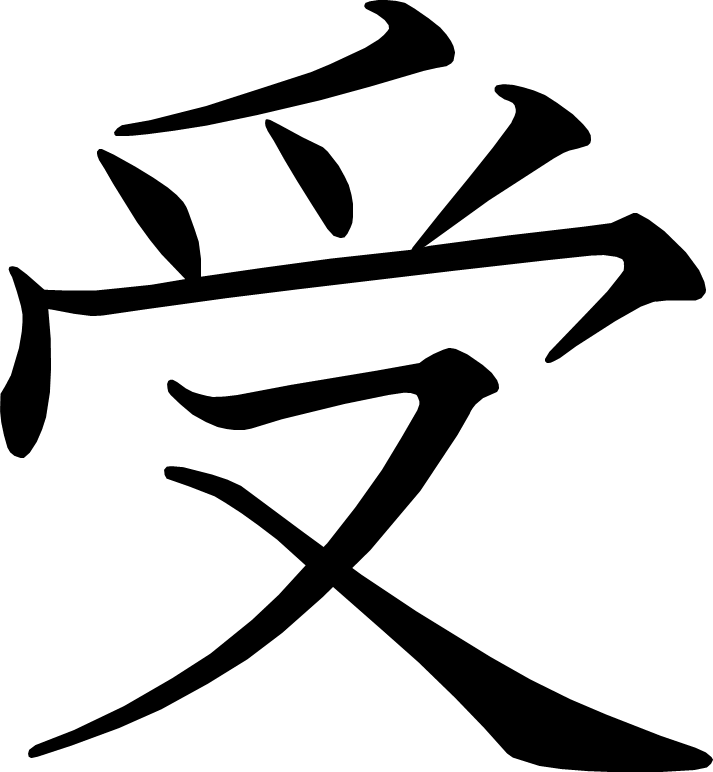 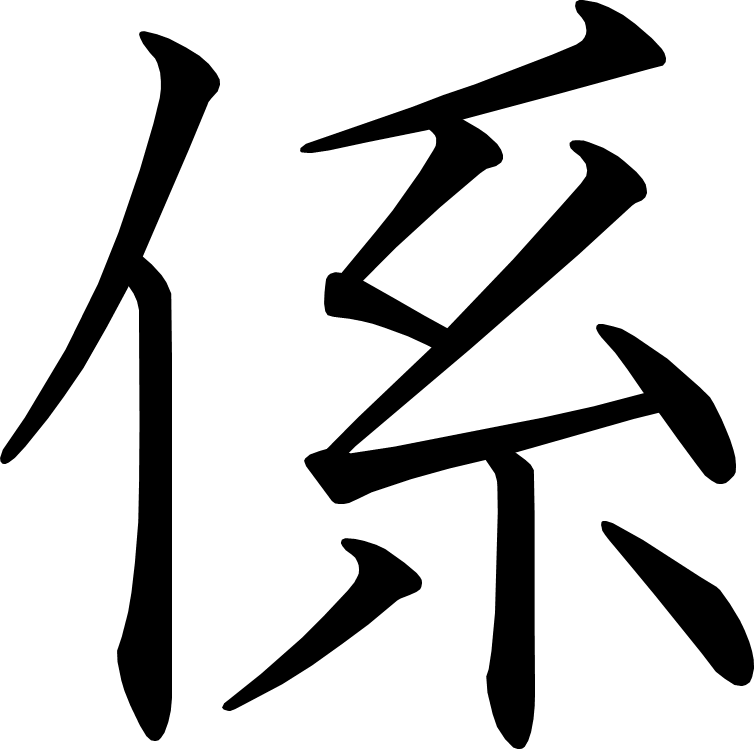 係
[Speaker Notes: 4画目を2分割
5画目を2分割]
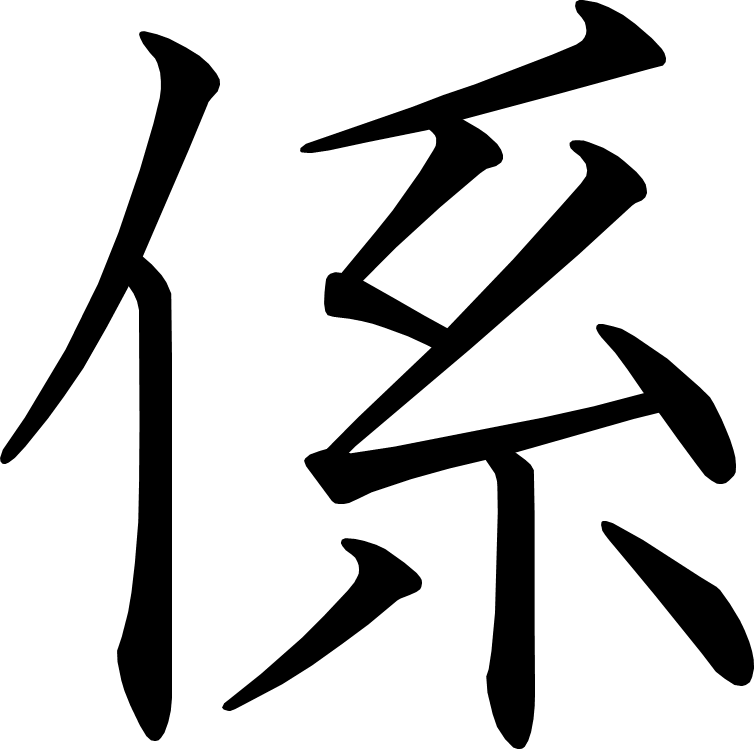 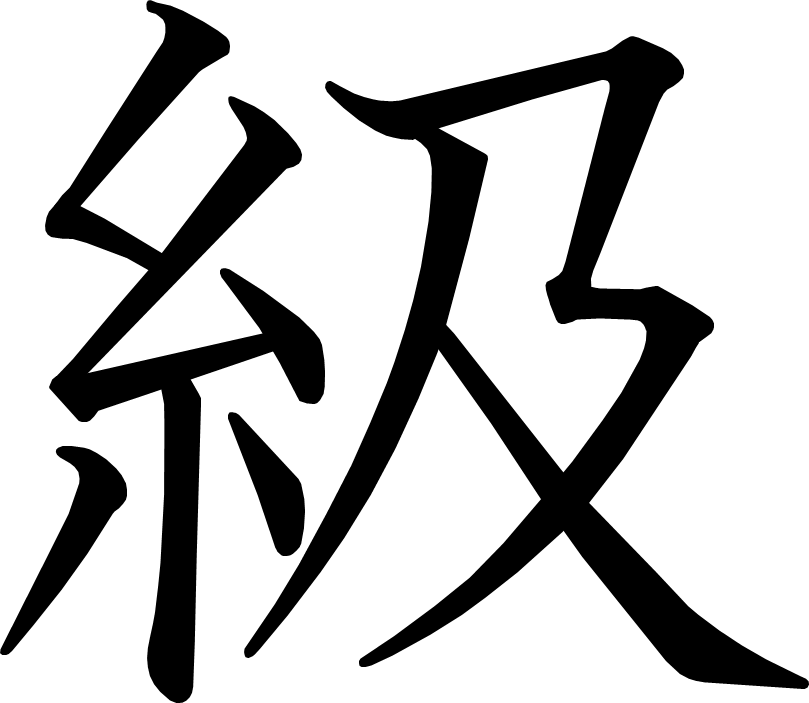 級
[Speaker Notes: 1画目を2分割
2画目を2分割
8画目を4分割]
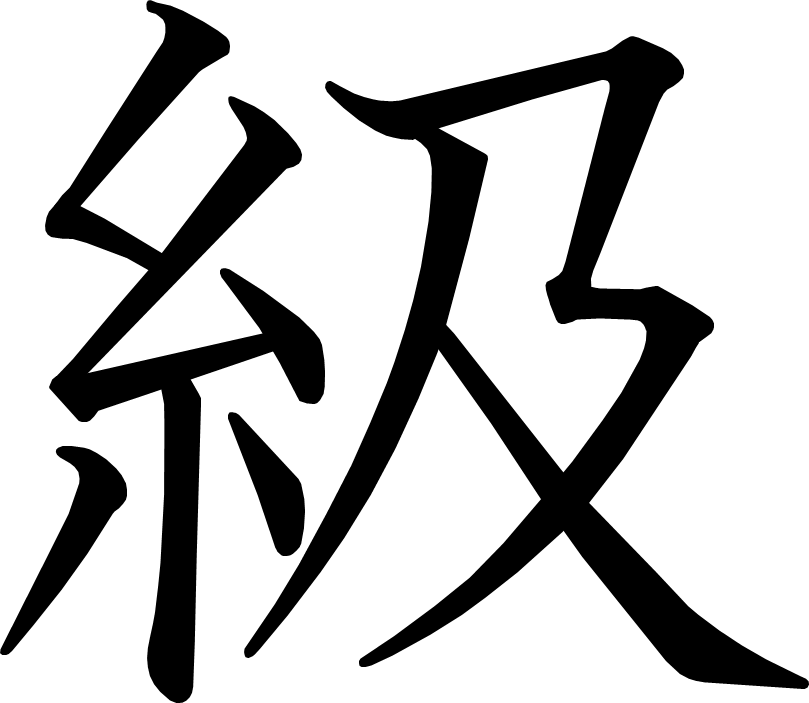 気持ちをつたえる話し方・聞き方
あたらしい漢字： 持 横
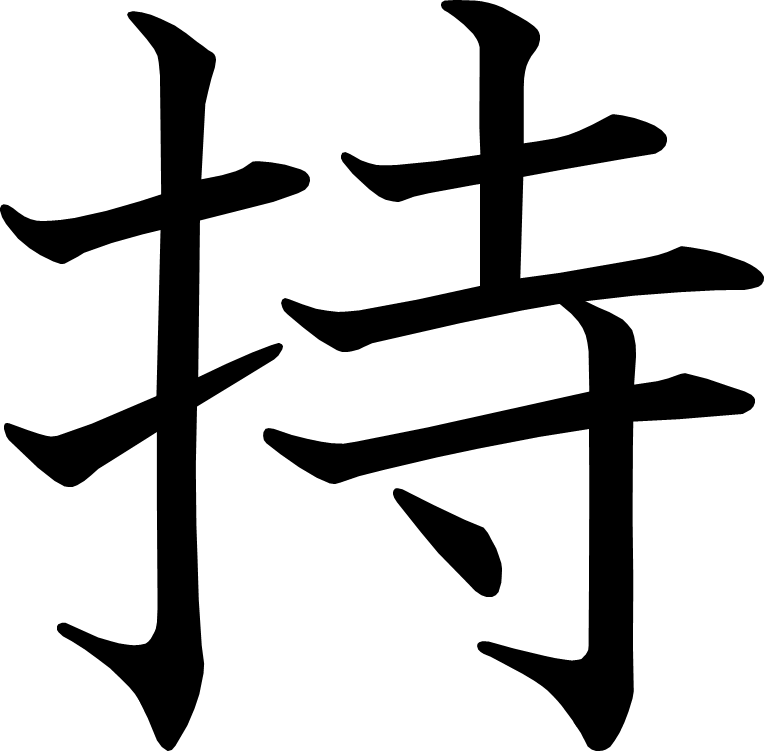 持
[Speaker Notes: 3画目を2分割
8画目を2分割]
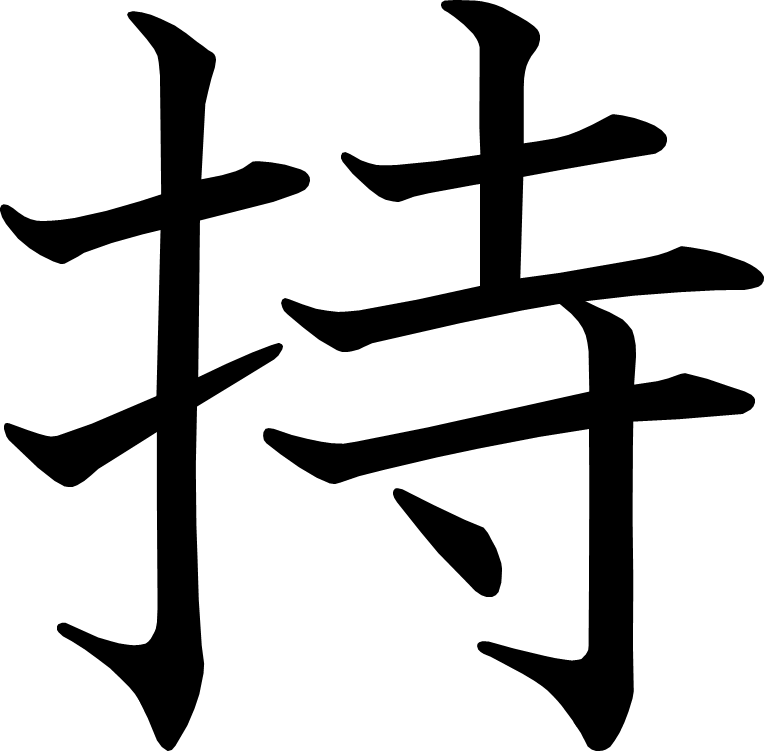 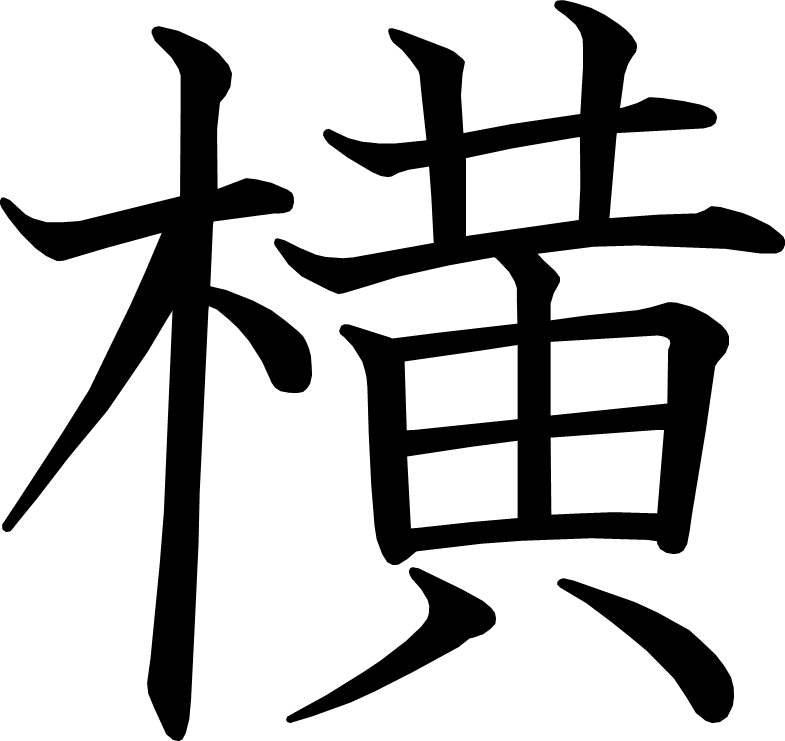 横
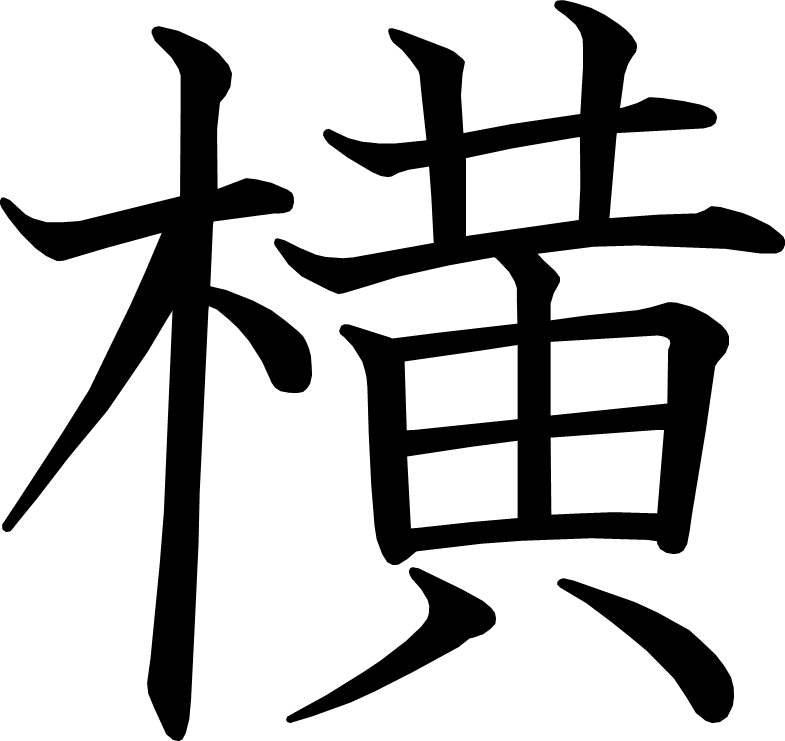 漢字の広場④　へんとつくり
あたらしい漢字： 童 柱 業 倍 投 球 宿 勉
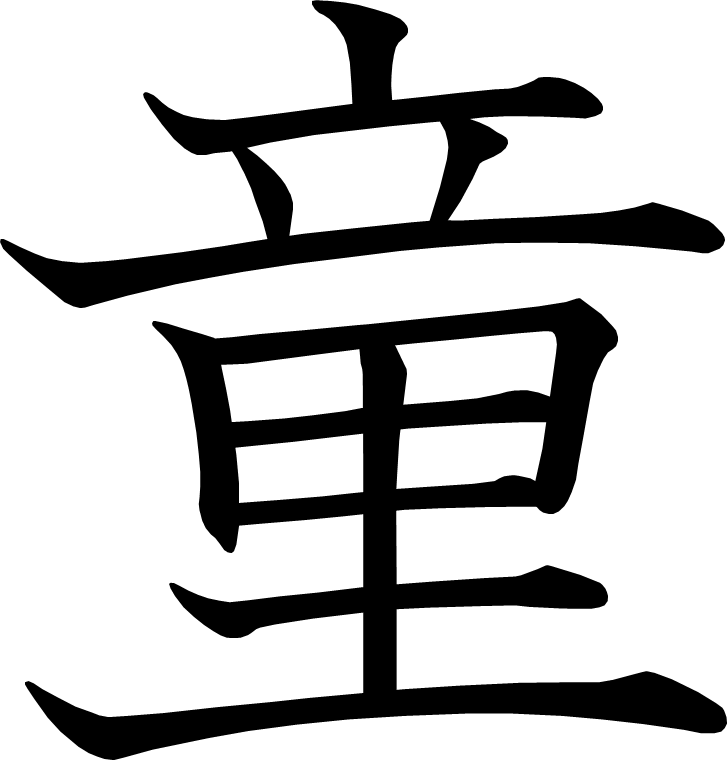 童
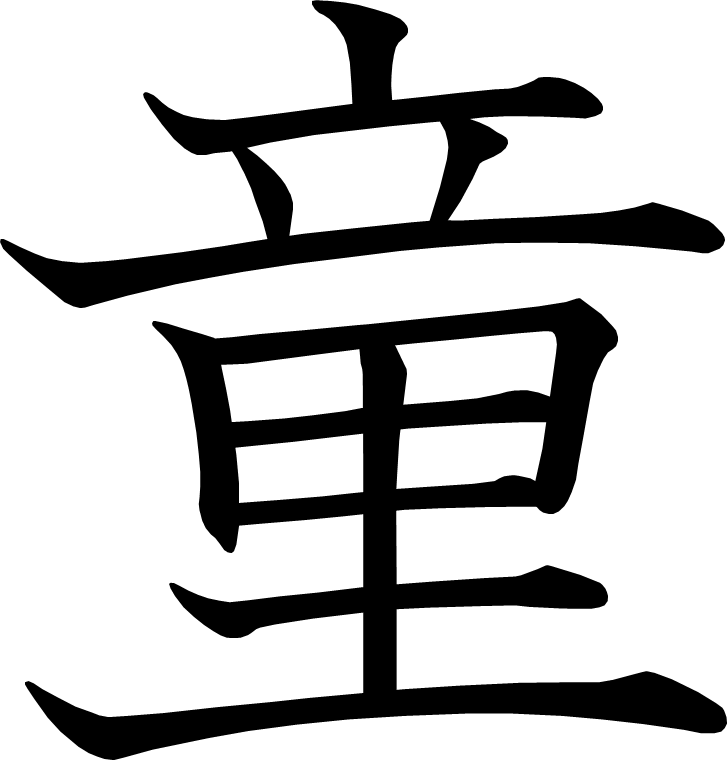 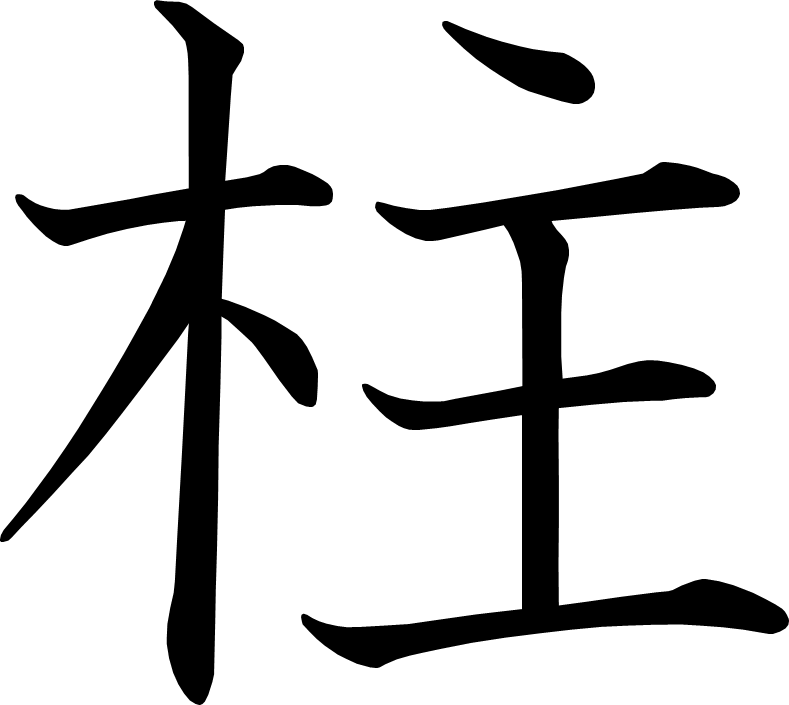 柱
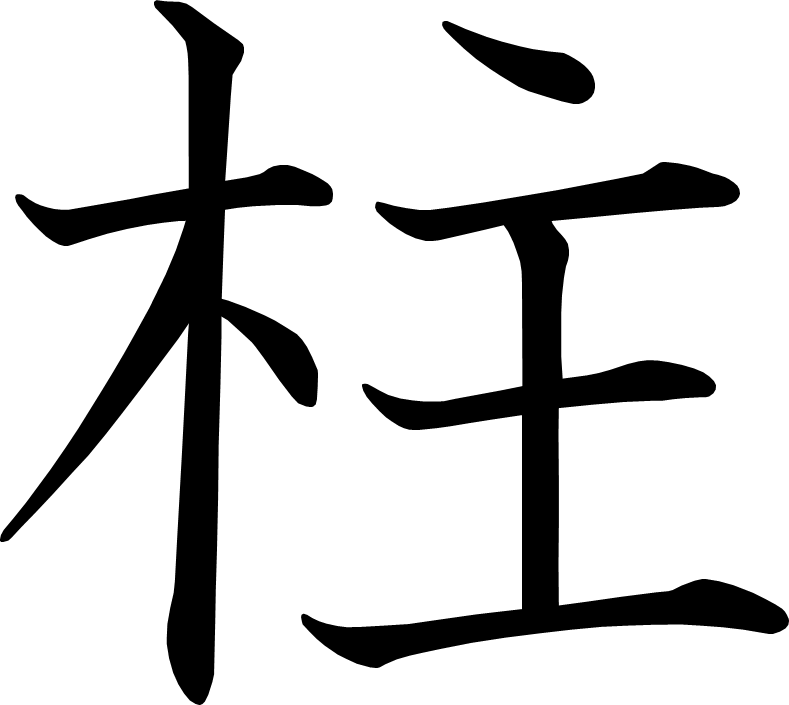 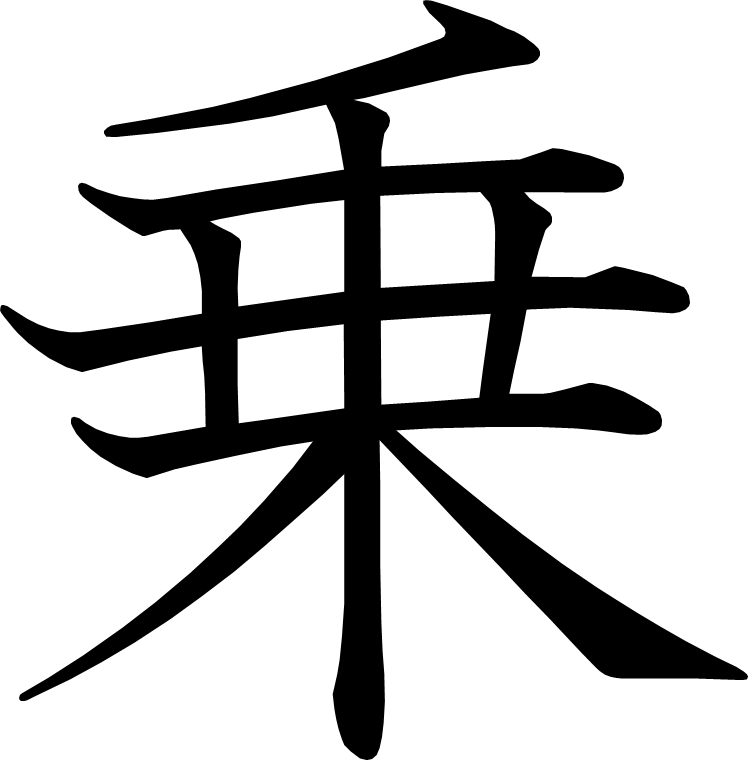 乗
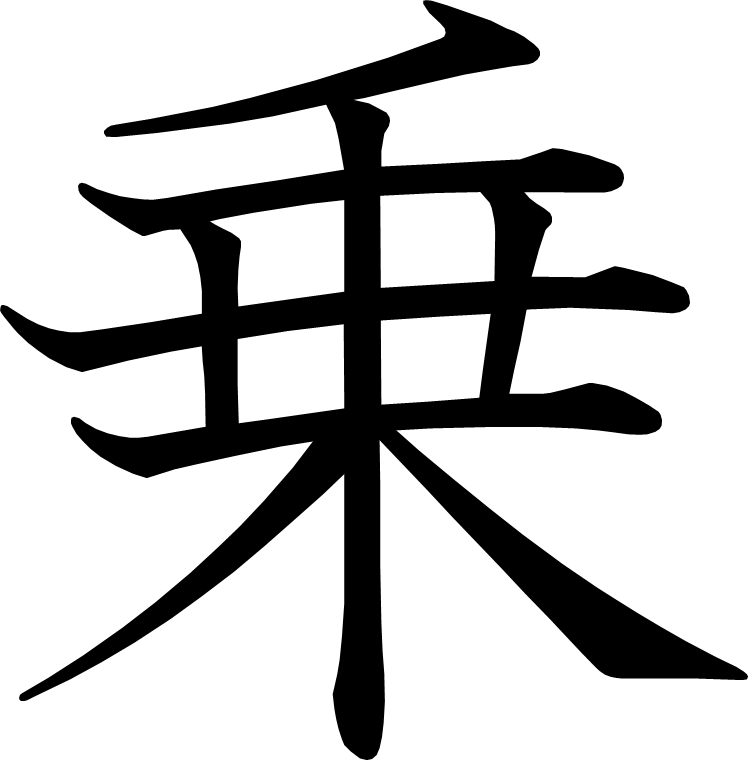 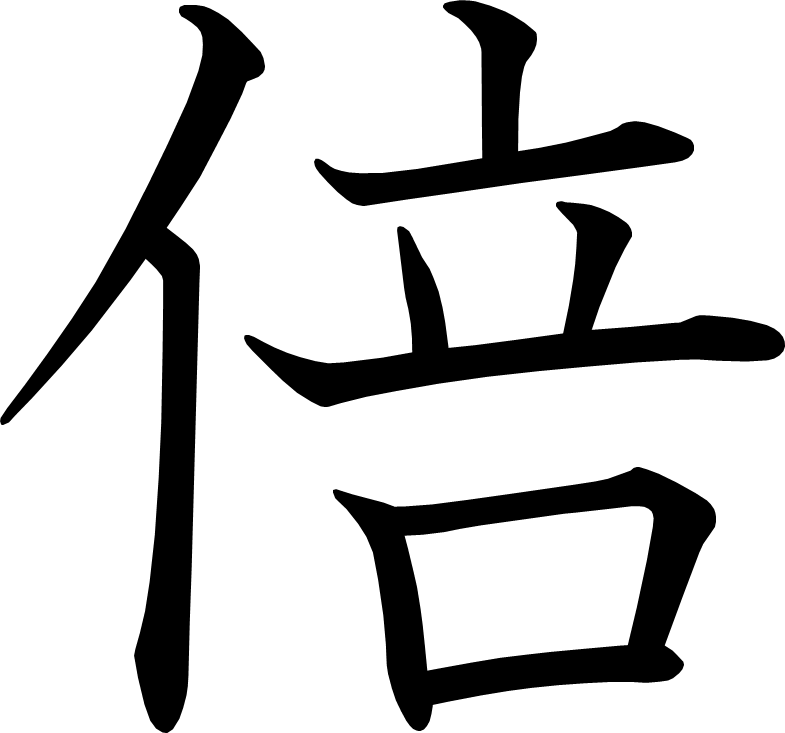 倍
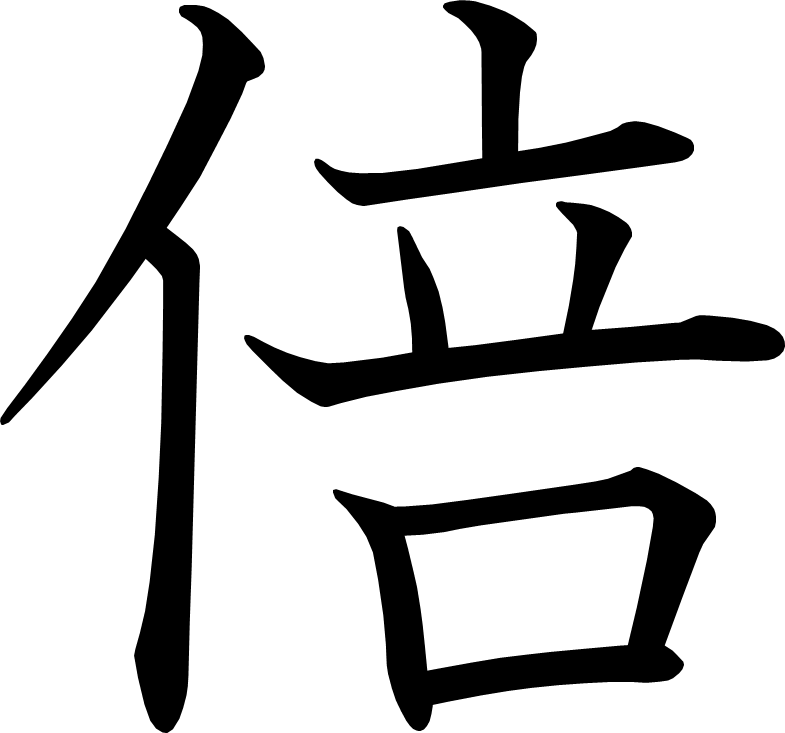 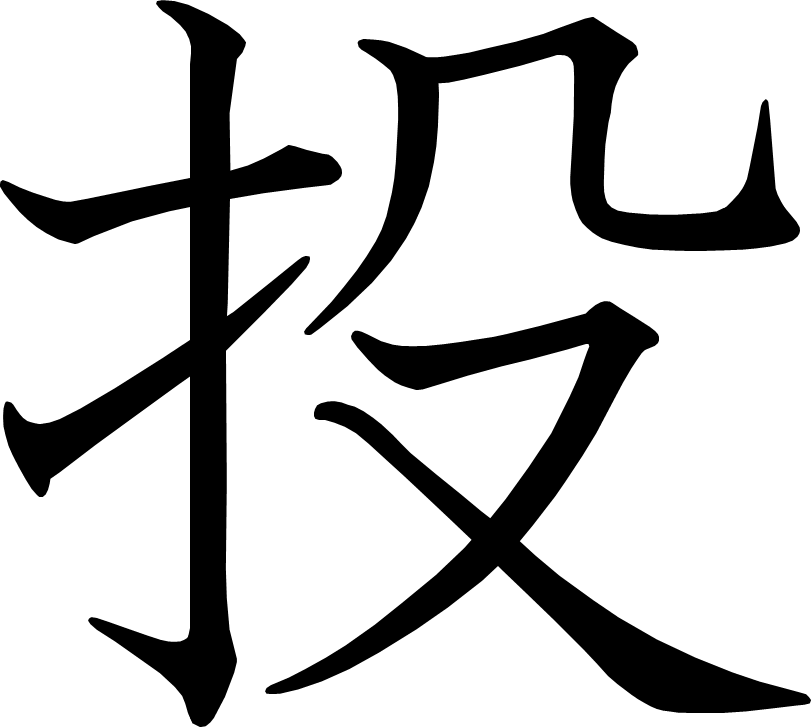 投
[Speaker Notes: 2画目を2分割
5画目を2分割
6画目を2分割]
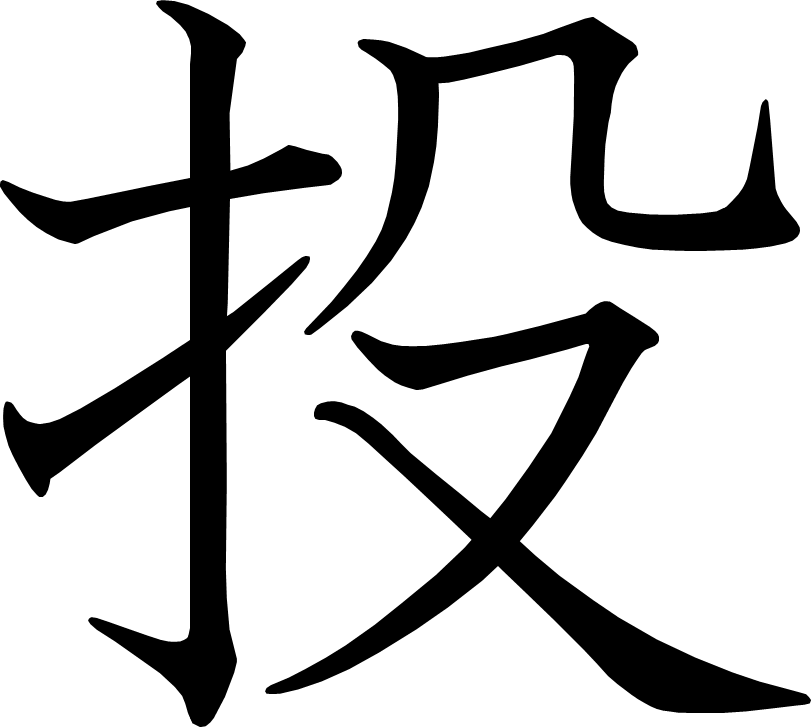 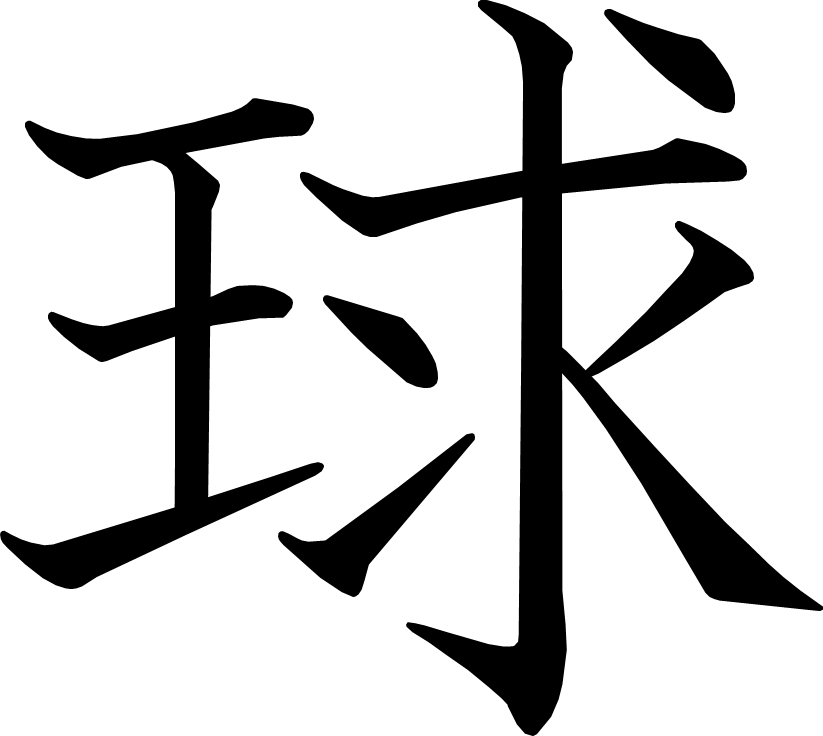 球
[Speaker Notes: 6画目を2分割
8画目を2分割]
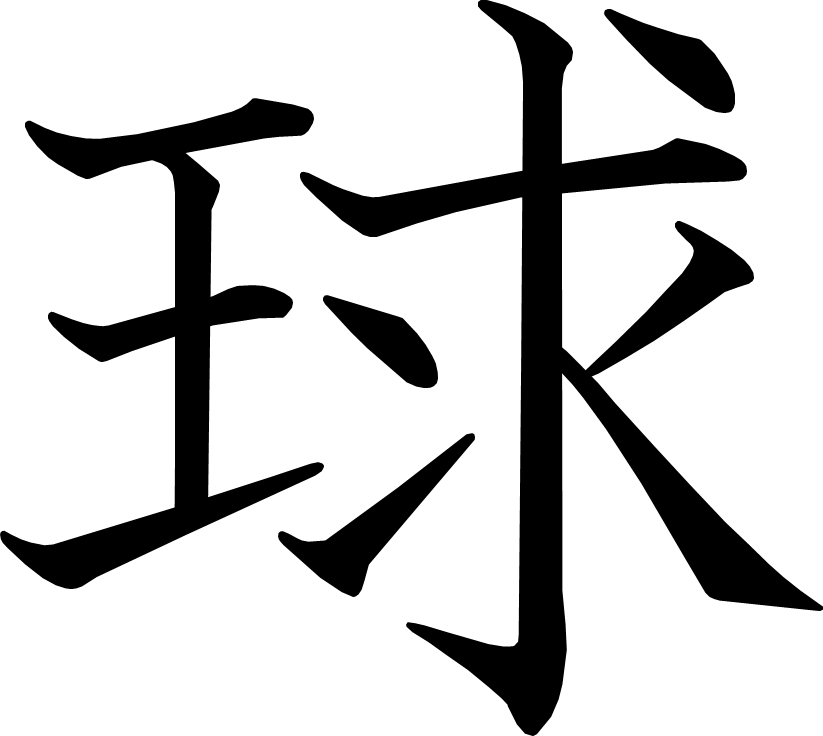 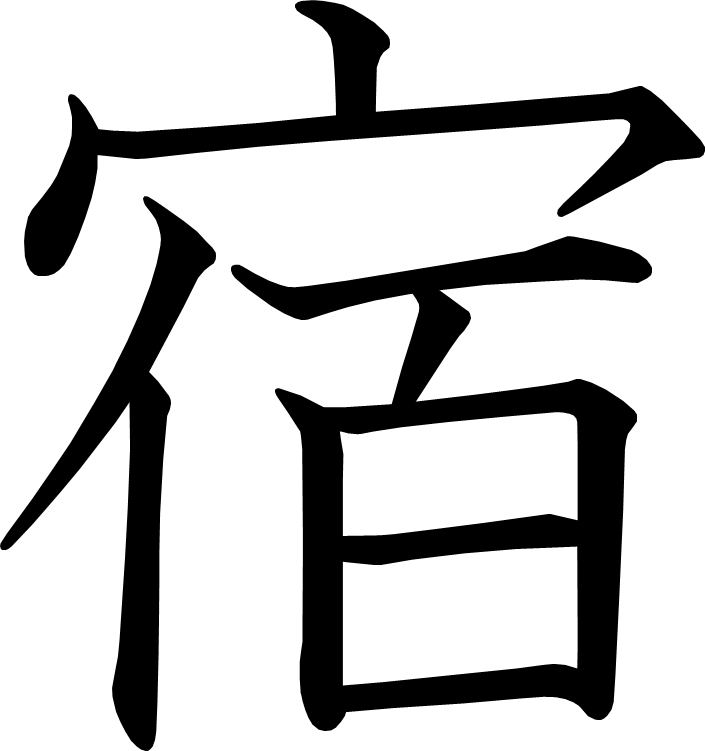 宿
[Speaker Notes: 3画目を2分割]
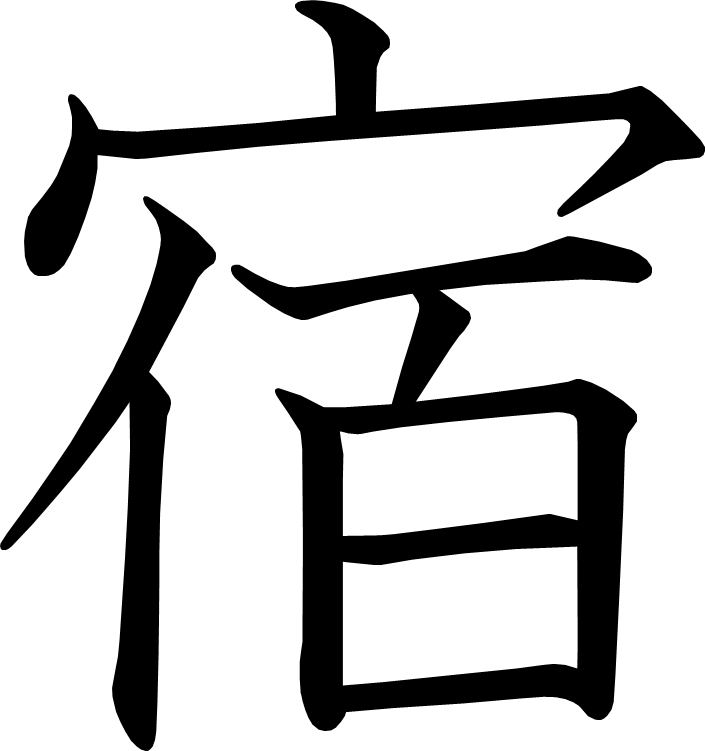 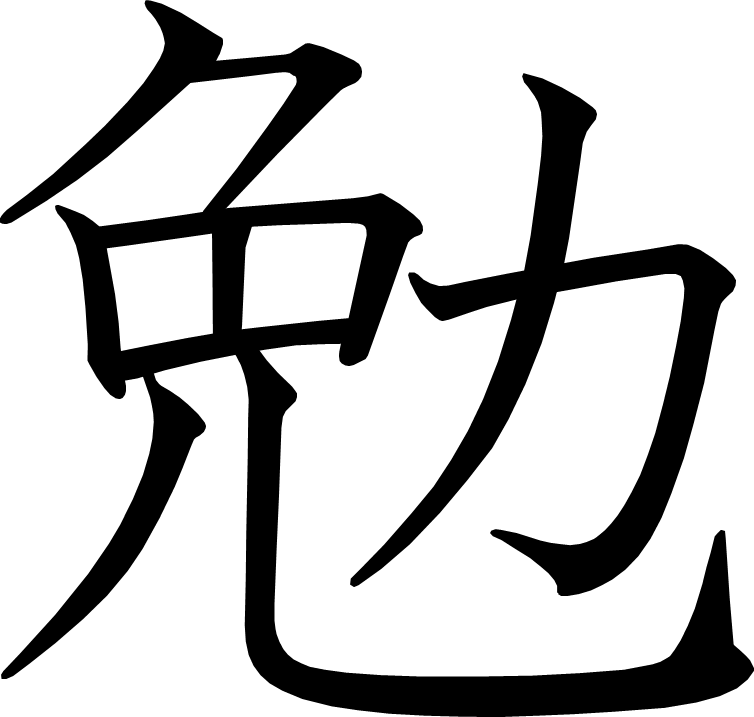 勉
[Speaker Notes: 2画目を2分割
8画目を2分割
9画目を3分割]
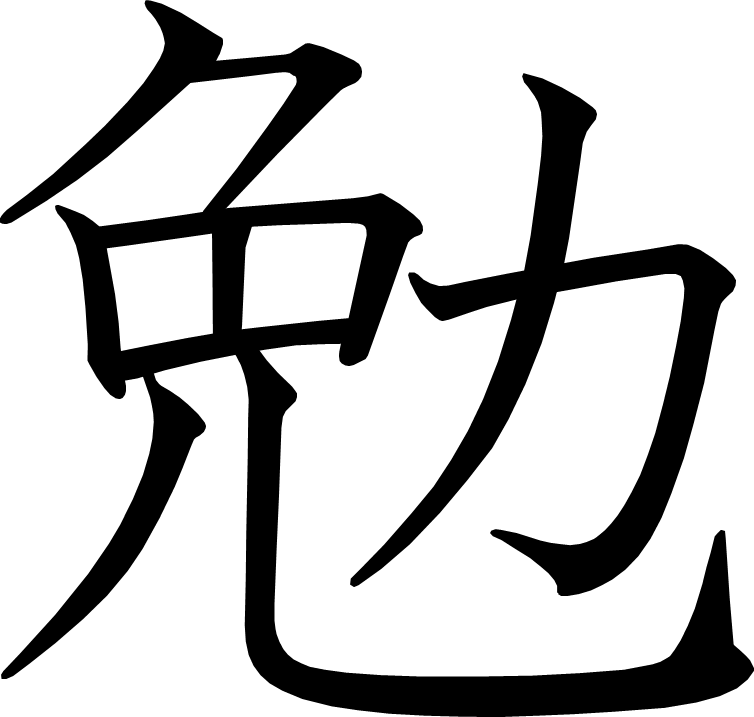 モチモチの木
あたらしい漢字： 追 落 鼻 起 神 歯 医 坂 血 他 銀 油
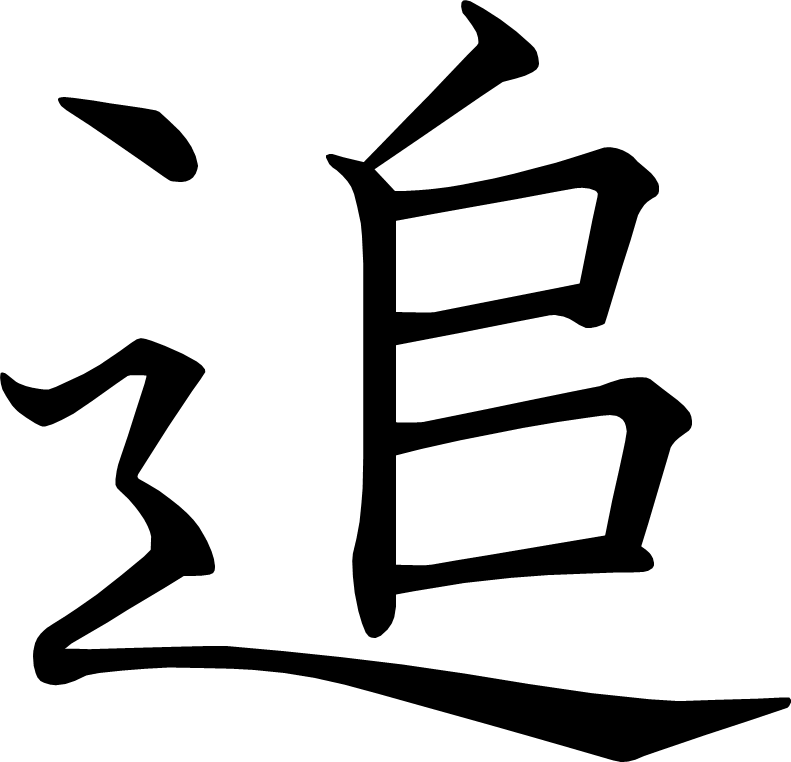 追
[Speaker Notes: 8画目を2分割]
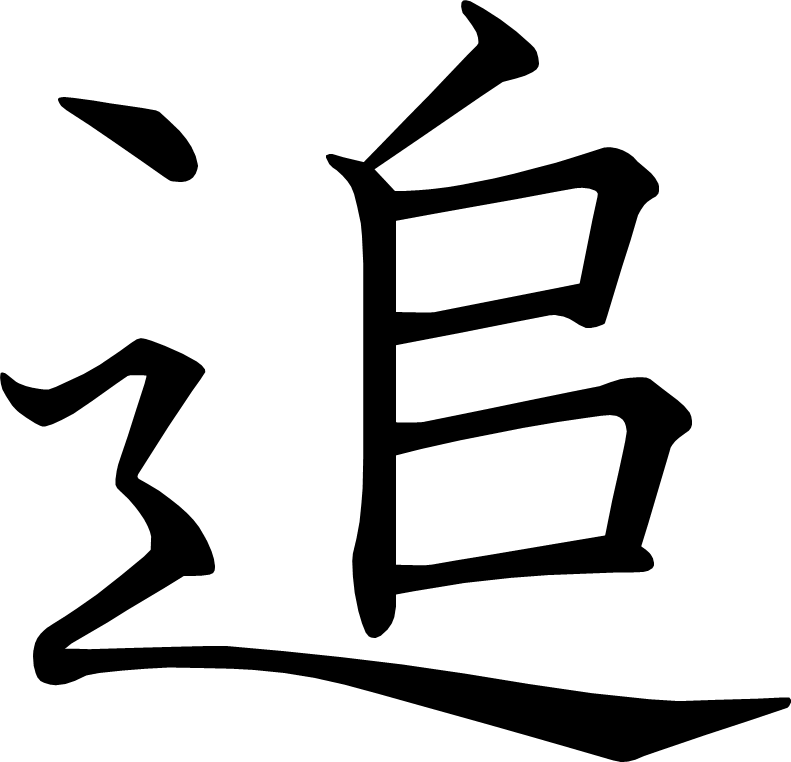 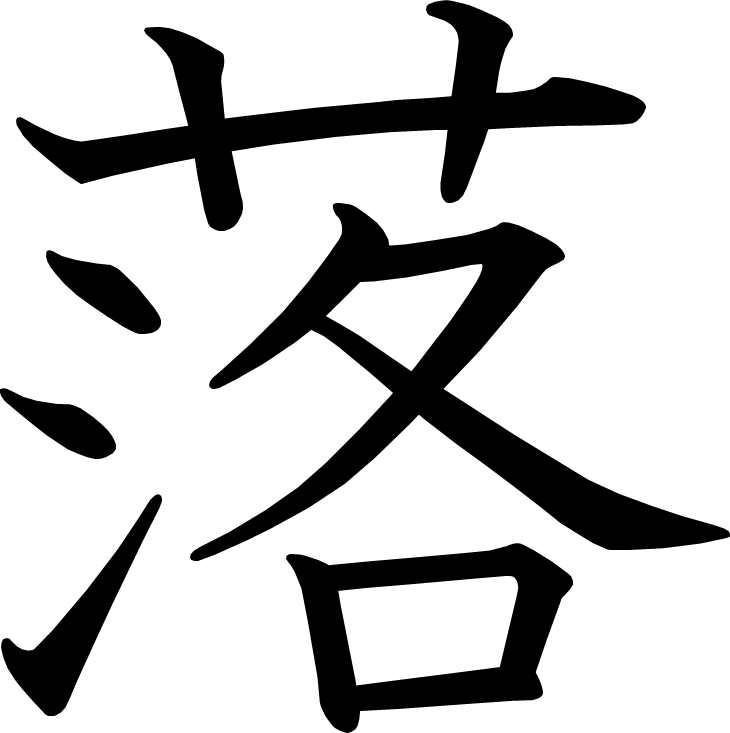 落
[Speaker Notes: 8画目を2分割]
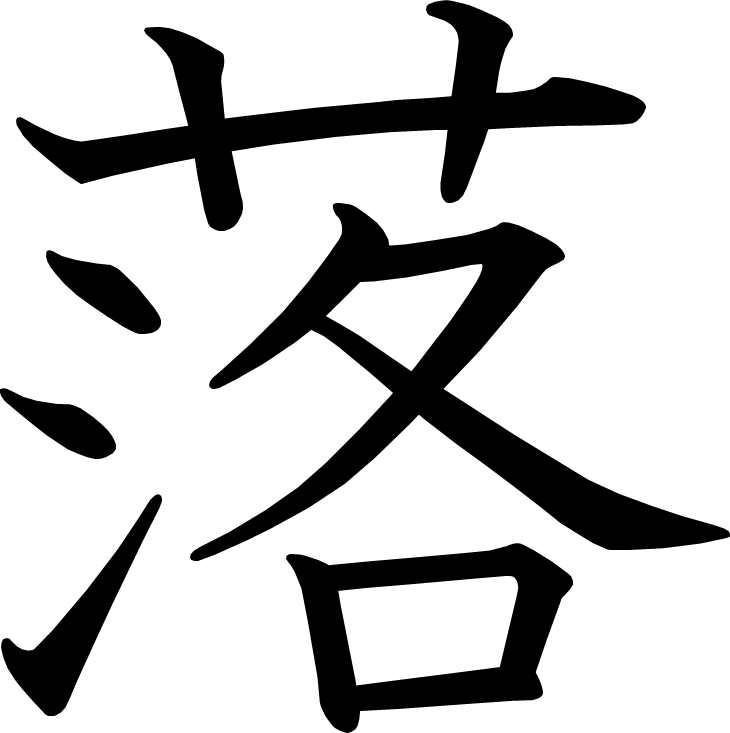 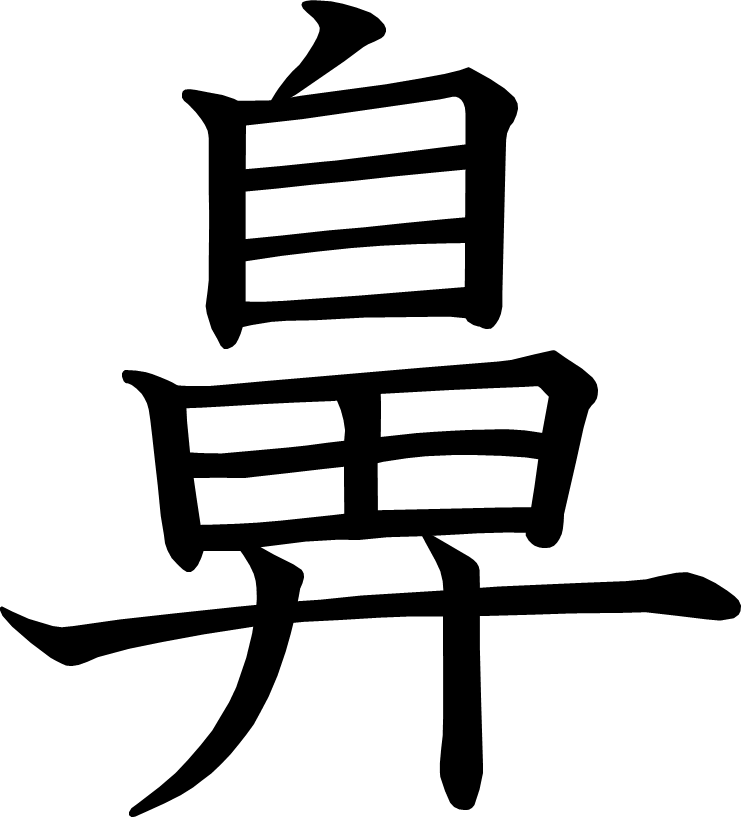 鼻
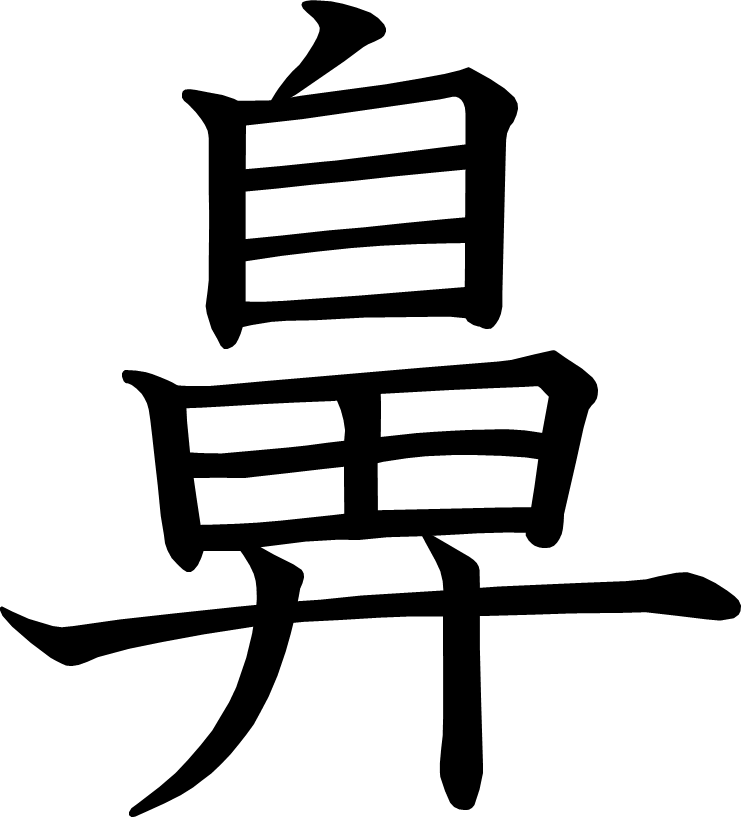 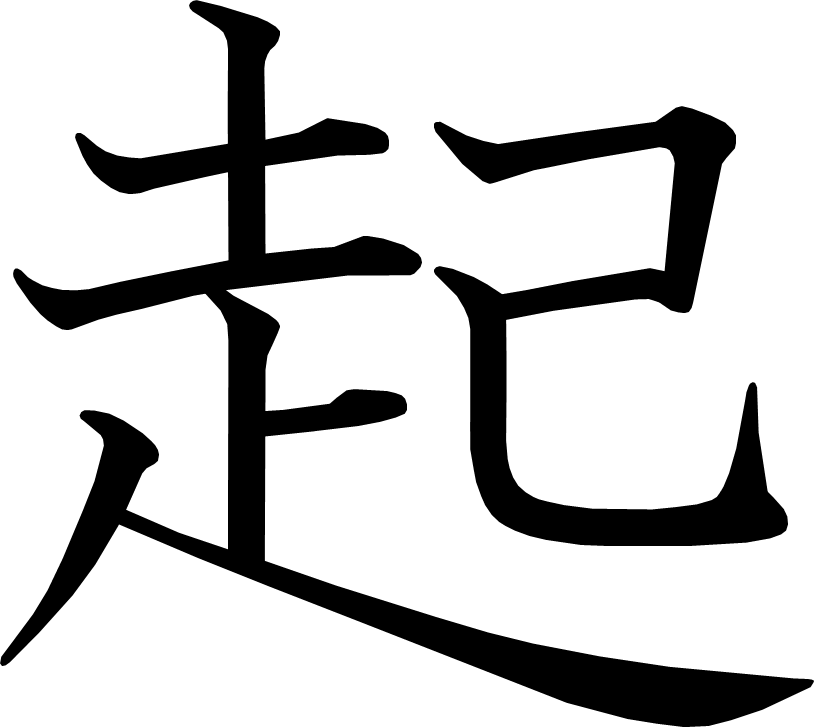 起
[Speaker Notes: 10画目を2分割]
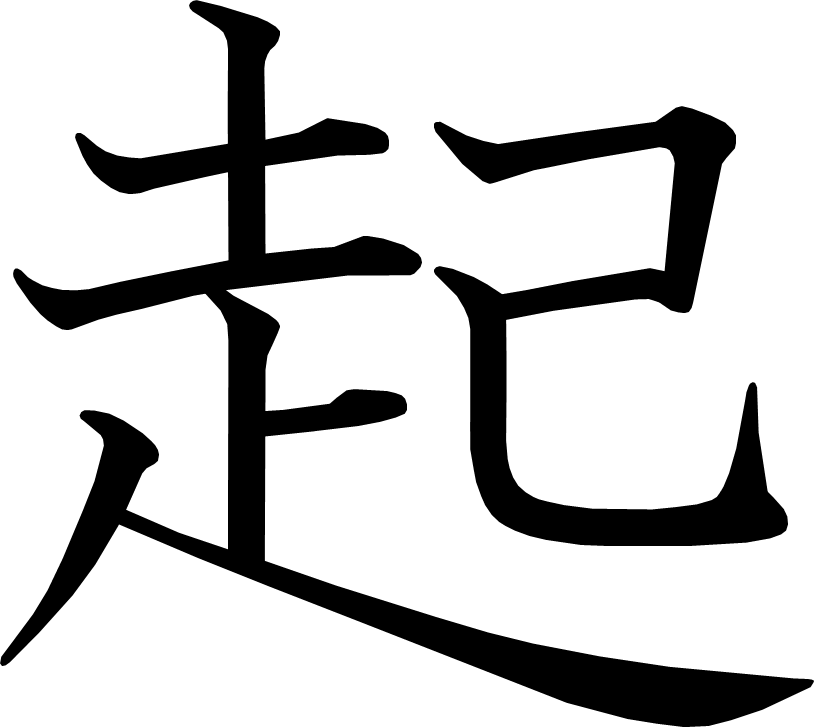 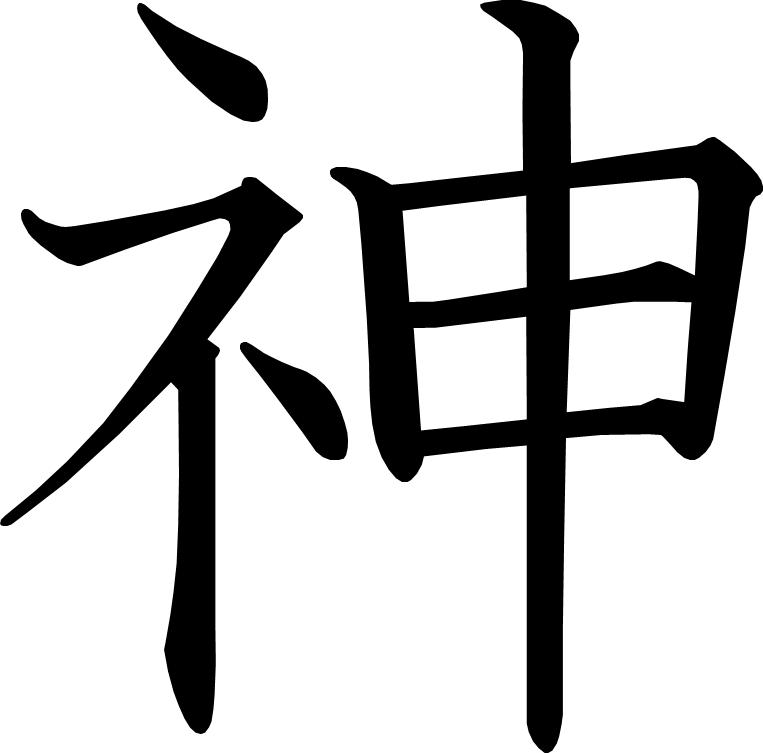 神
[Speaker Notes: 2画目を2分割]
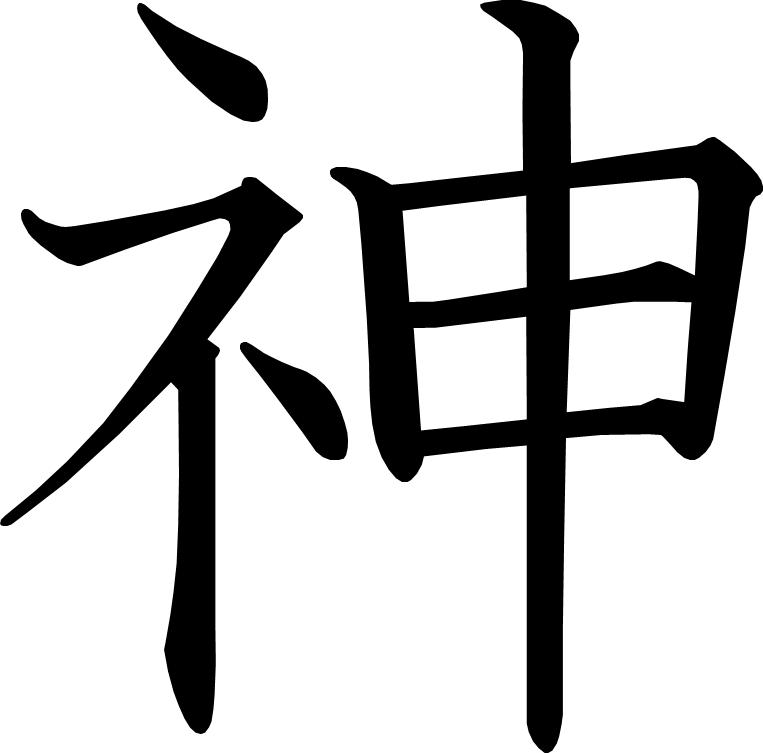 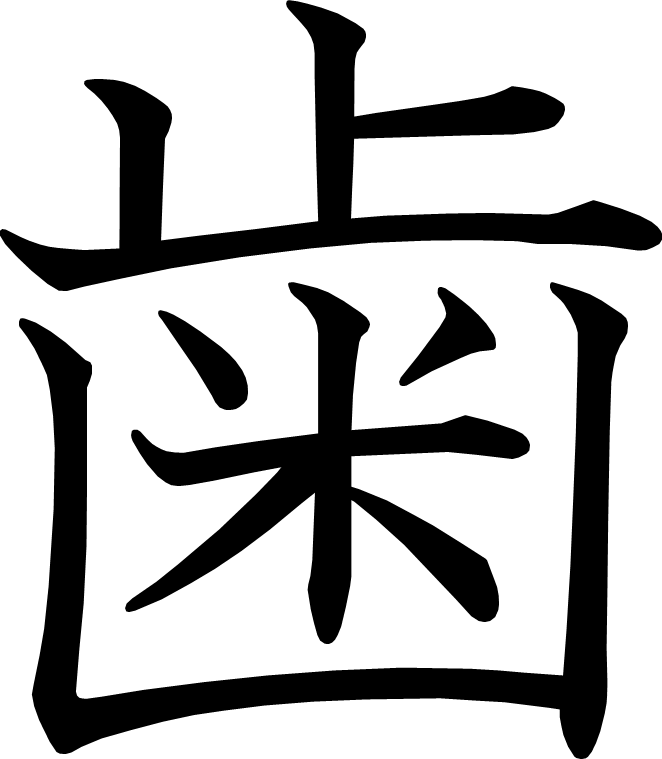 歯
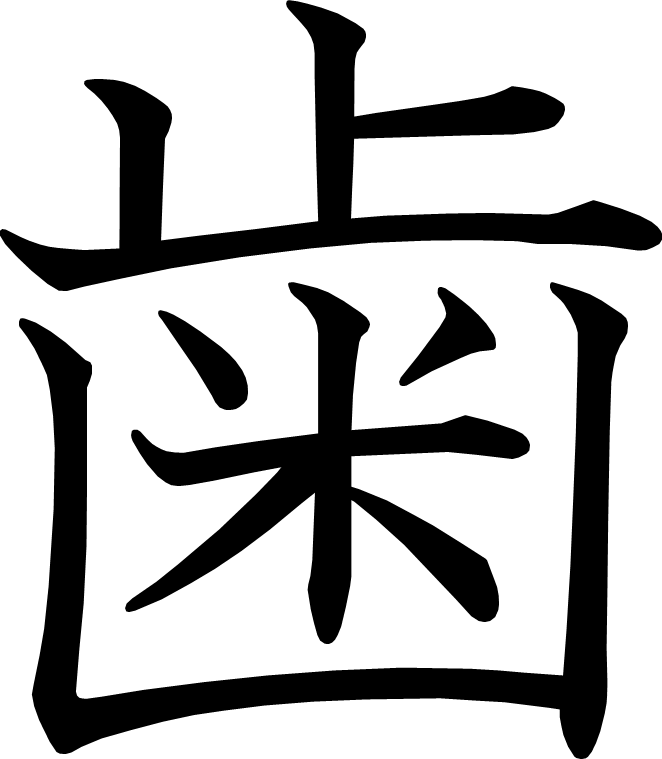 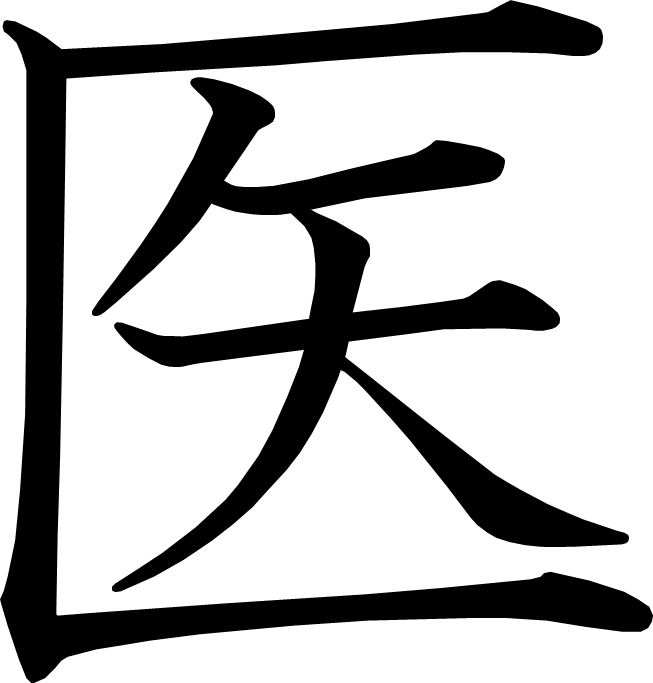 医
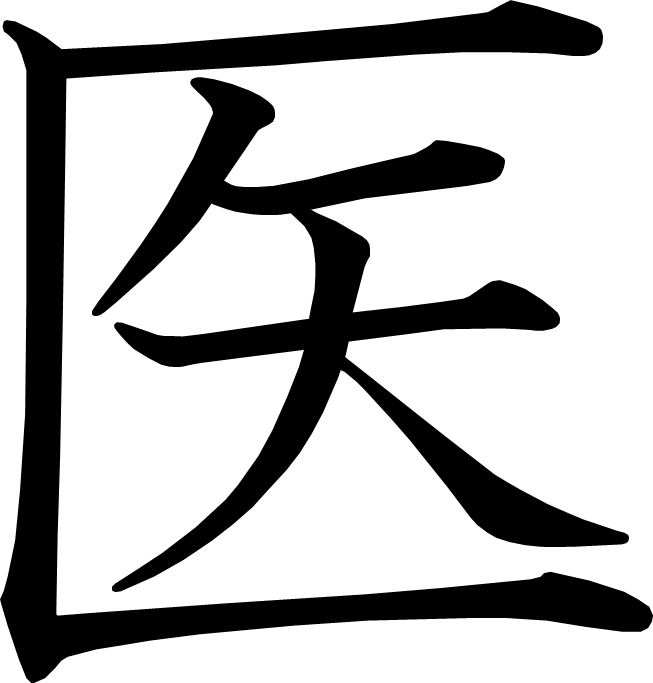 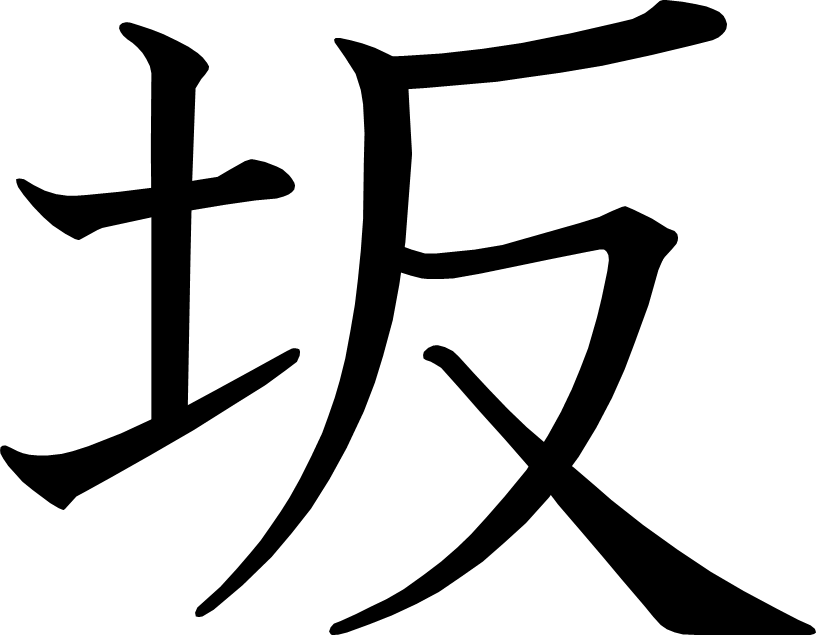 坂
[Speaker Notes: 6画目を2分割]
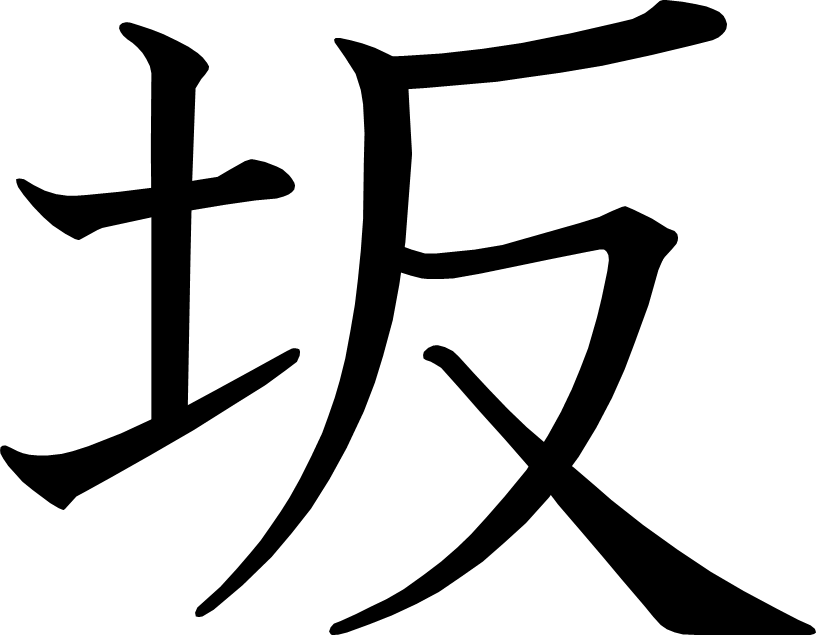 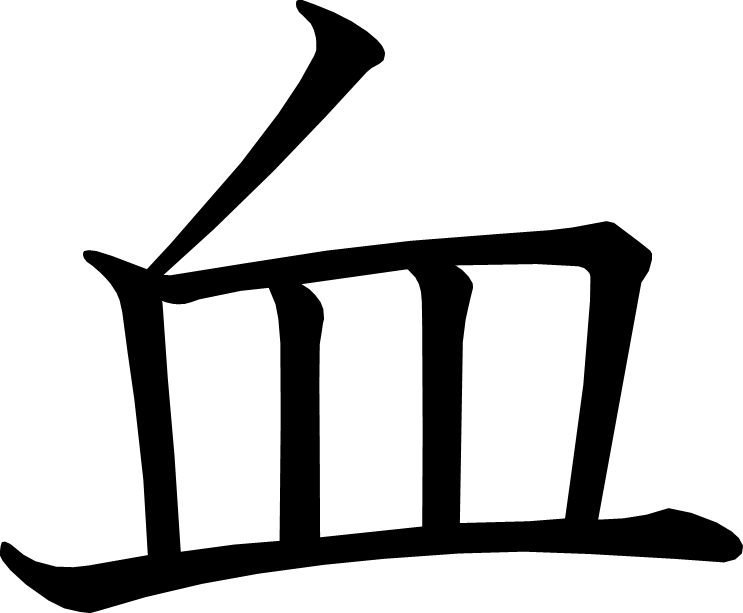 血
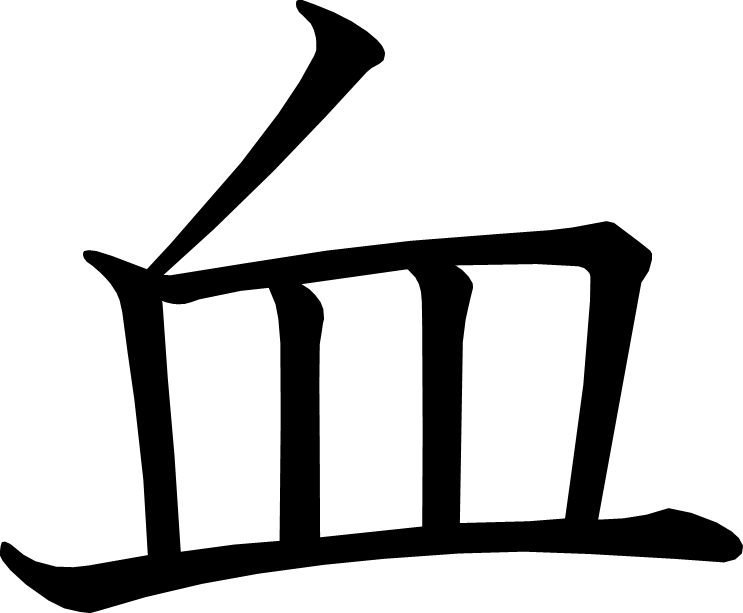 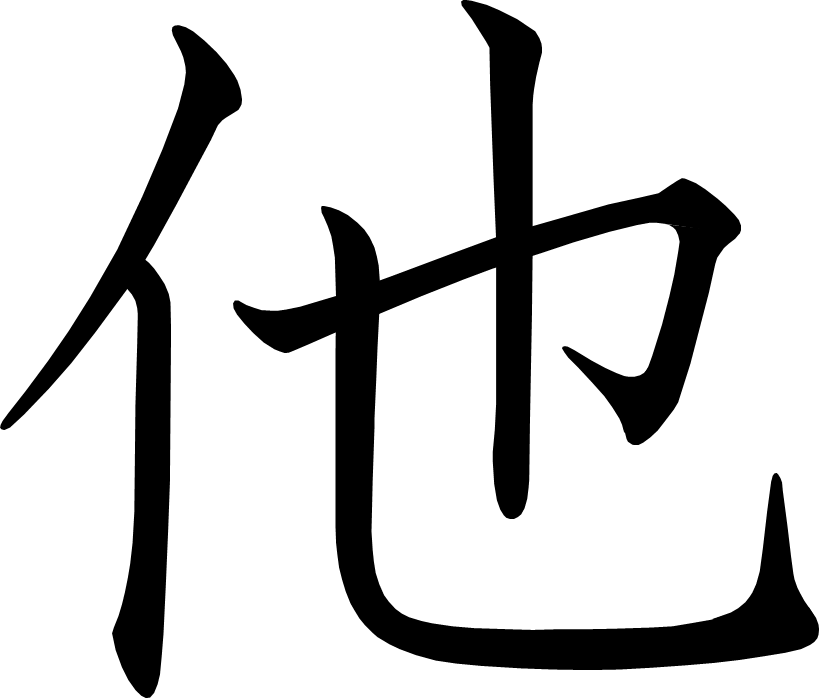 他
[Speaker Notes: 3画目を3分割
5画目を2分割]
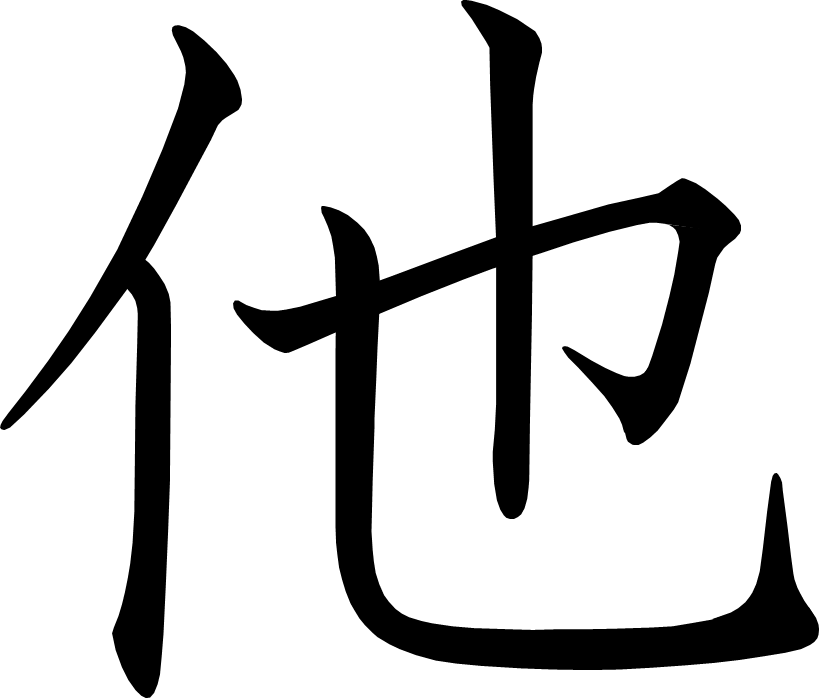 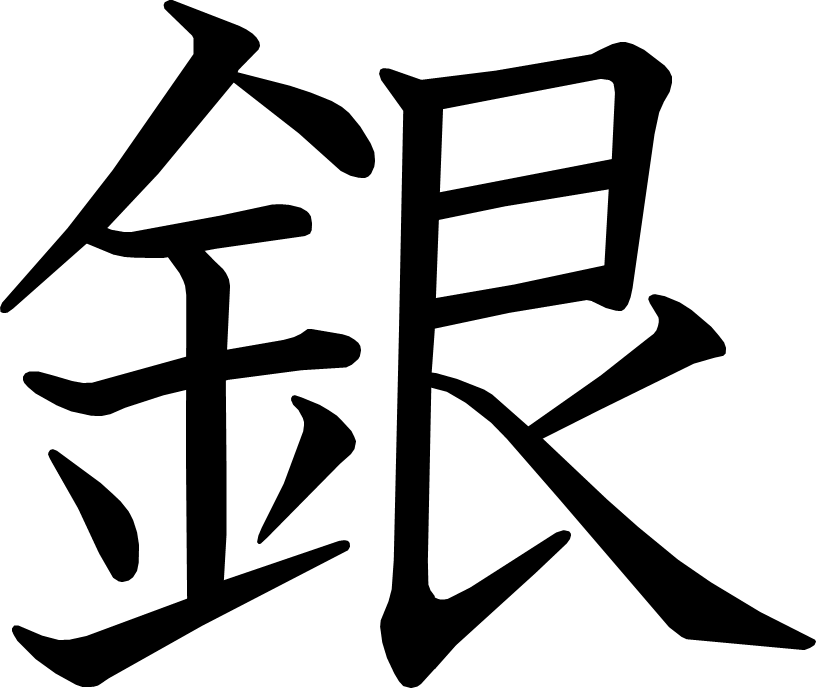 銀
[Speaker Notes: 12画目を2分割]
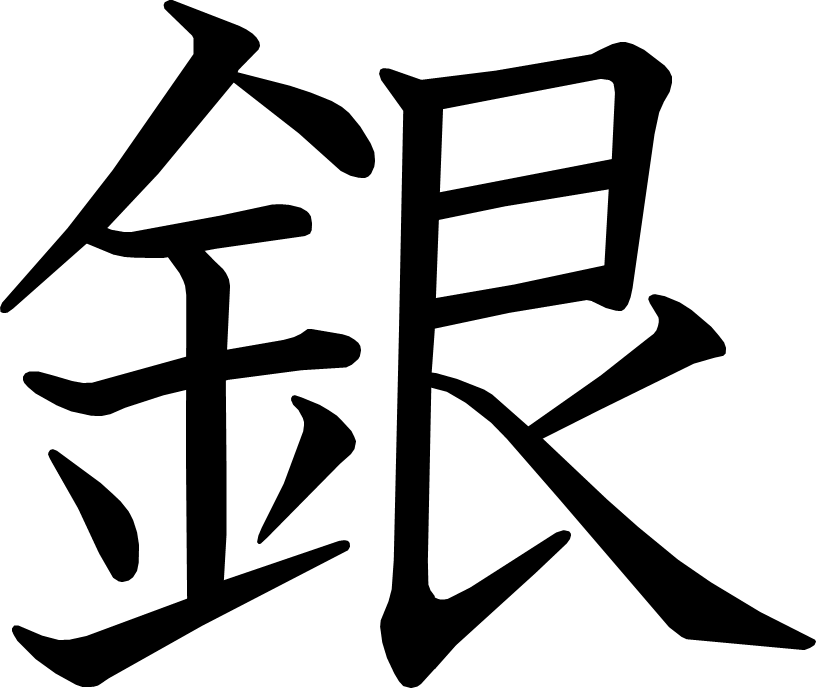 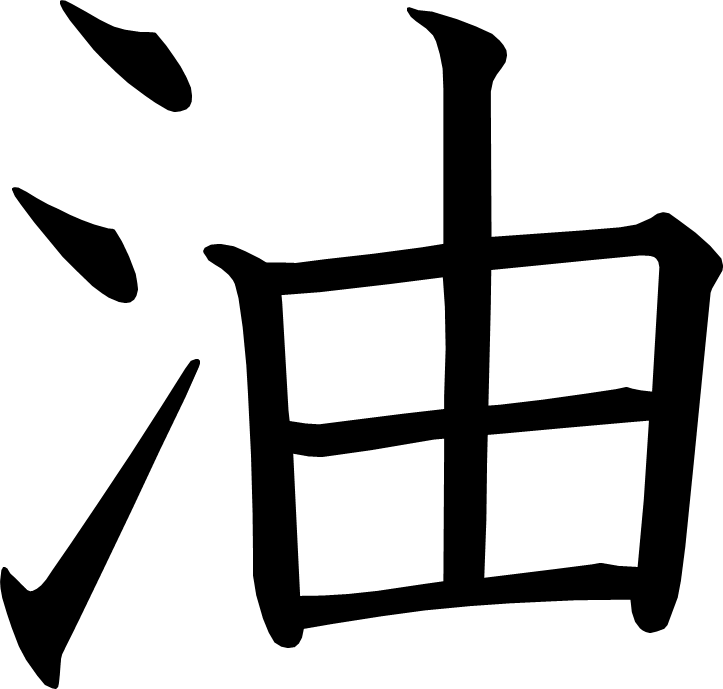 油
[Speaker Notes: 3画目を2分割]
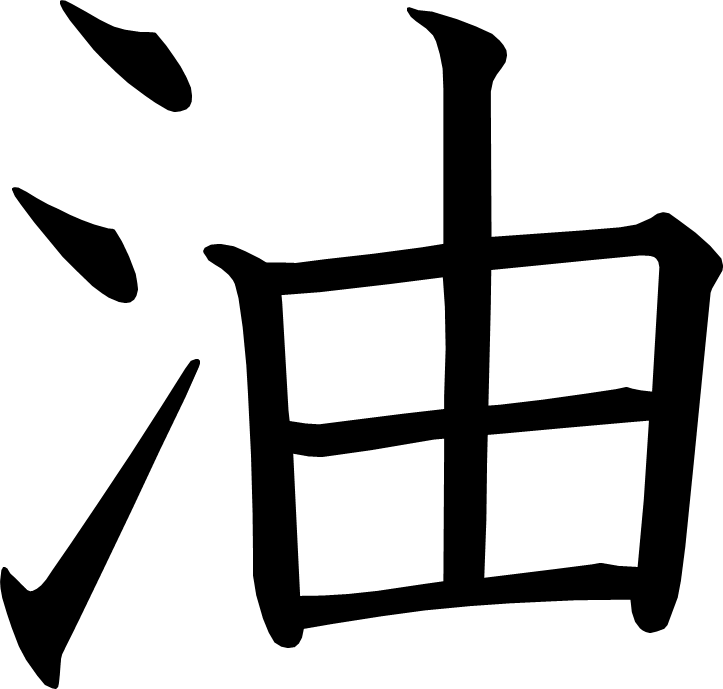 こそあど言葉
あたらしい漢字： 農 湖 美
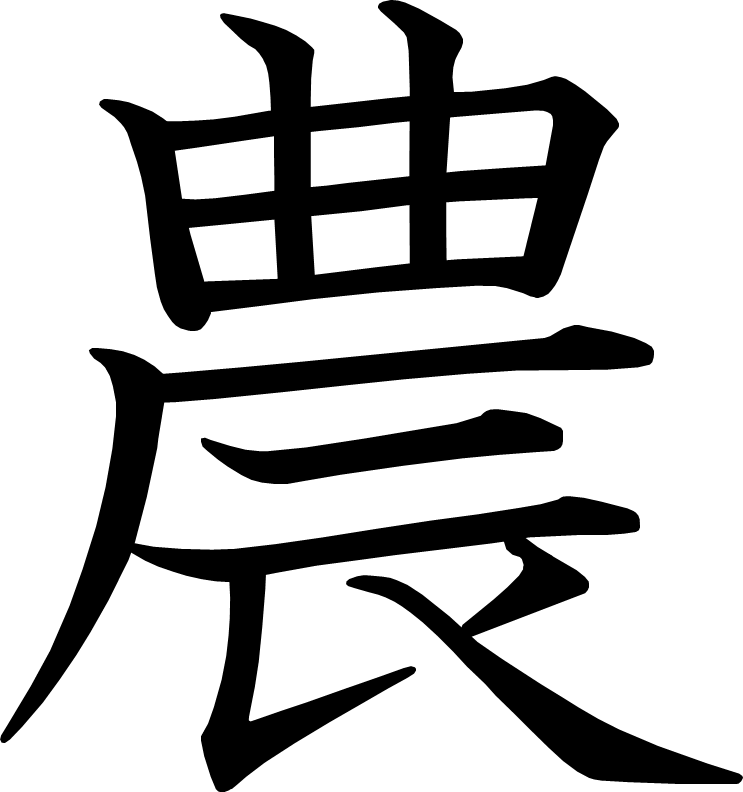 農
[Speaker Notes: 11画目を2分割
12画目を2分割]
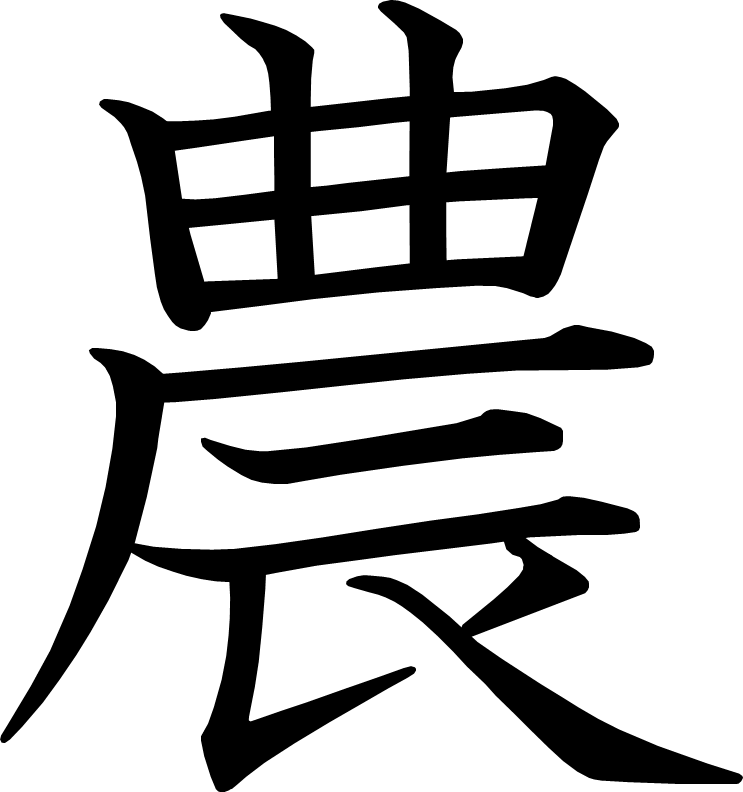 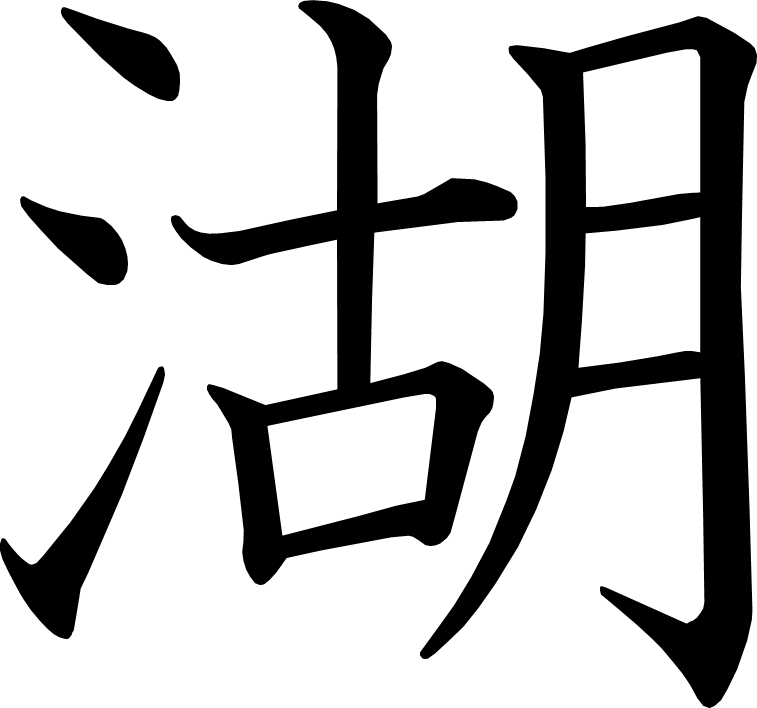 湖
[Speaker Notes: 3画目を2分割
10画目を2分割]
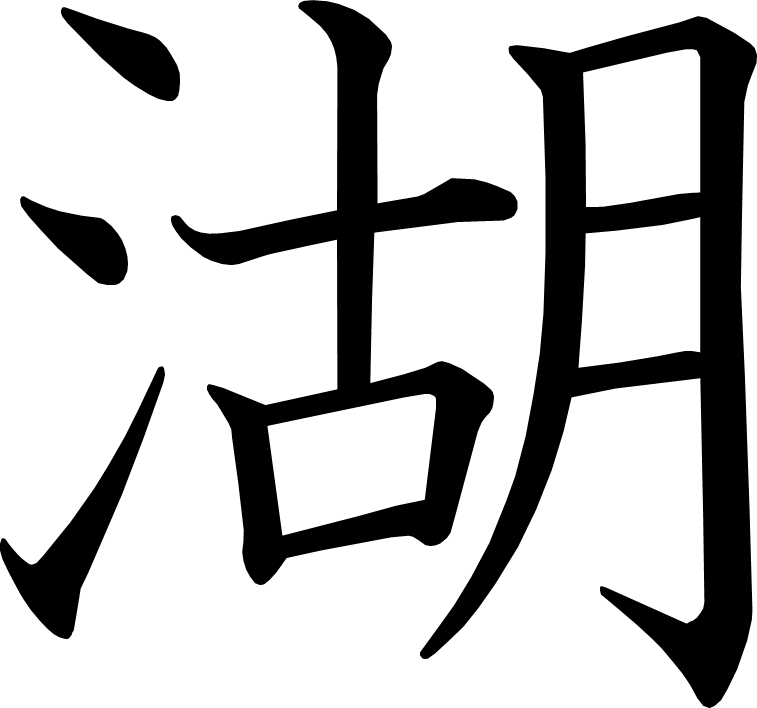 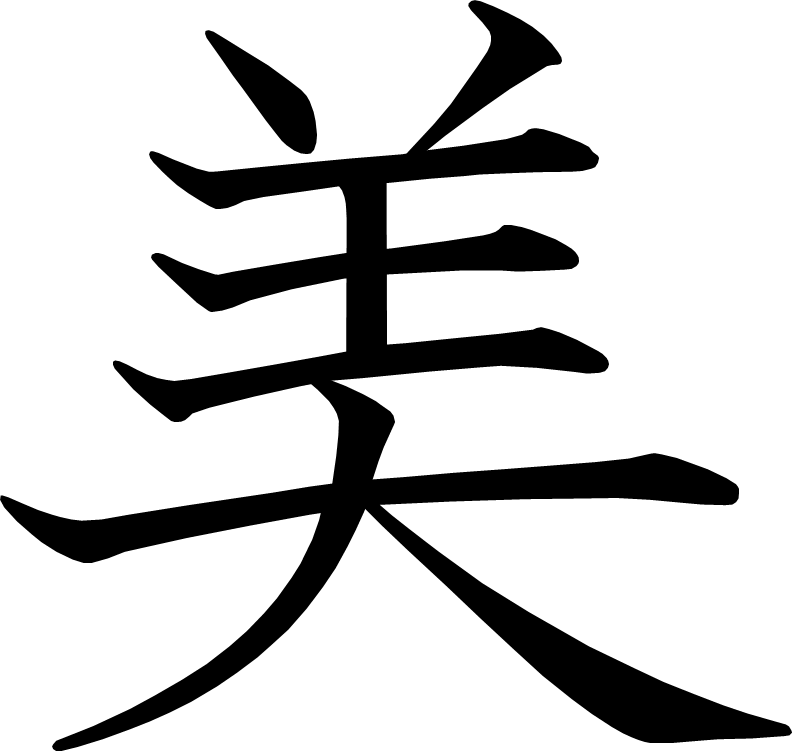 美
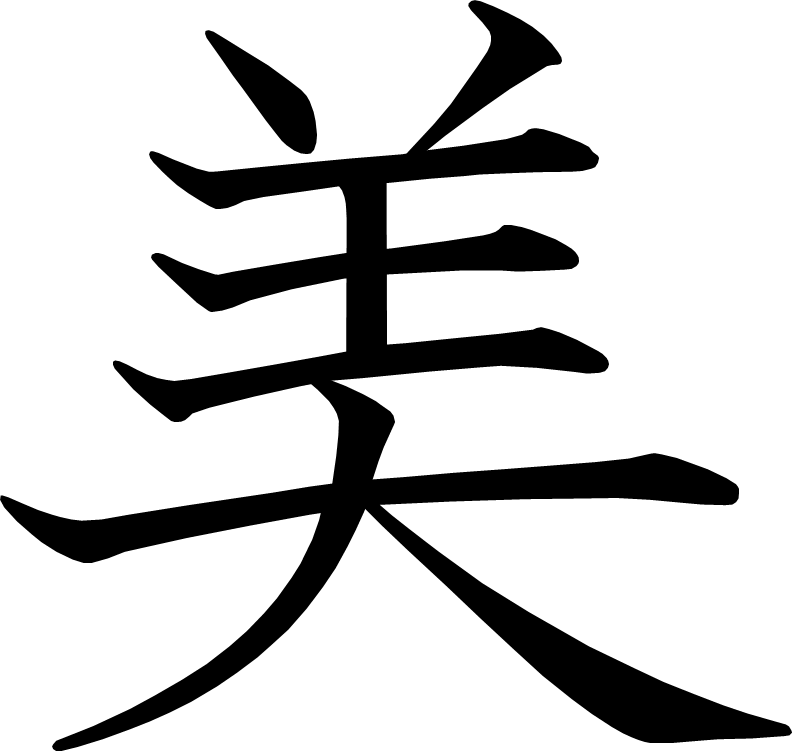 はっとしたことを詩に書こう
あたらしい漢字：詩
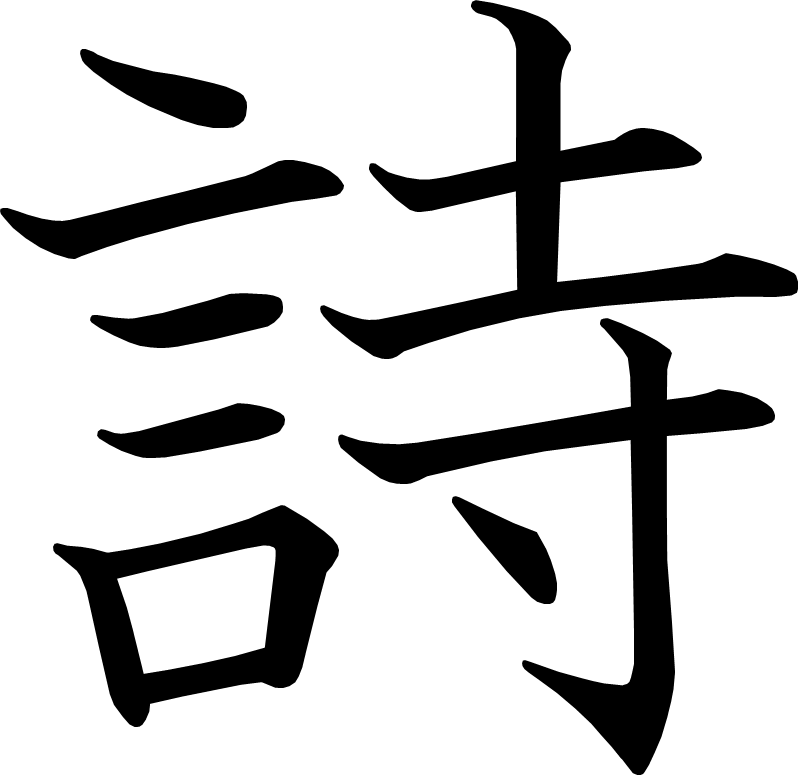 詩
[Speaker Notes: 12画目を2分割]
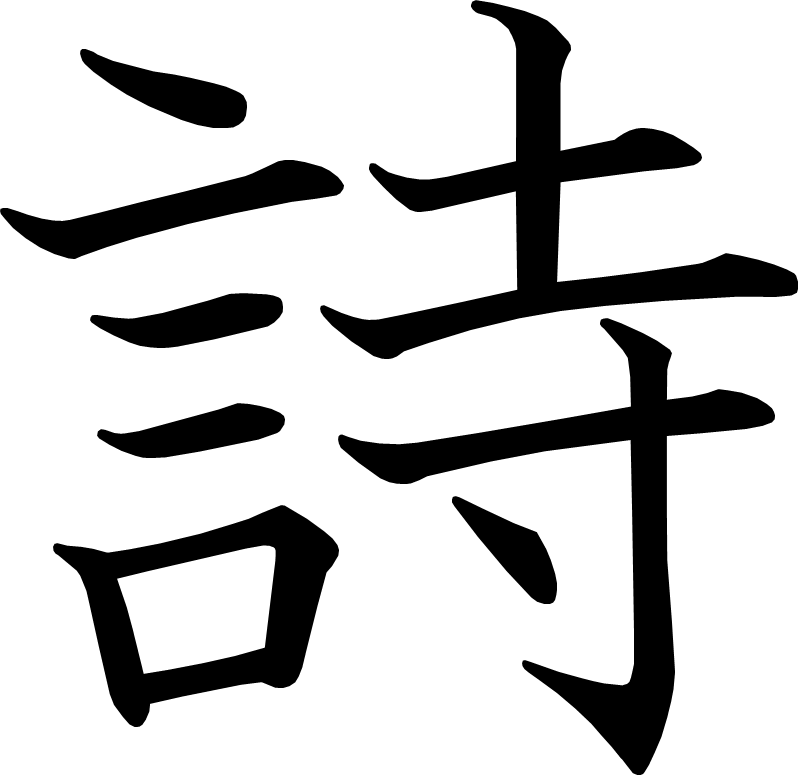 ことわざ・慣用句
あたらしい漢字： 短 昔 筆 急
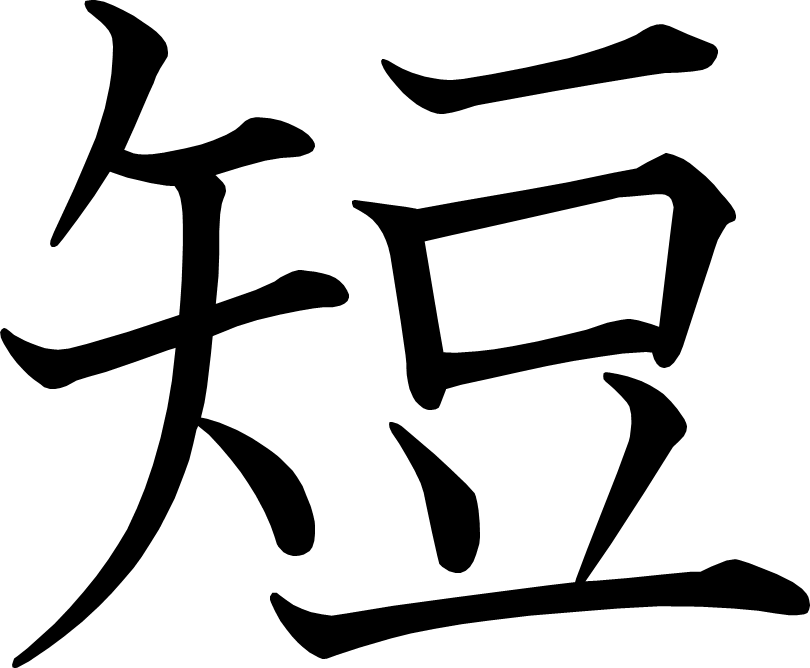 短
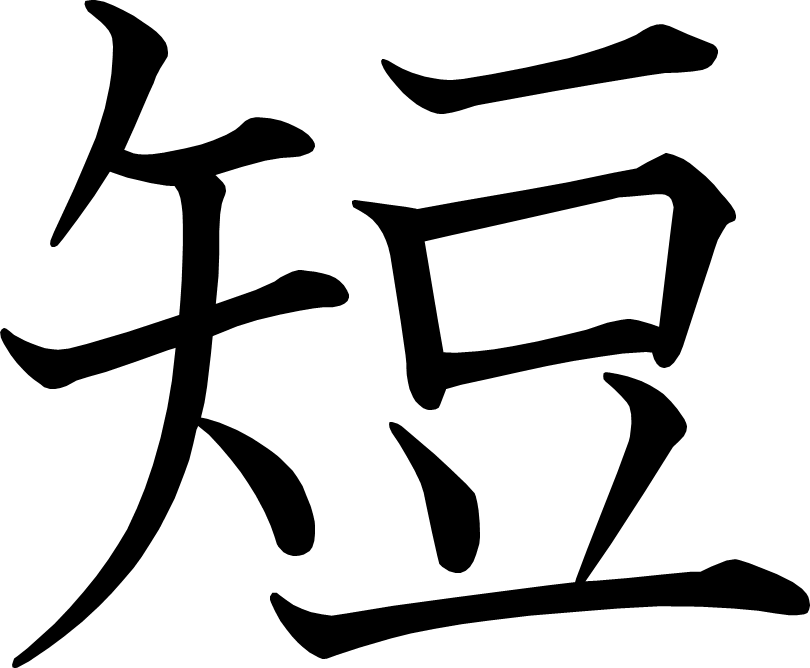 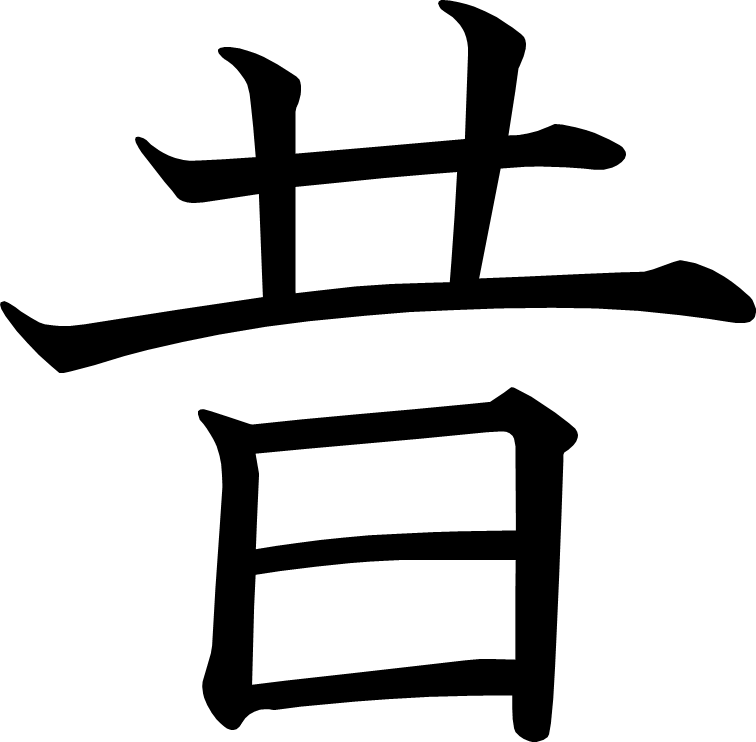 昔
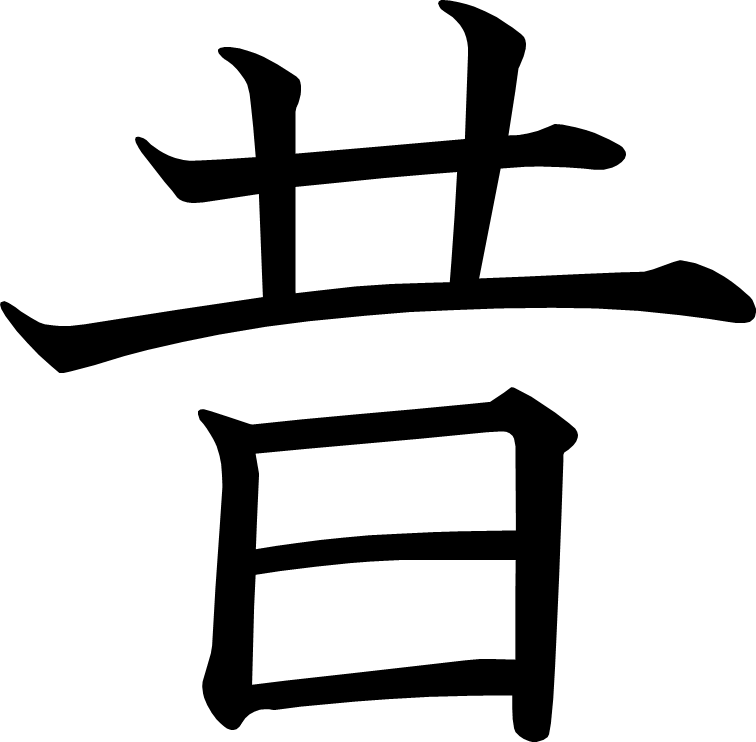 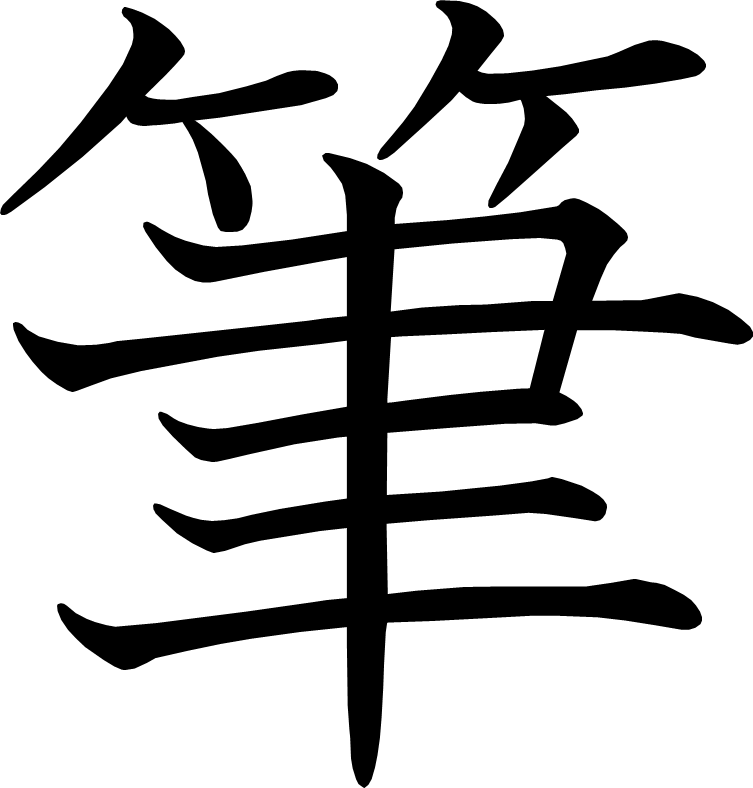 筆
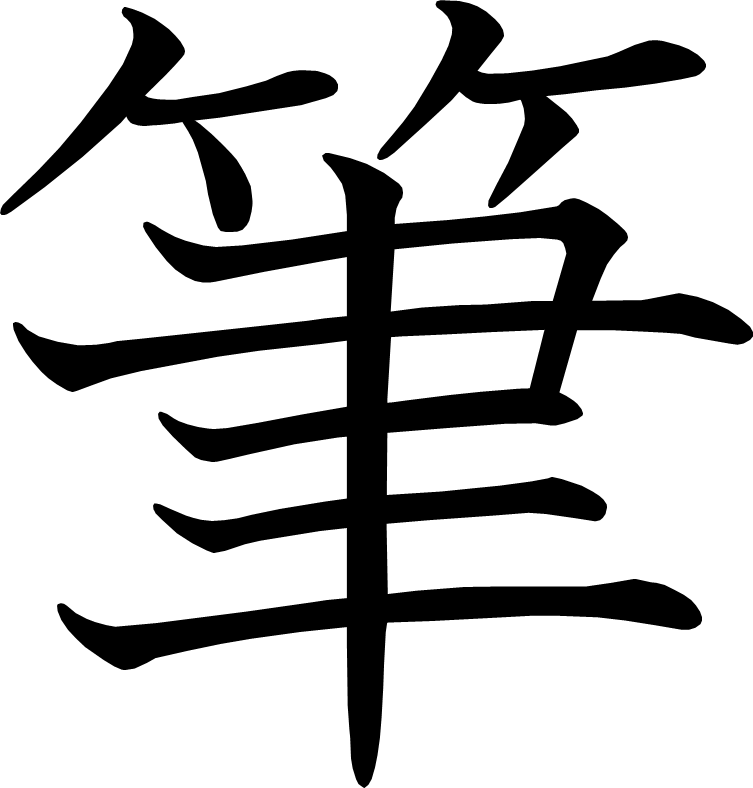 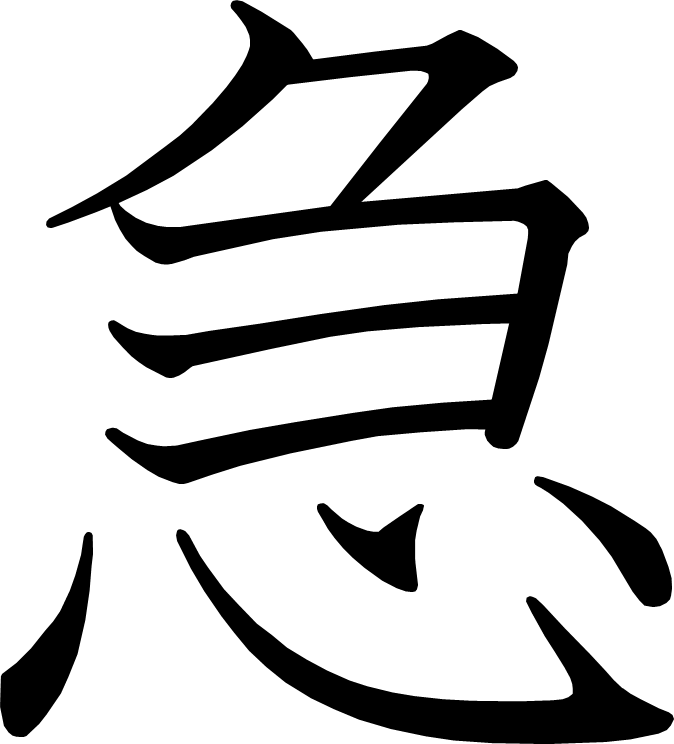 急
[Speaker Notes: 2画目を2分割
7画目を2分割
8画目を2分割]
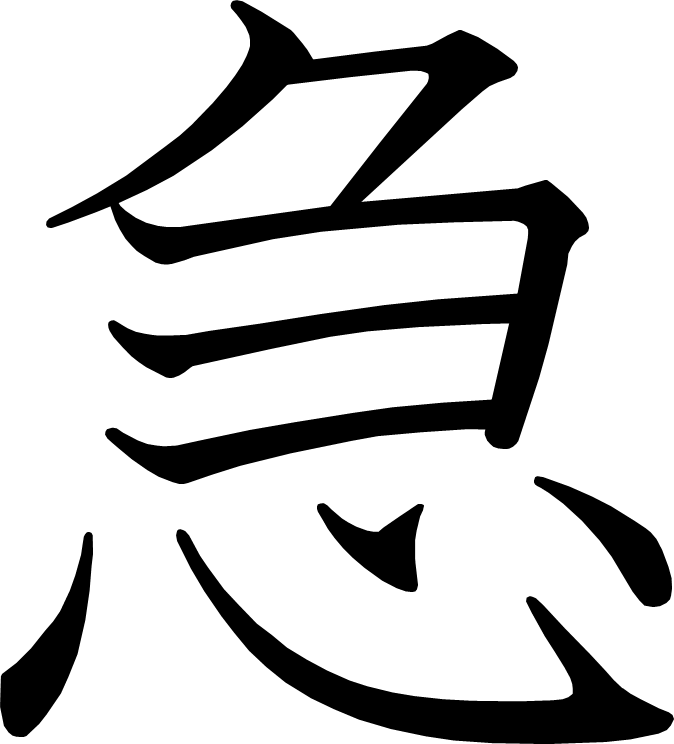 町の行事について発表しよう
あたらしい漢字：使 決 始
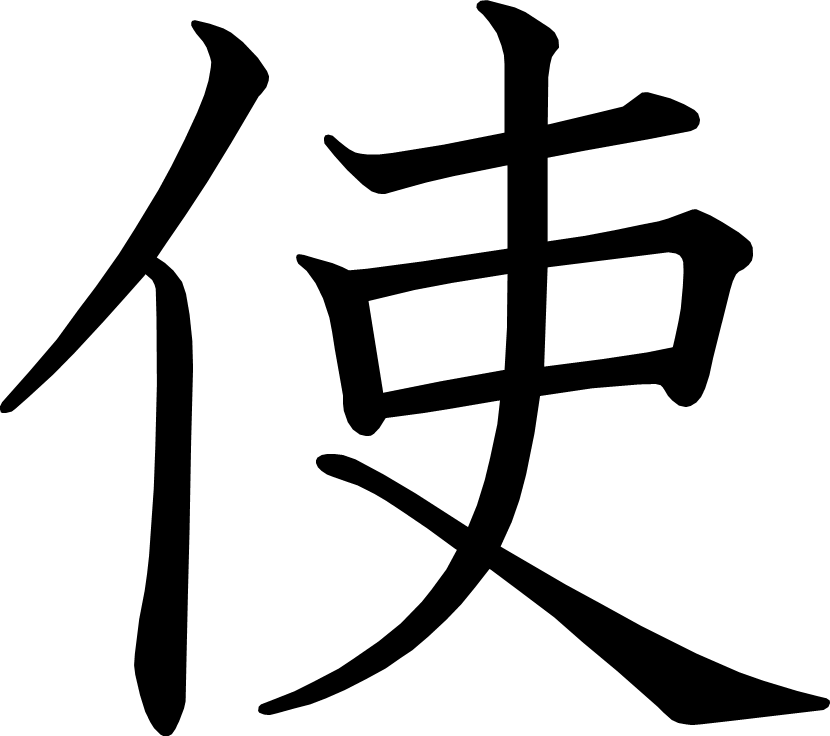 使
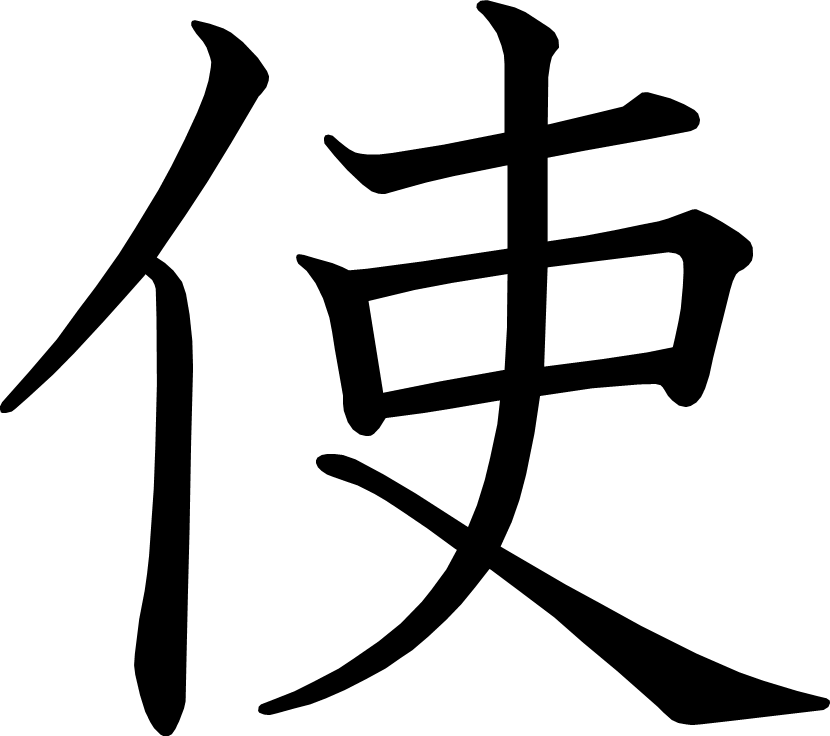 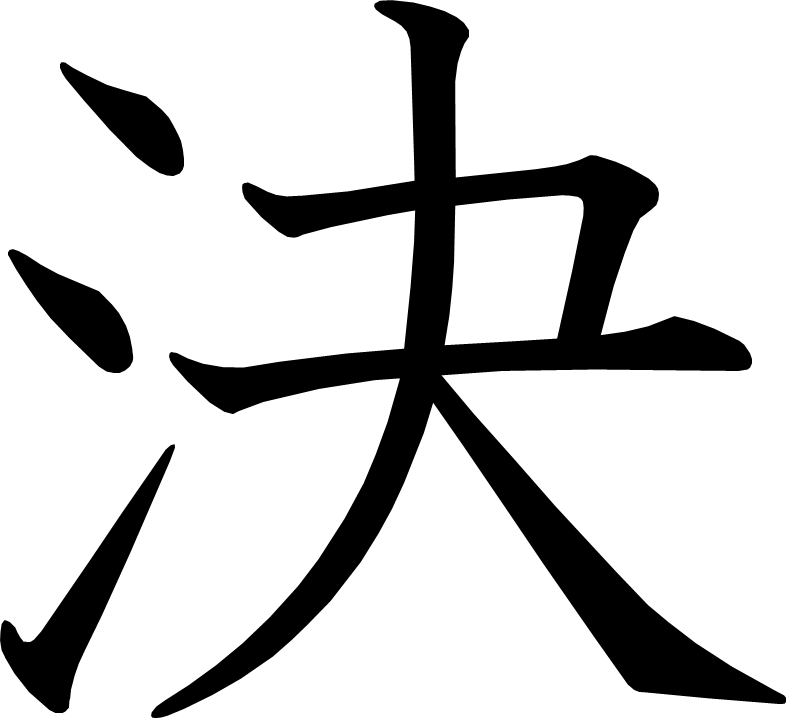 決
[Speaker Notes: 3画目を2分割]
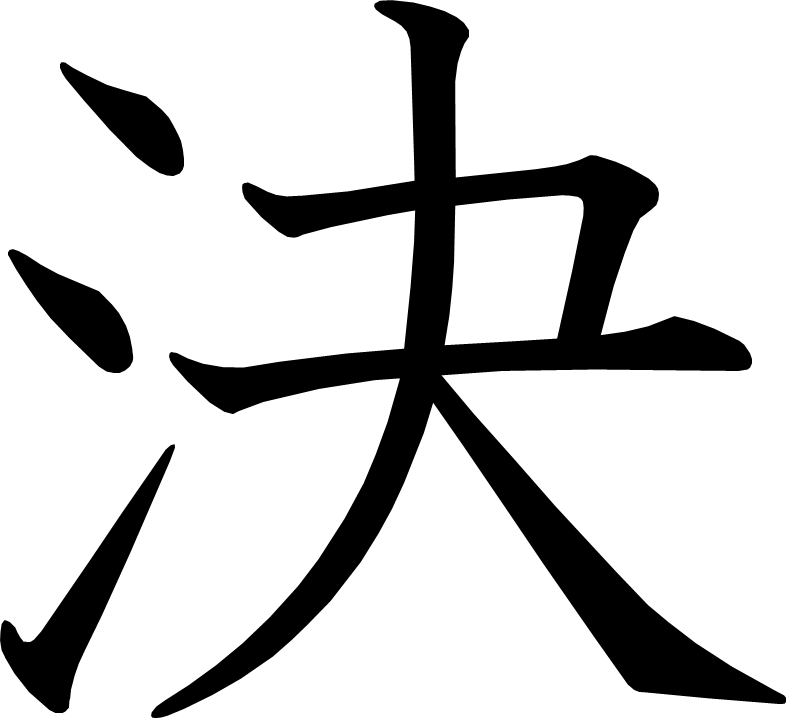 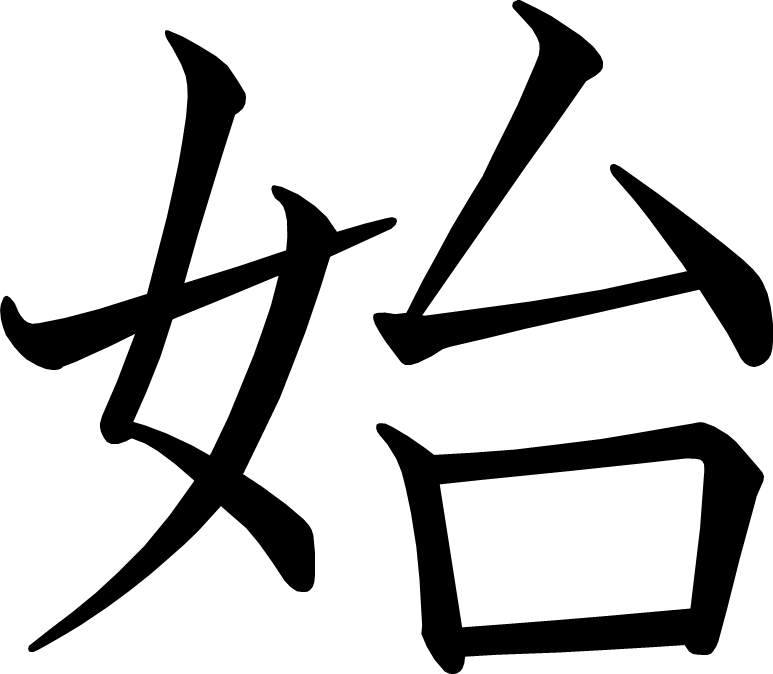 始
[Speaker Notes: 1画目を2分割
4画目を2分割]
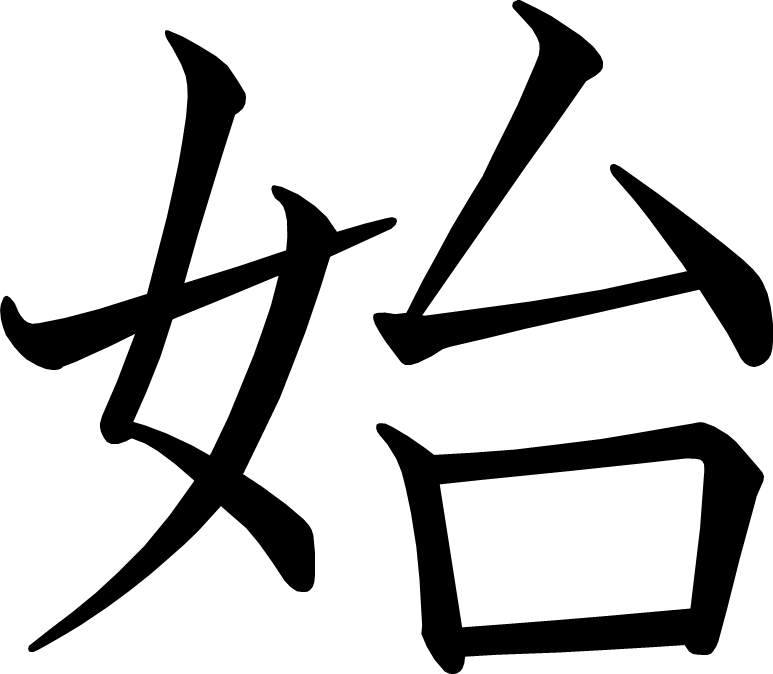 文の組み立て
あたらしい漢字：帳 局
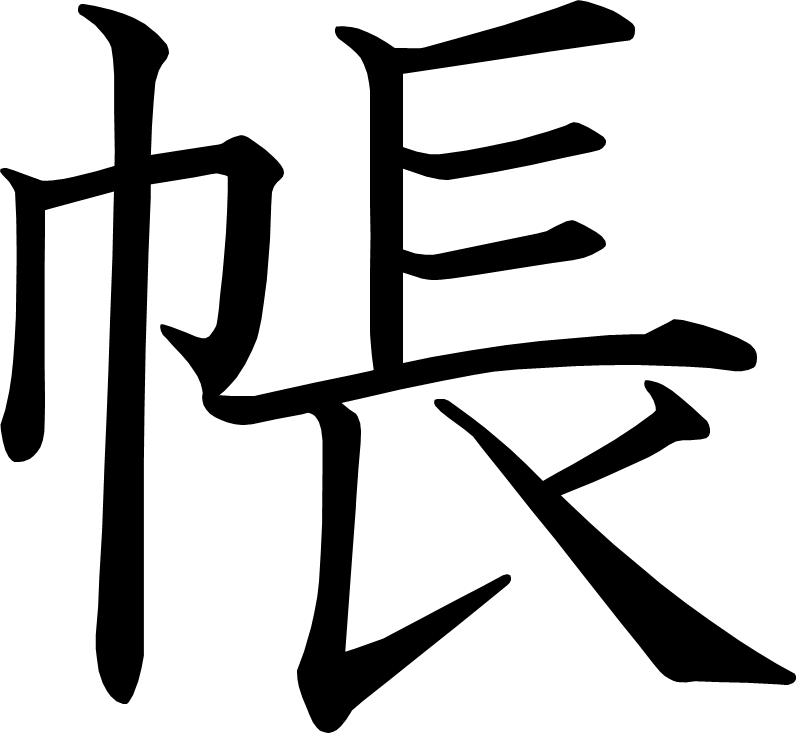 帳
[Speaker Notes: 2画目を2分割
9画目を2分割]
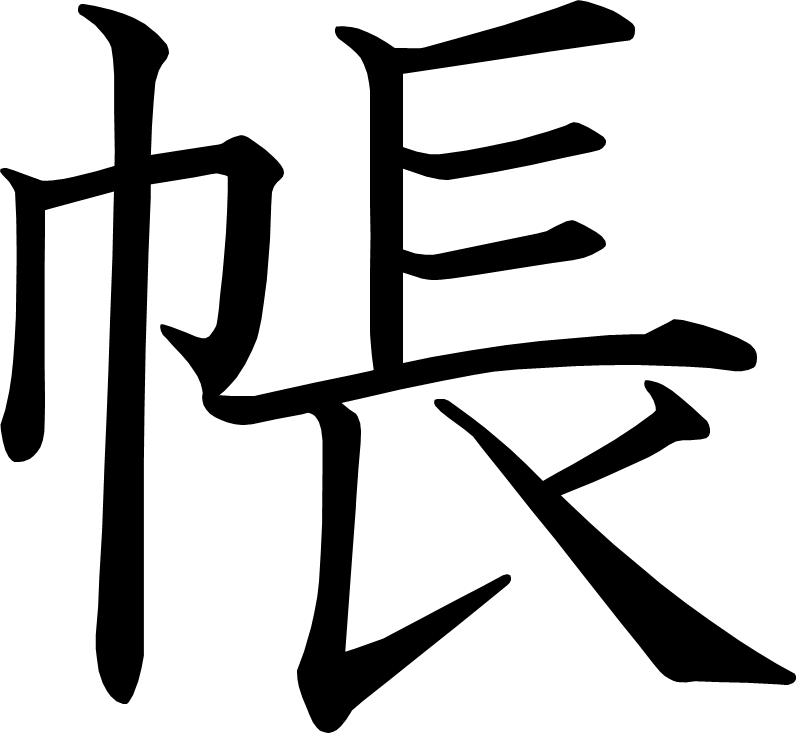 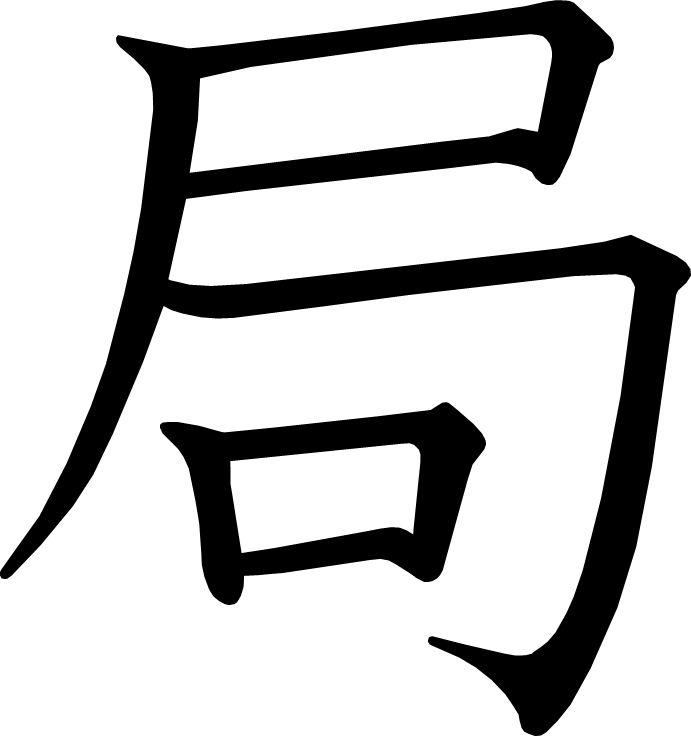 局
[Speaker Notes: 4画目を2分割]
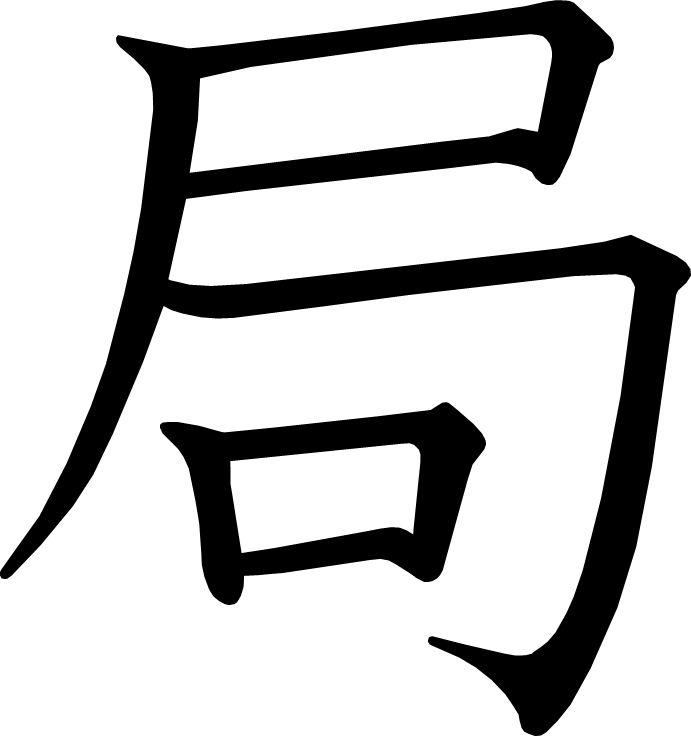 漢字の広場⑤　漢字の組み立て
あたらしい漢字：笛 宮 定 庫 放 島
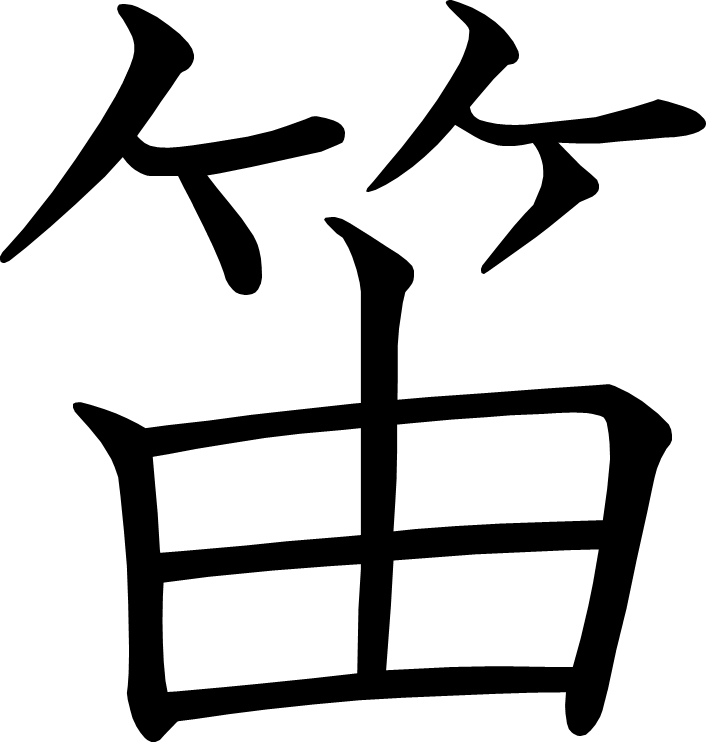 笛
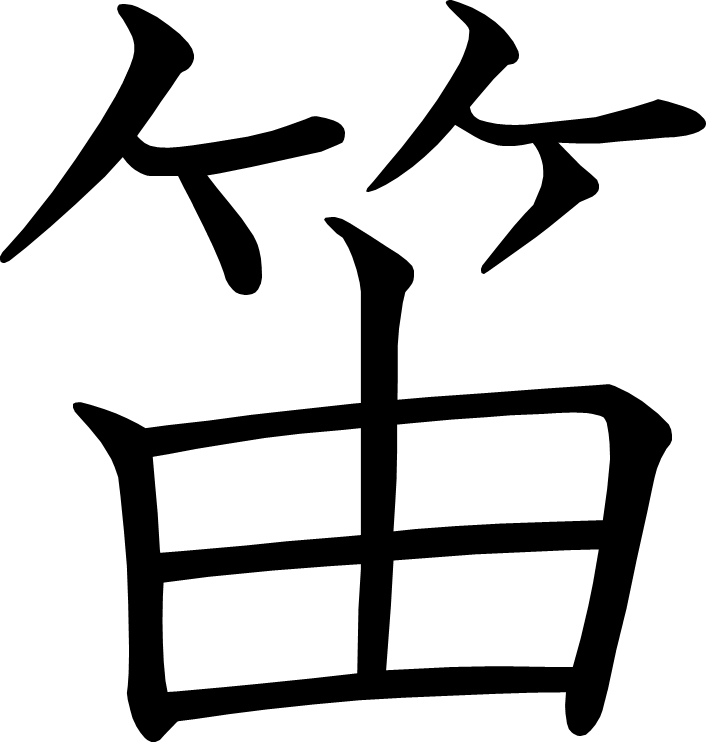 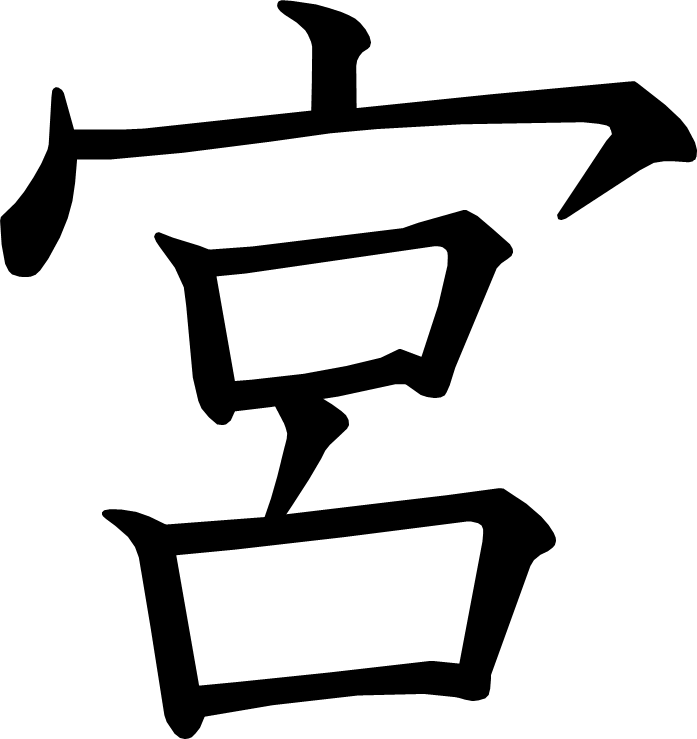 宮
[Speaker Notes: 3画目を2分割]
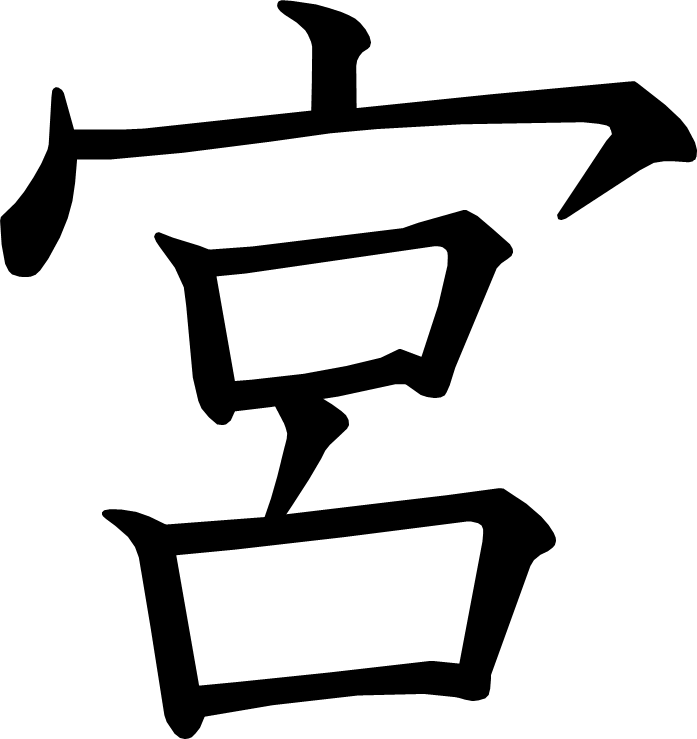 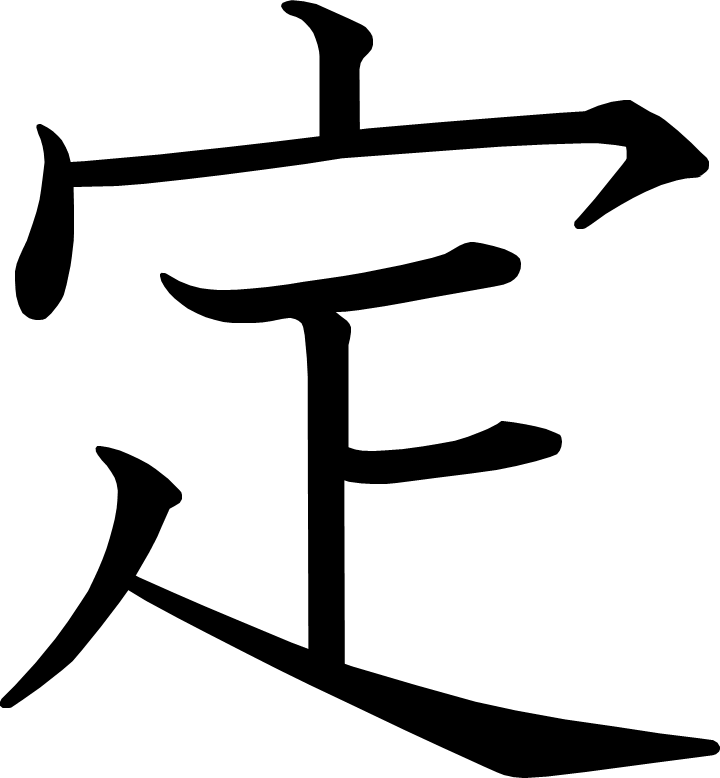 定
[Speaker Notes: 3画目を2分割]
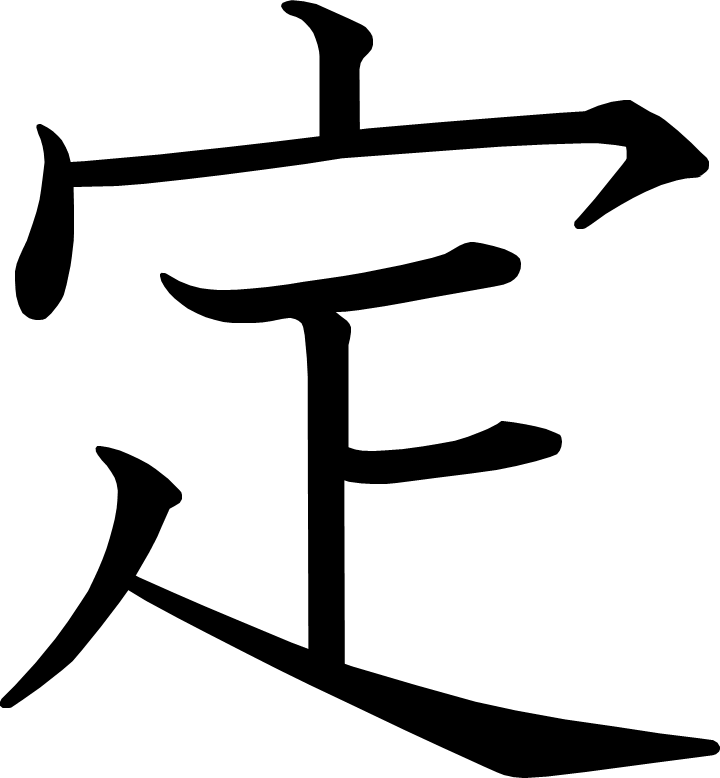 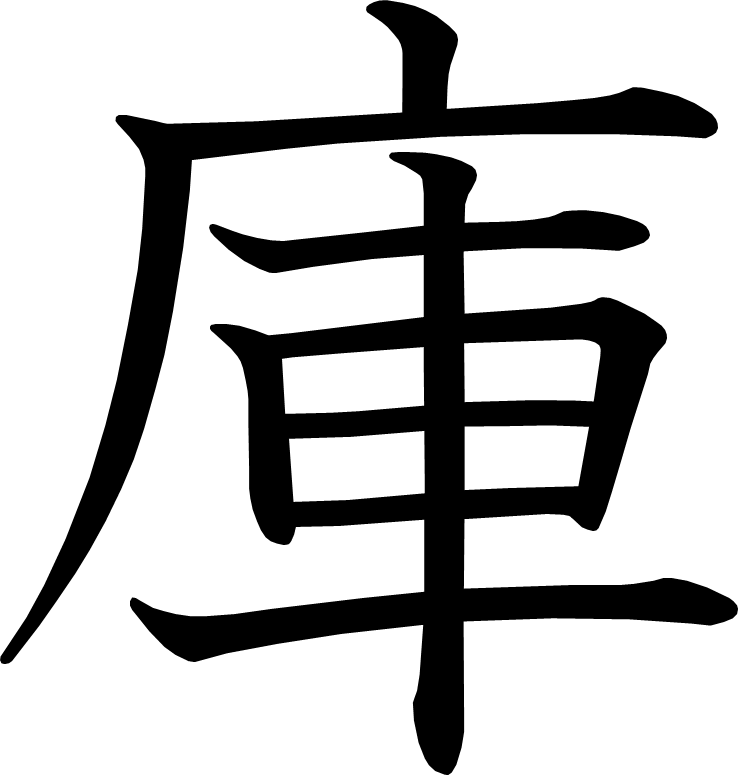 庫
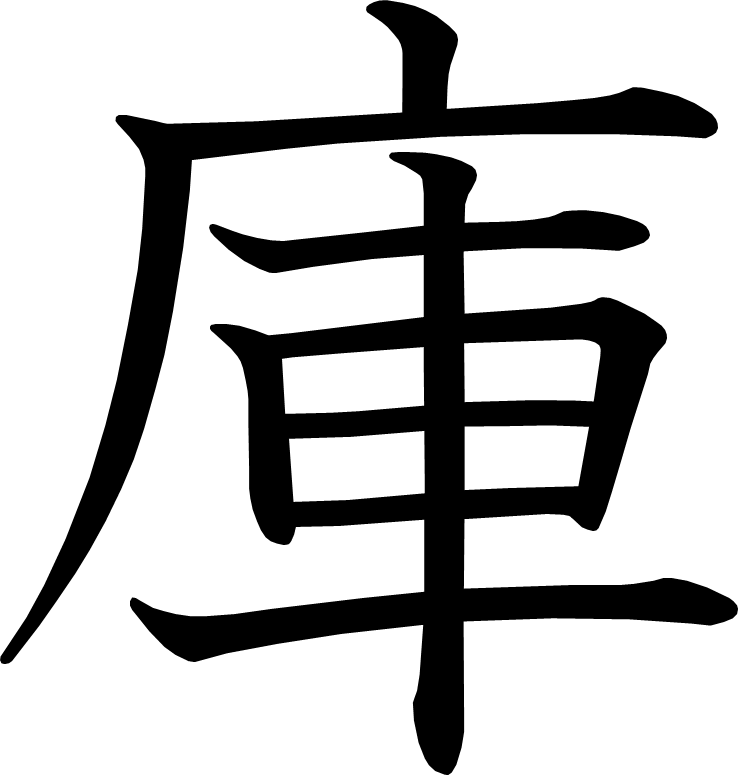 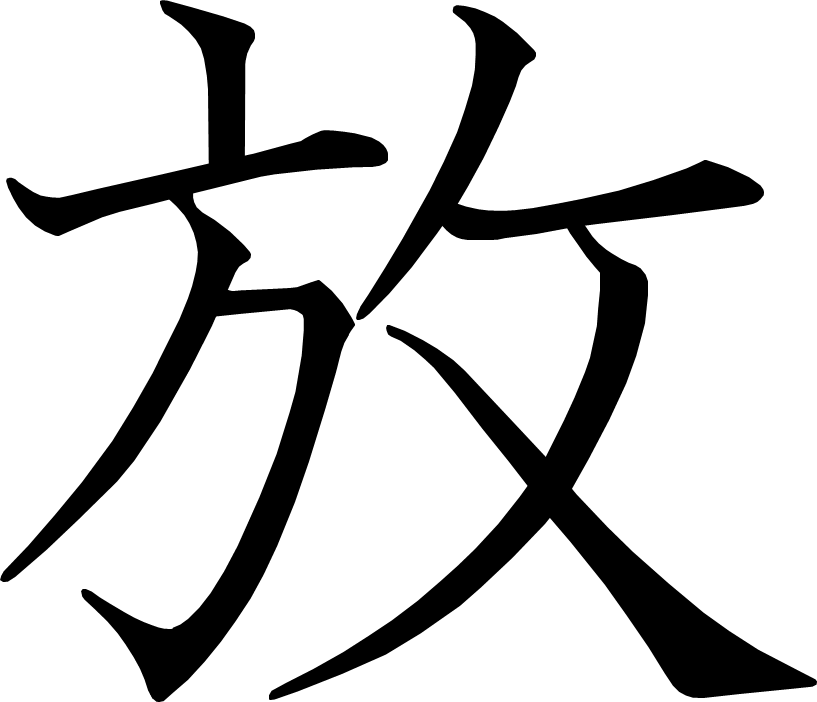 放
[Speaker Notes: 3画目を3分割]
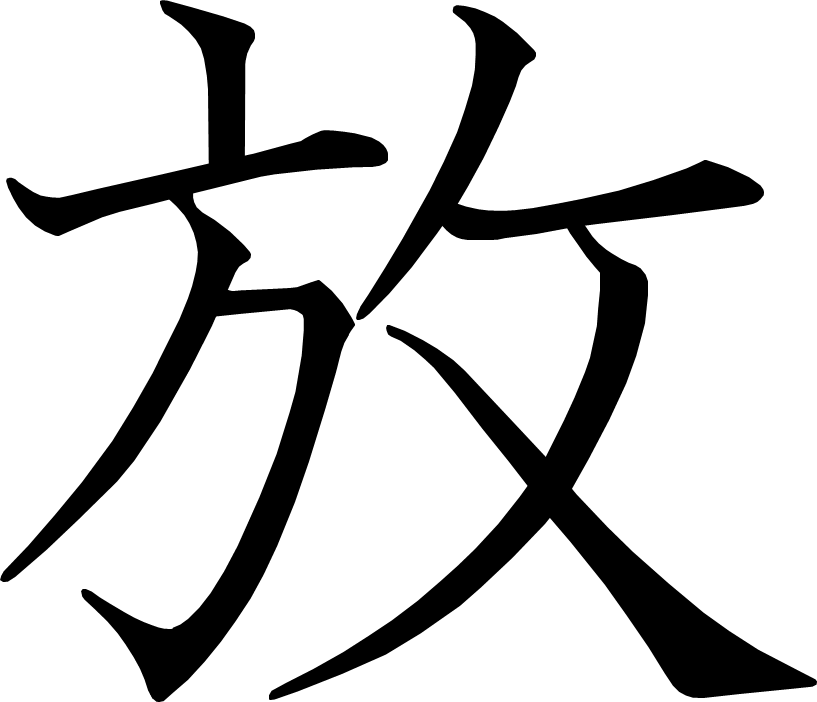 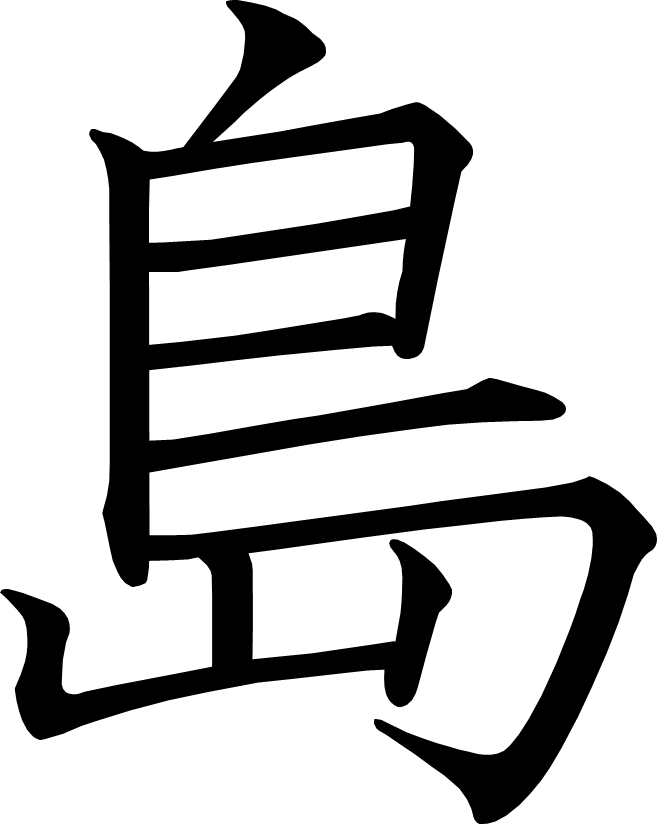 島
[Speaker Notes: 7画目を3分割]
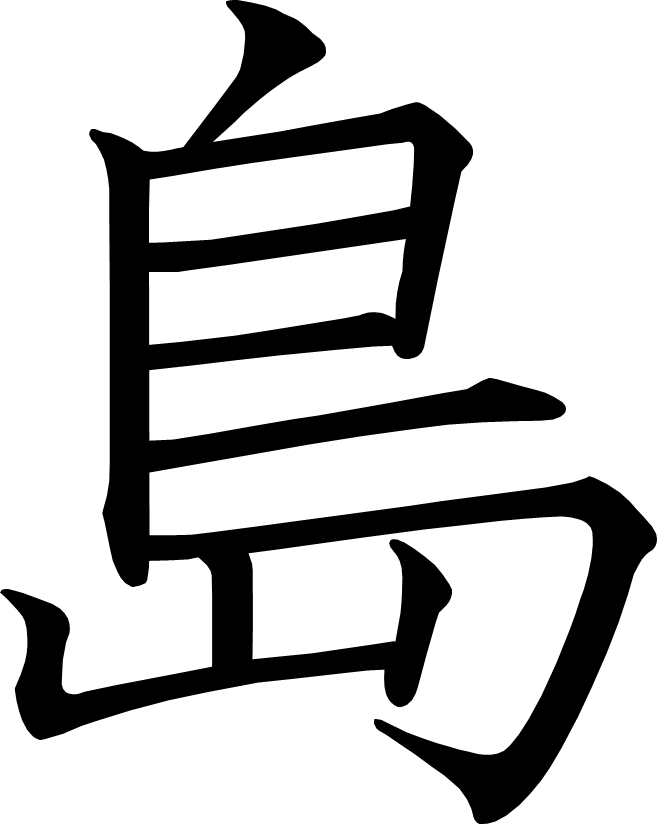 川をさかのぼる知恵
あたらしい漢字：県 路 荷 板 鉄 州
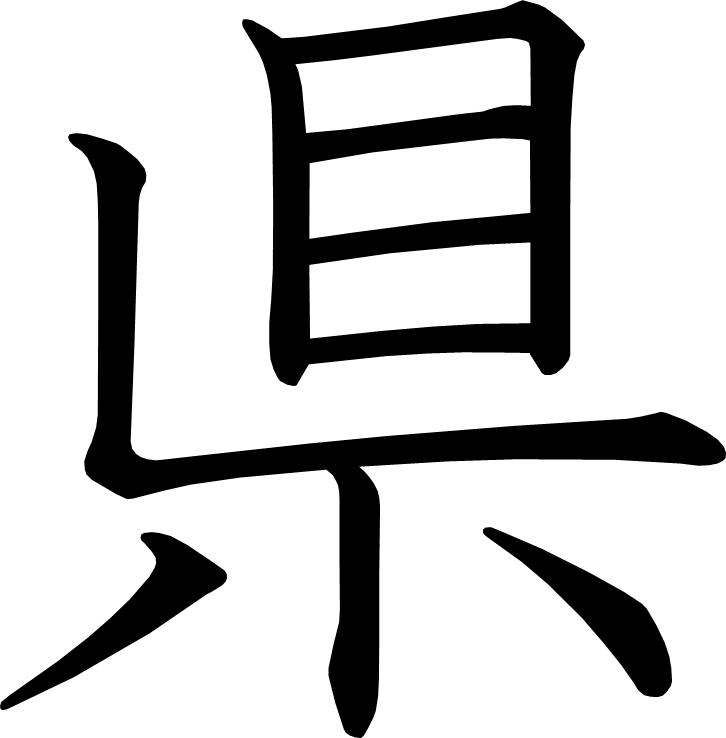 県
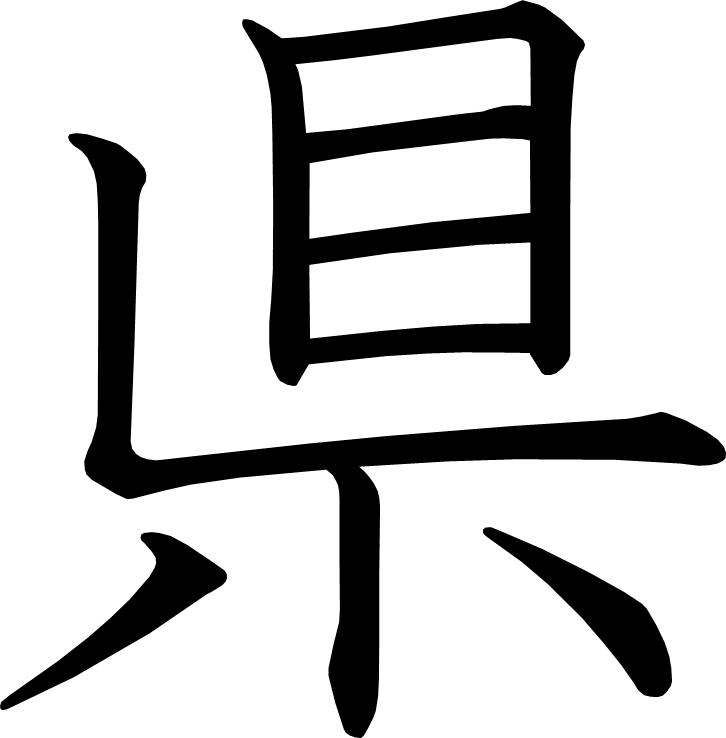 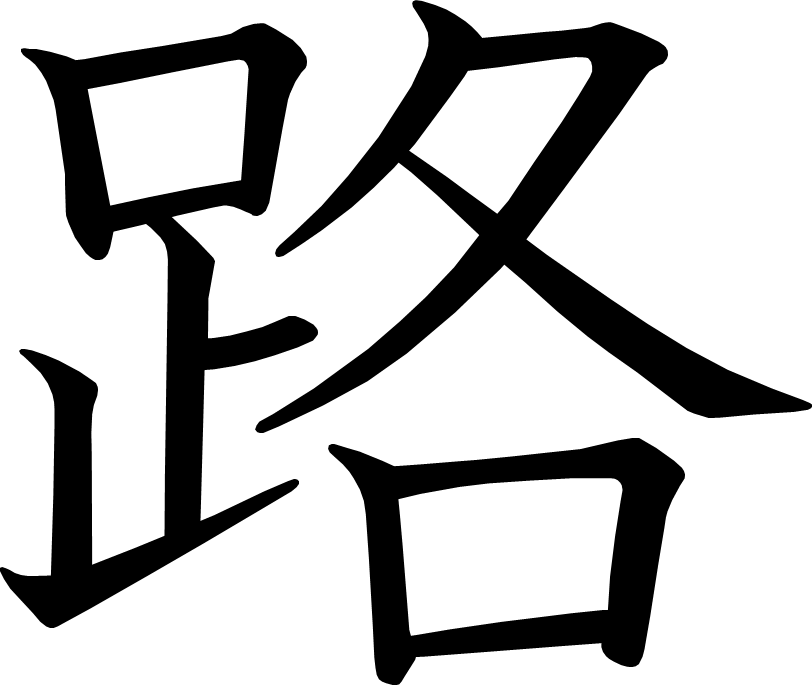 路
[Speaker Notes: 9画目を2分割]
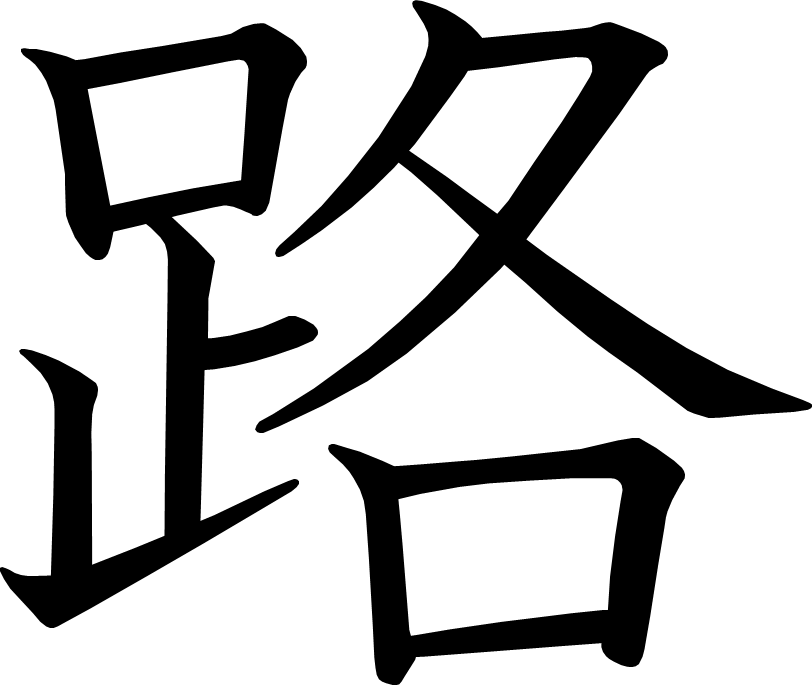 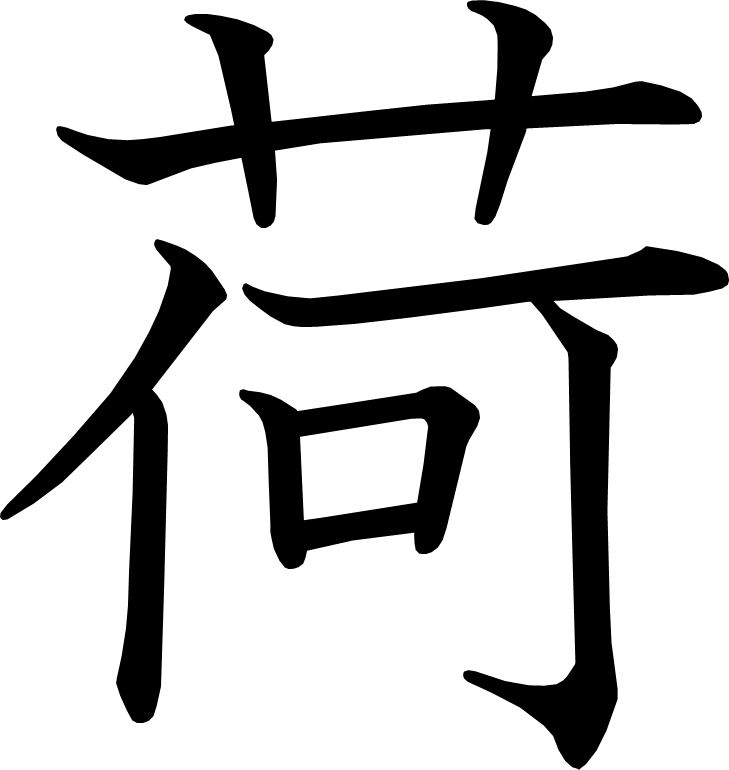 荷
[Speaker Notes: 7画目を2分割]
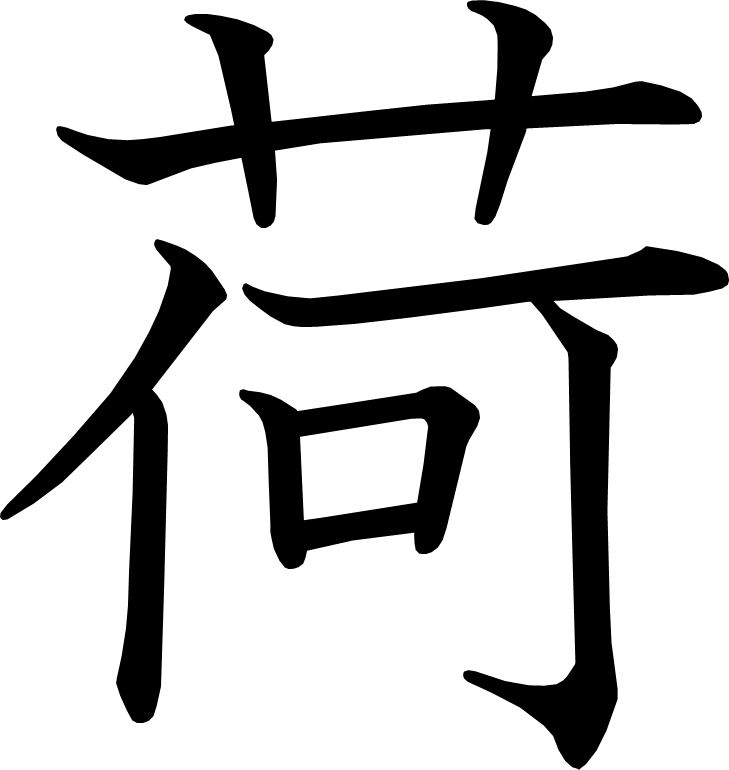 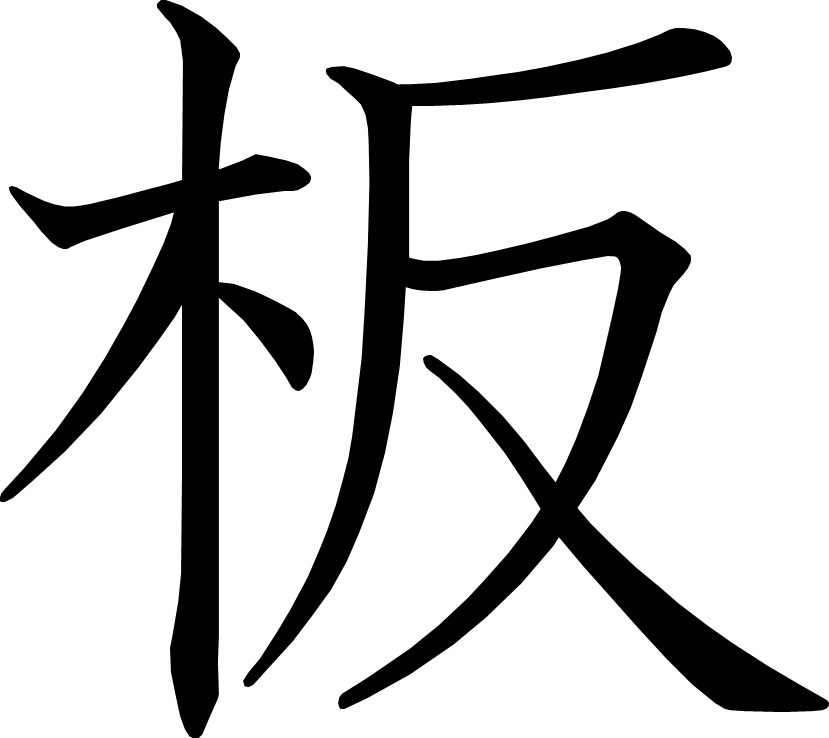 板
[Speaker Notes: 7画目を2分割]
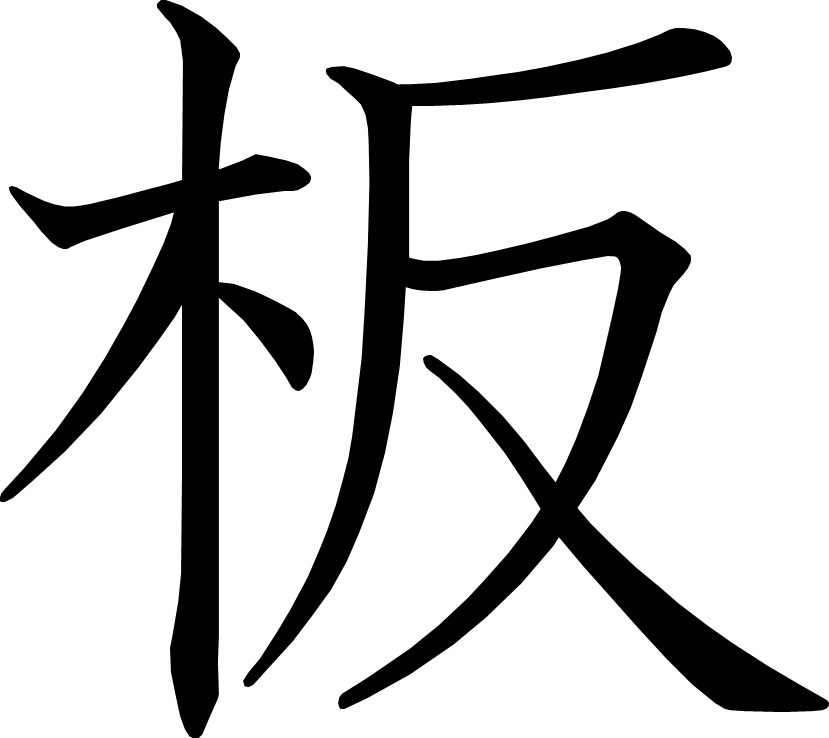 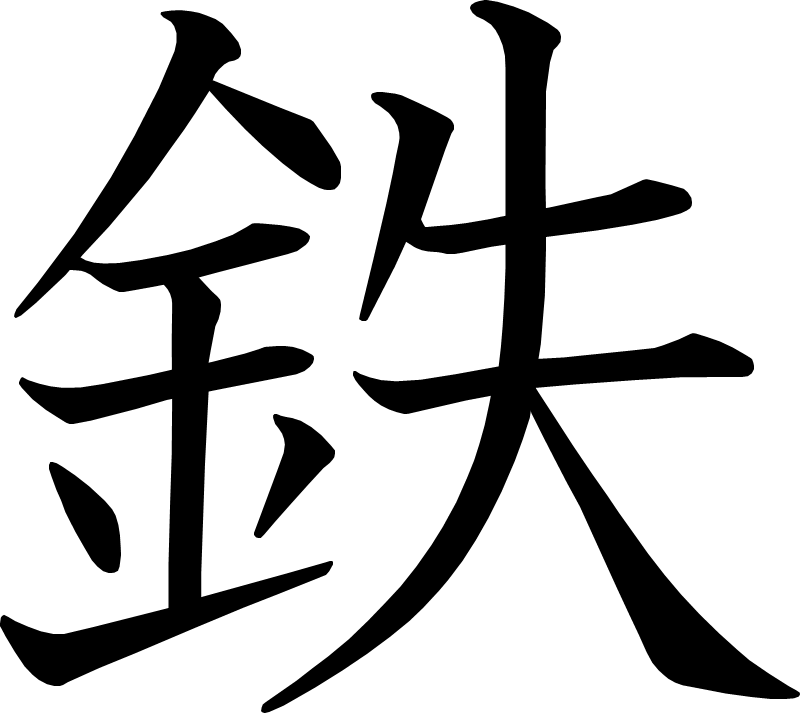 鉄
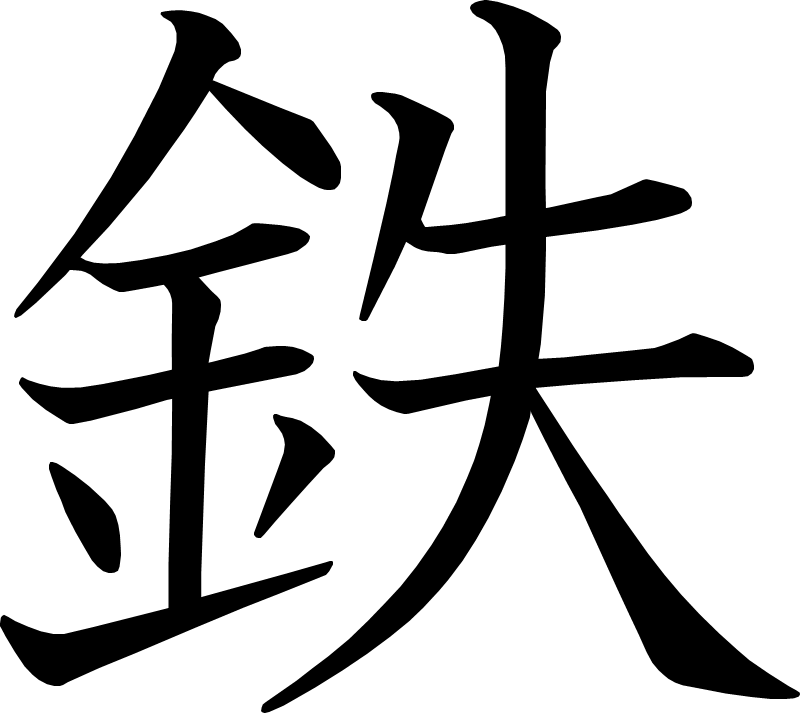 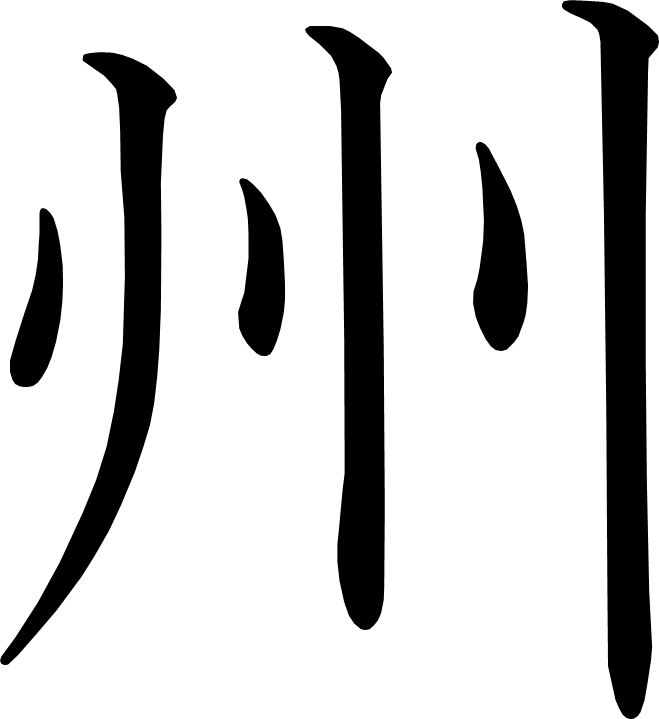 州
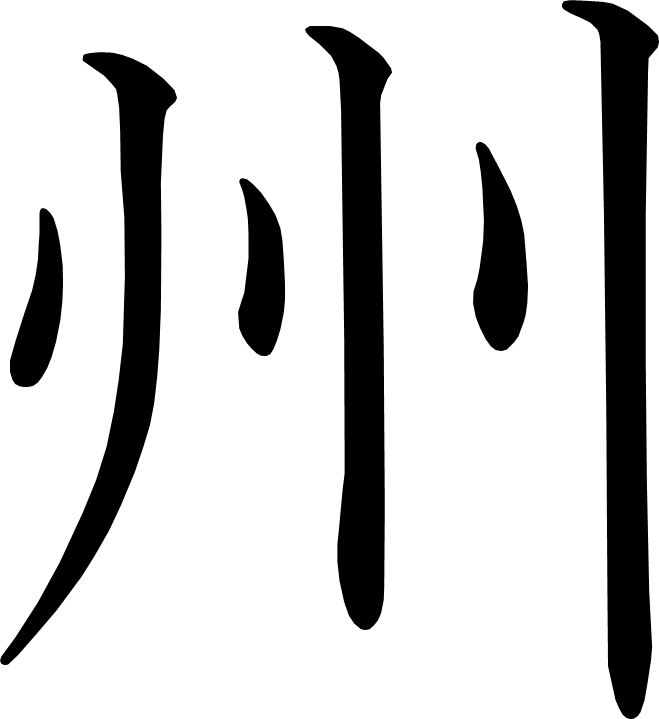 十二支と月のよび名
あたらしい漢字：羊
強く心にのこっていることを
あたらしい漢字： 族 配
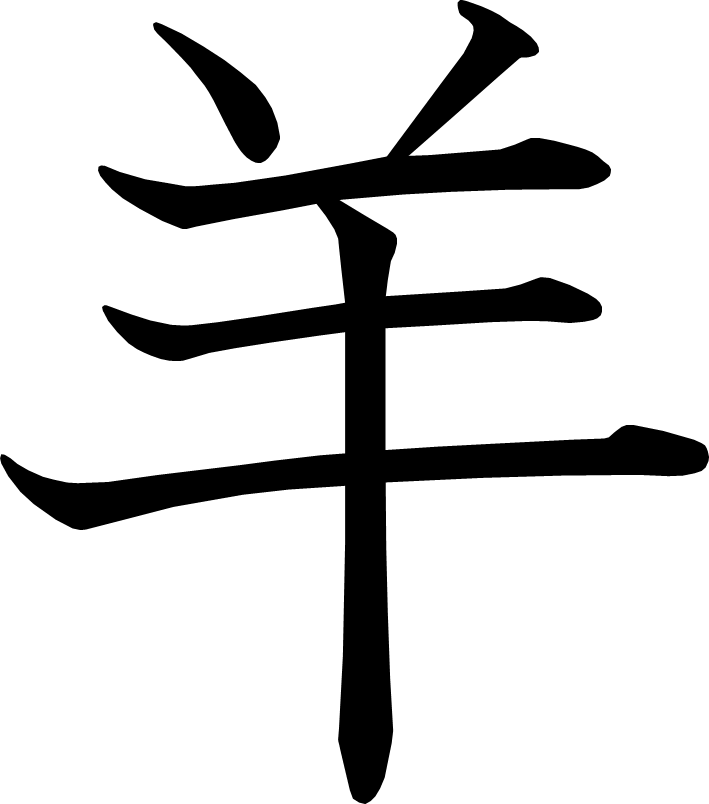 羊
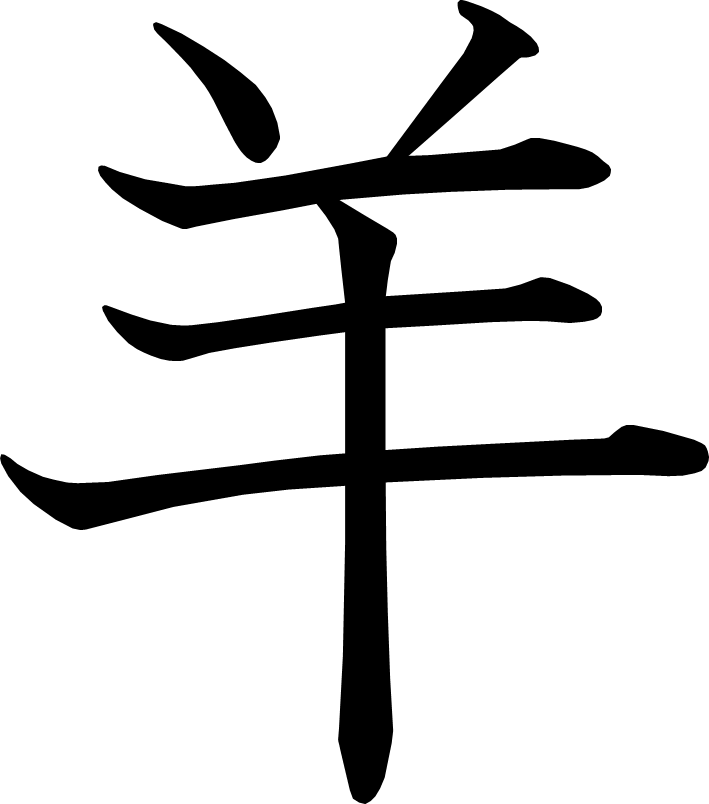 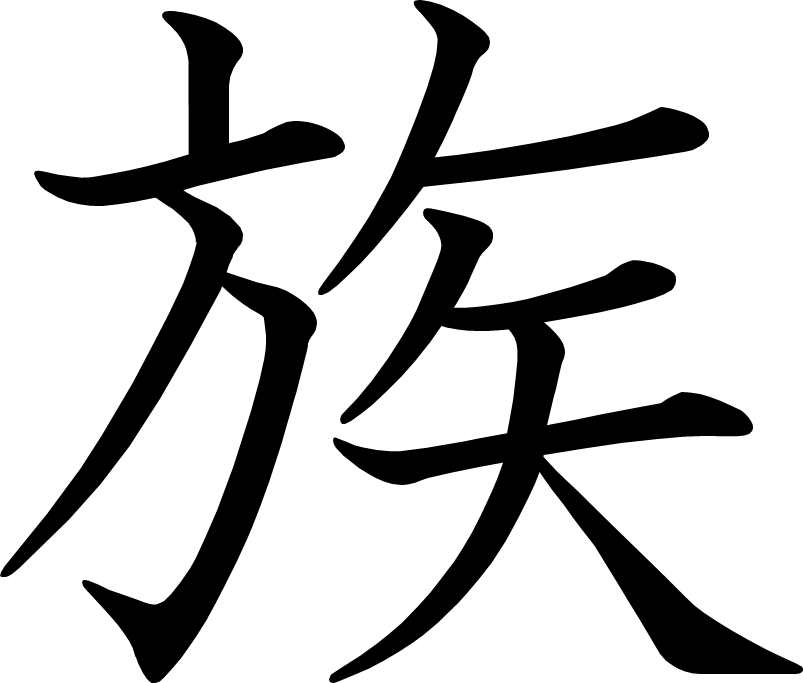 族
[Speaker Notes: 3画目を3分割
4画目を2分割]
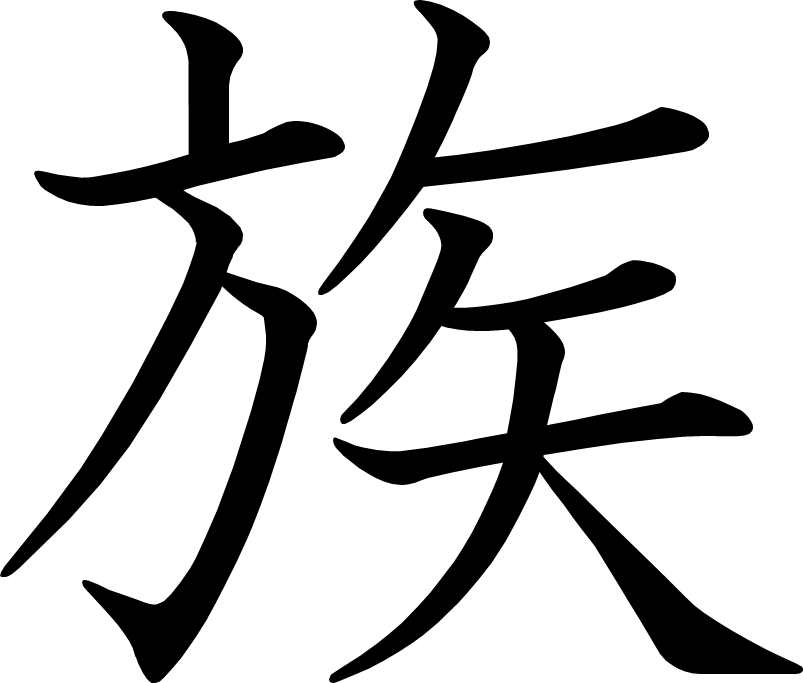 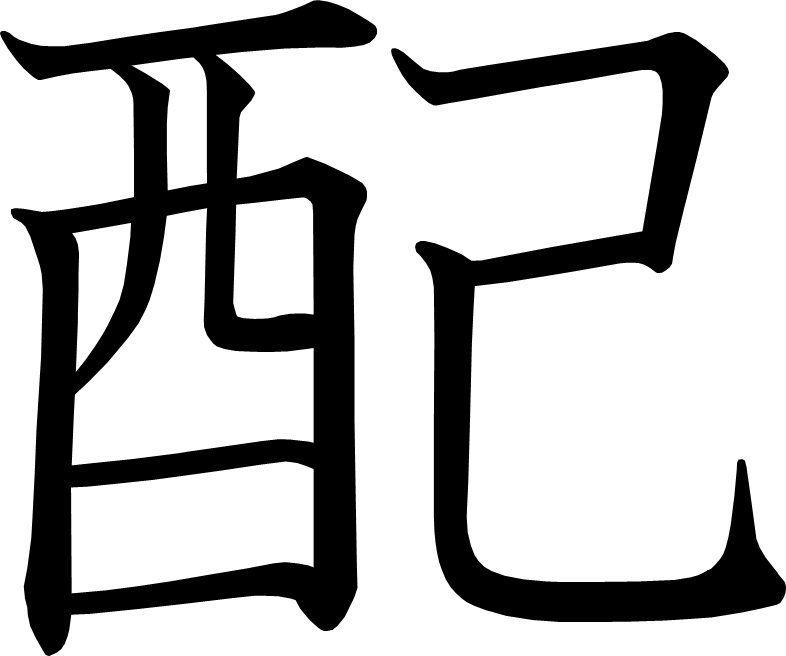 配
[Speaker Notes: 10画目を2分割]
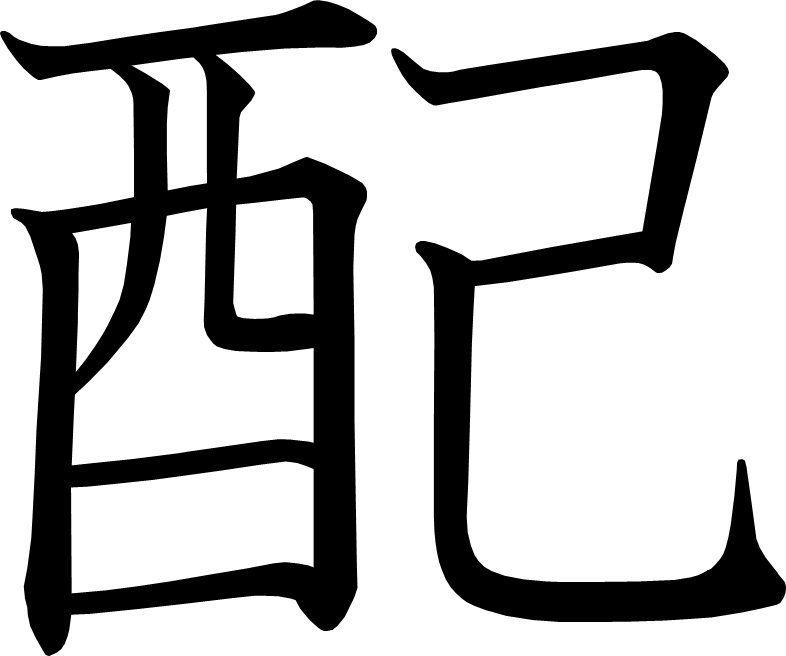 漢字の広場⑥　二つの漢字の組み合わせ
あたらしい漢字： 畑 軽 勝 酒
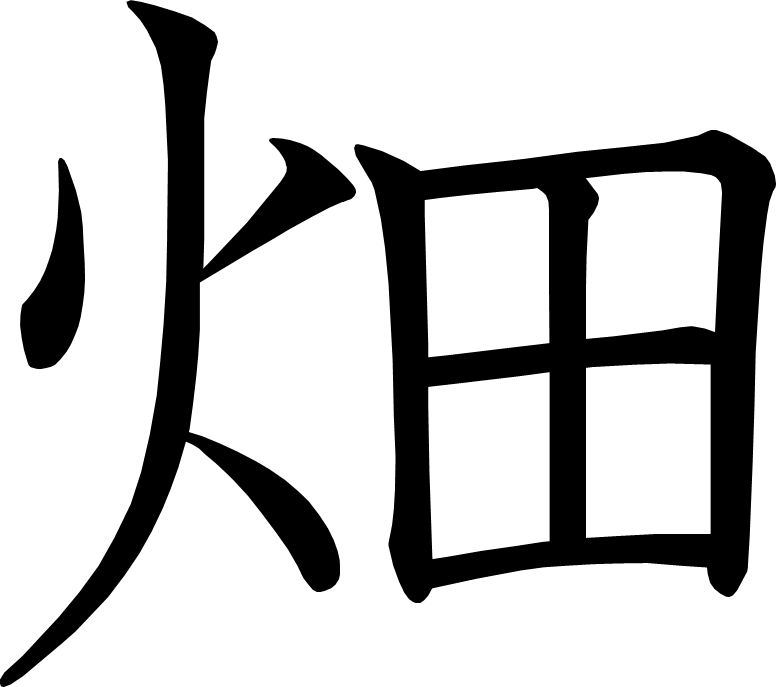 畑
[Speaker Notes: 2画目を2分割]
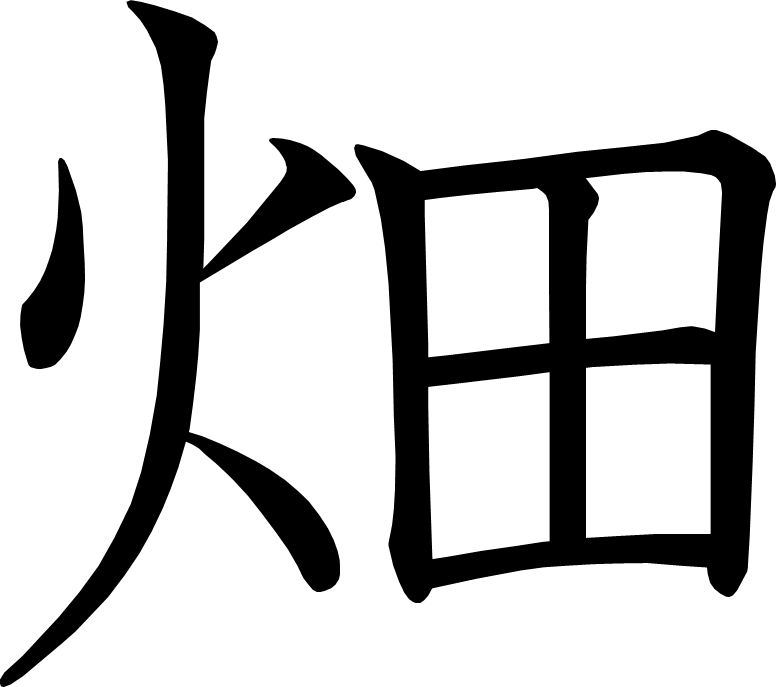 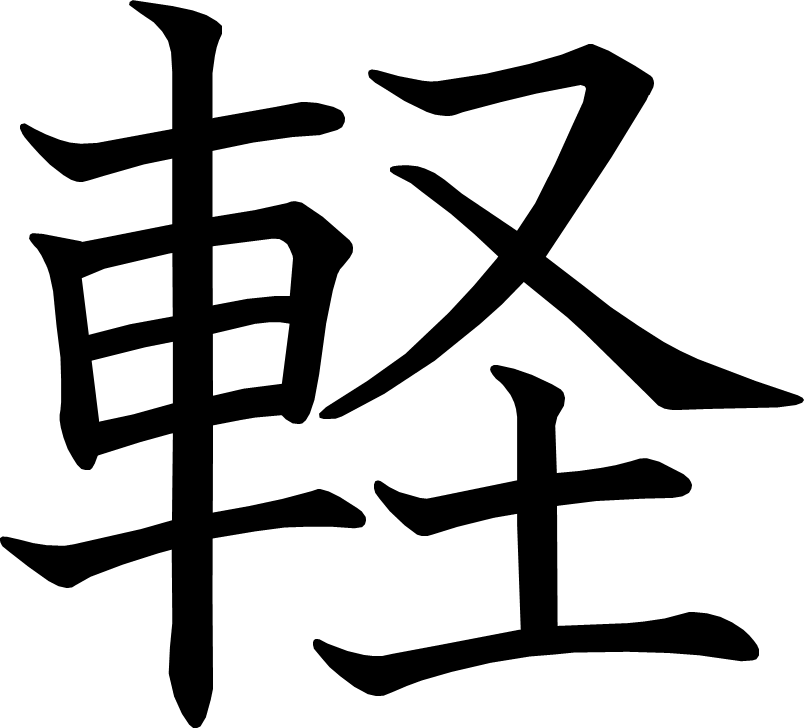 軽
[Speaker Notes: 8画目を2分割]
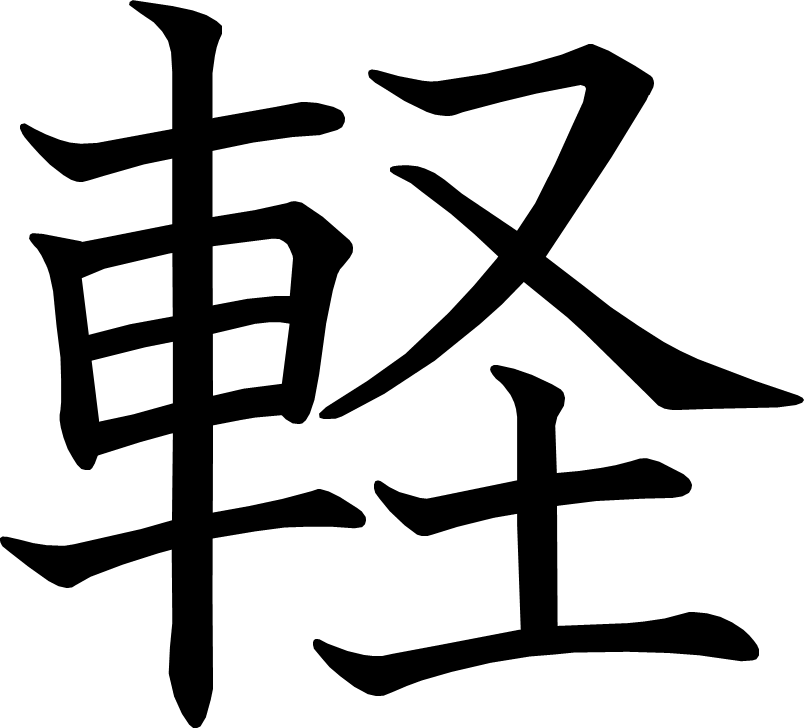 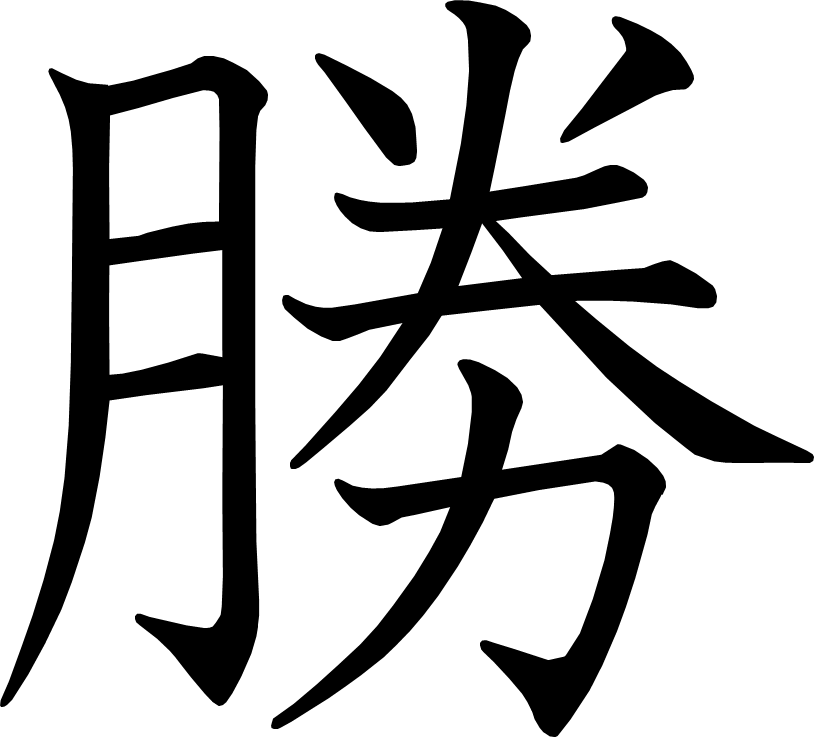 勝
[Speaker Notes: 2画目を2分割
11画目を3分割]
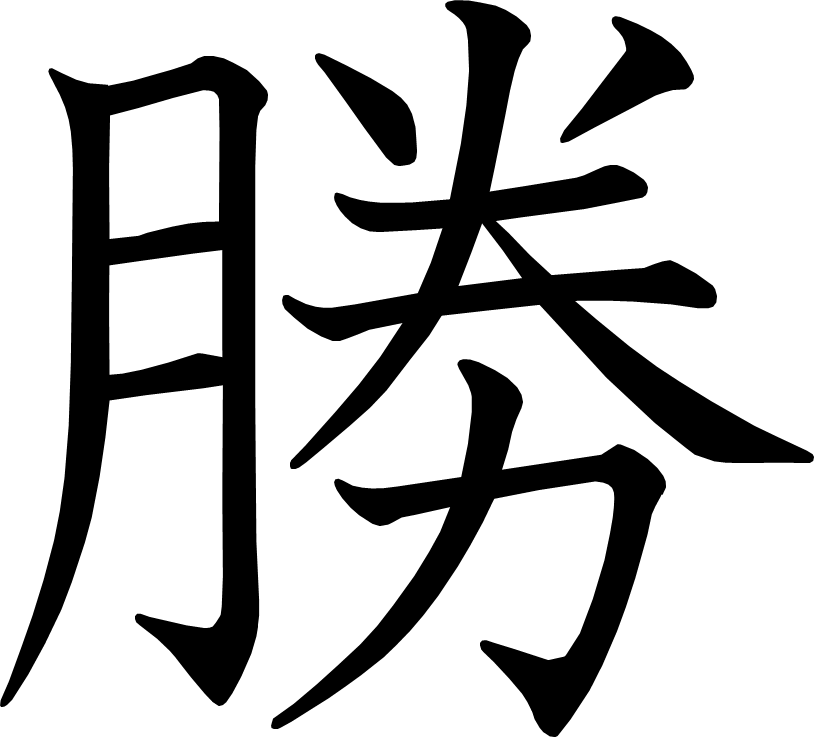 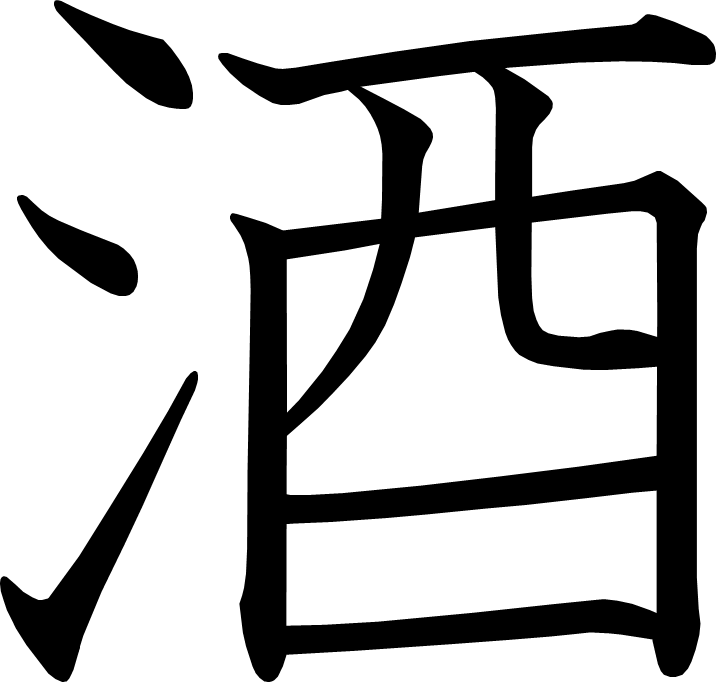 酒
[Speaker Notes: 3画目を2分割]
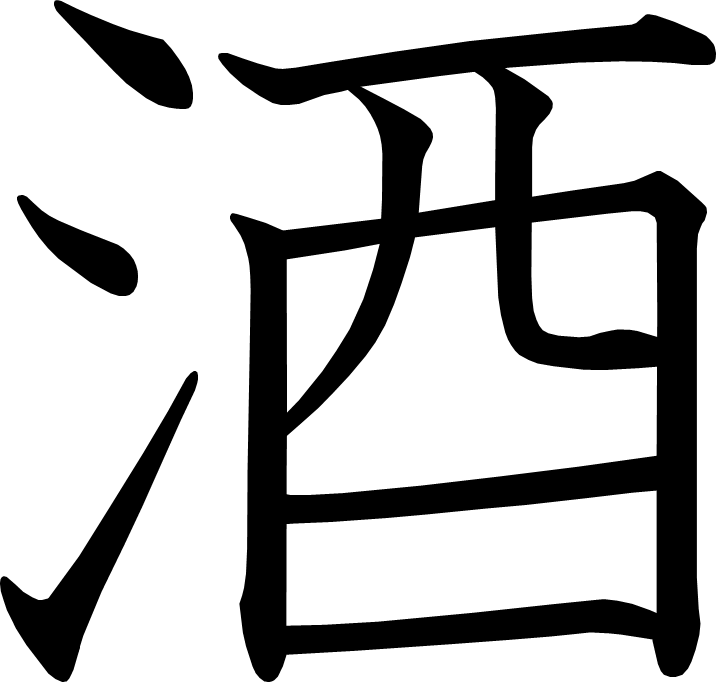 おにたのぼうし
あたらしい漢字： 福 去 住 拾 悪 息 波 階
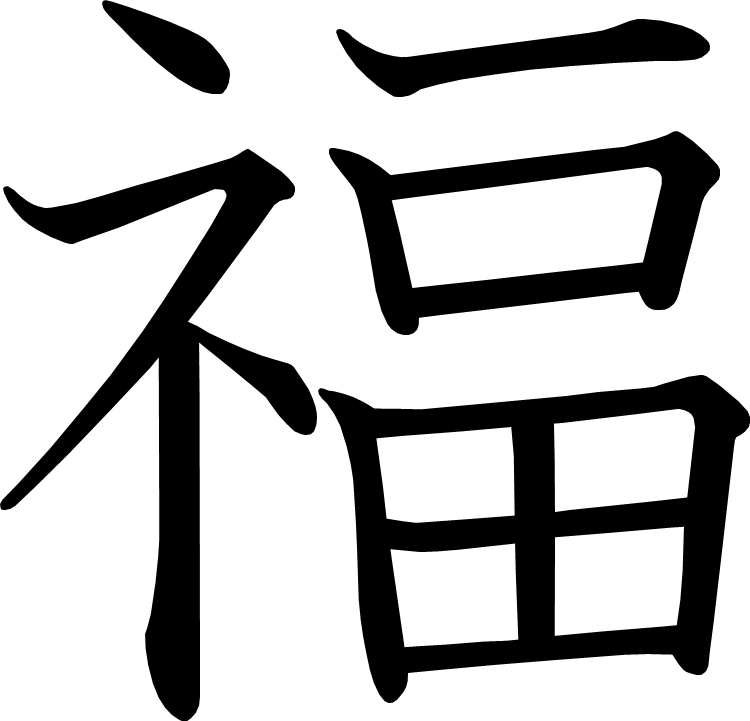 福
[Speaker Notes: 2画目を2分割]
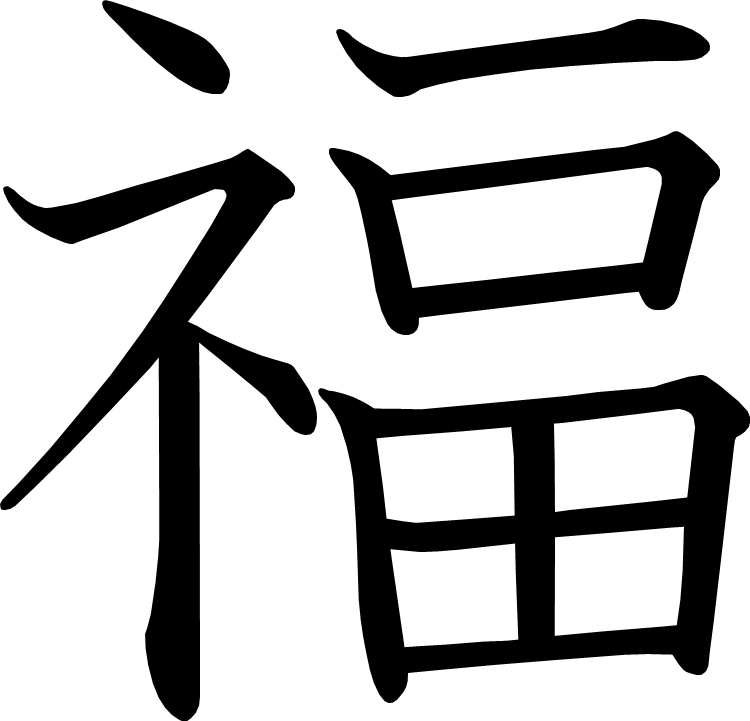 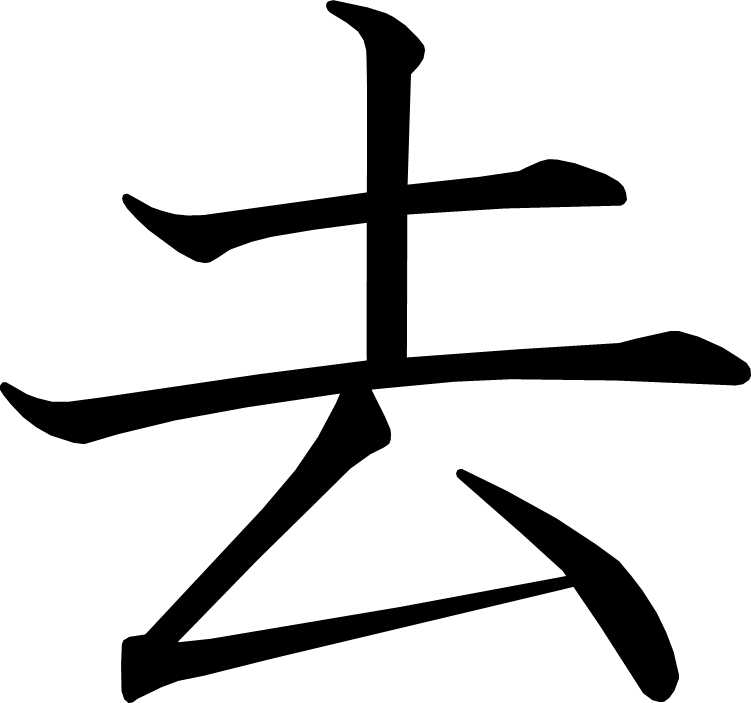 去
[Speaker Notes: 4画目を2分割]
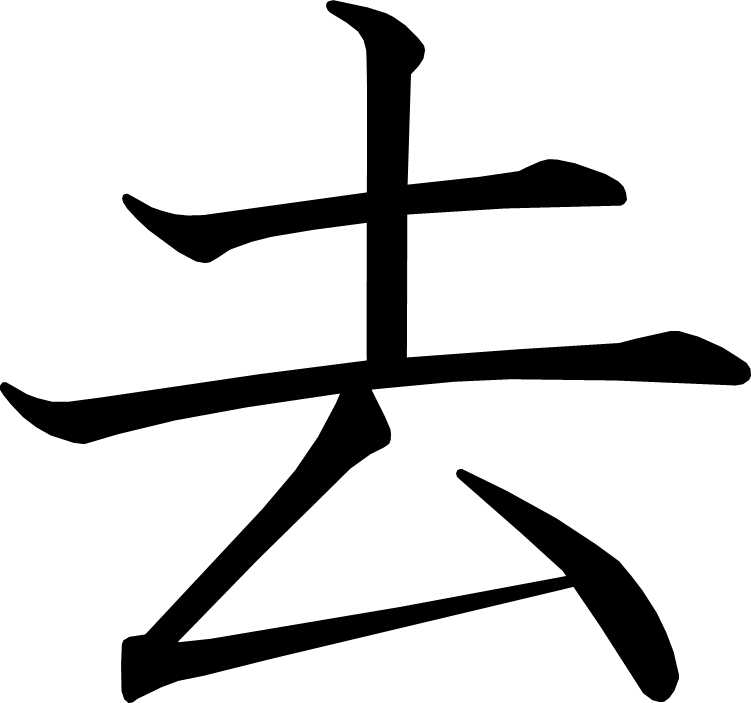 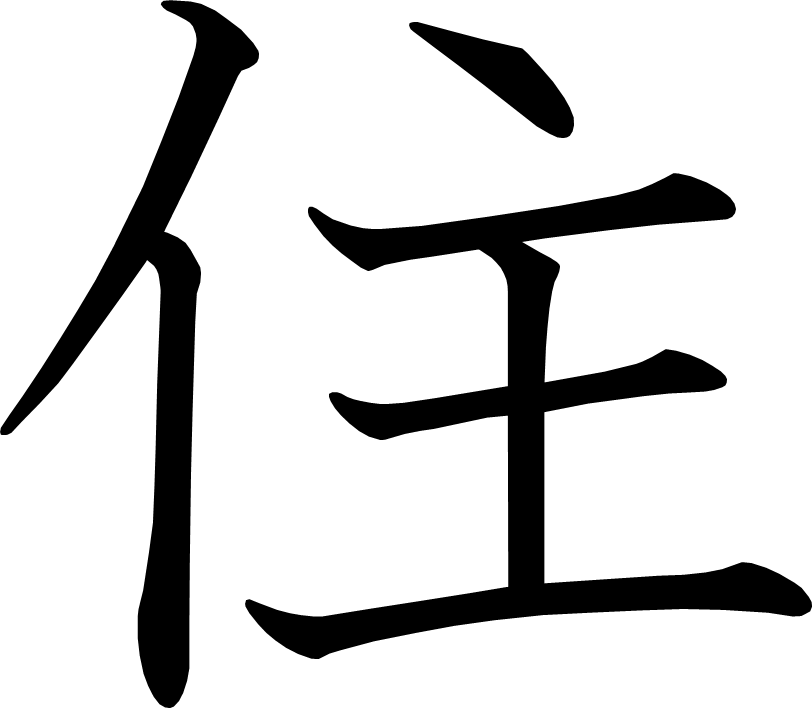 住
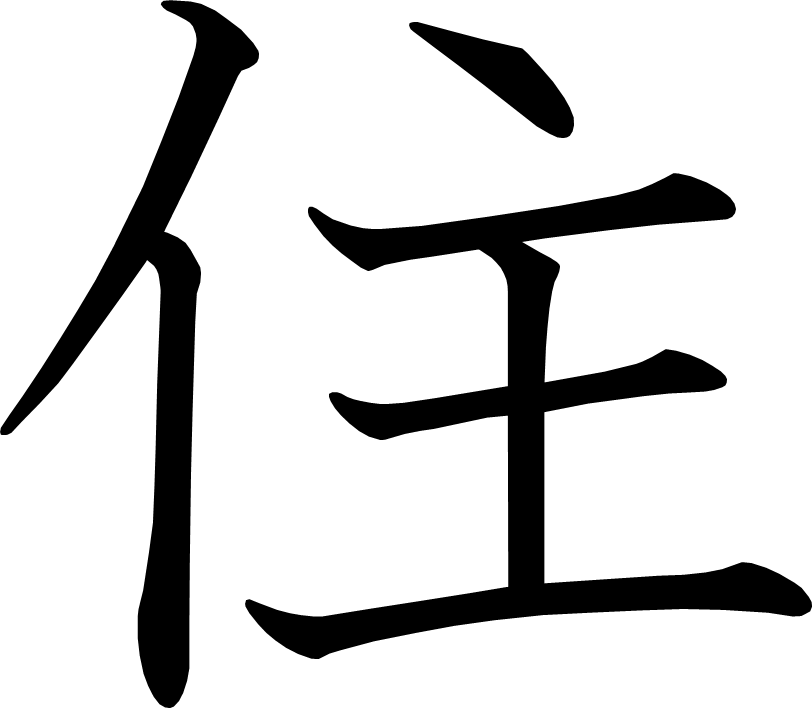 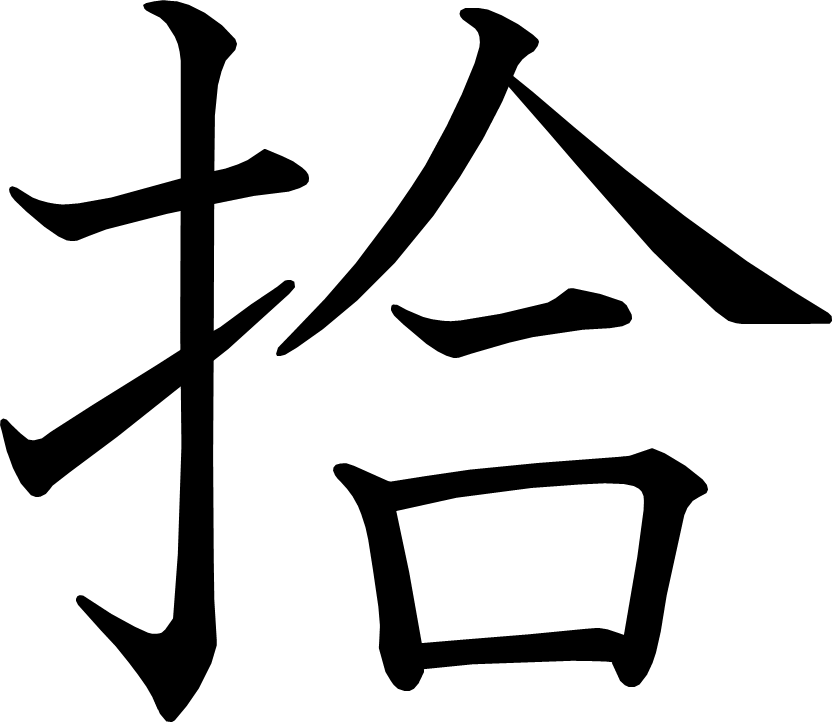 拾
[Speaker Notes: 2画目を2分割]
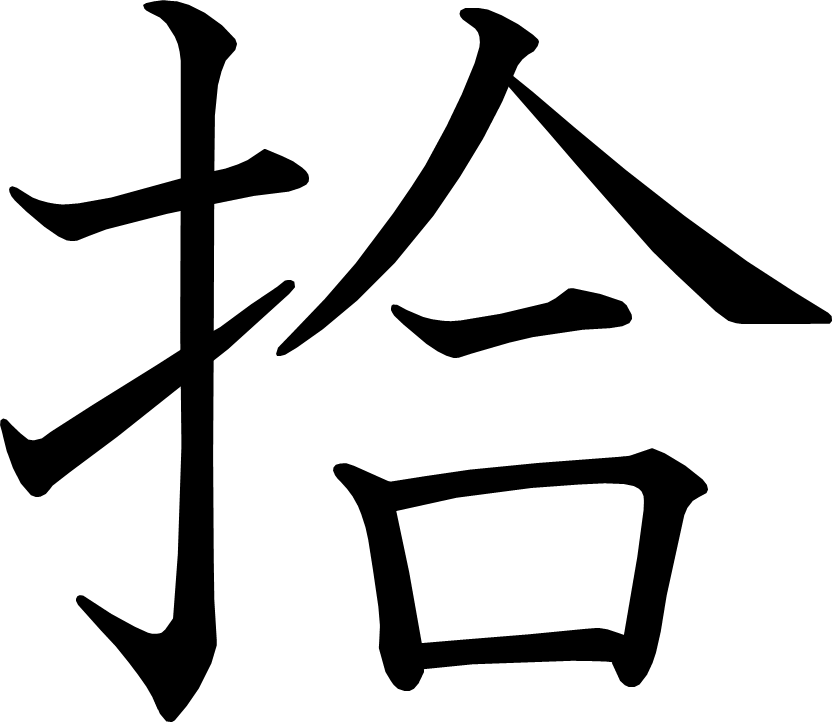 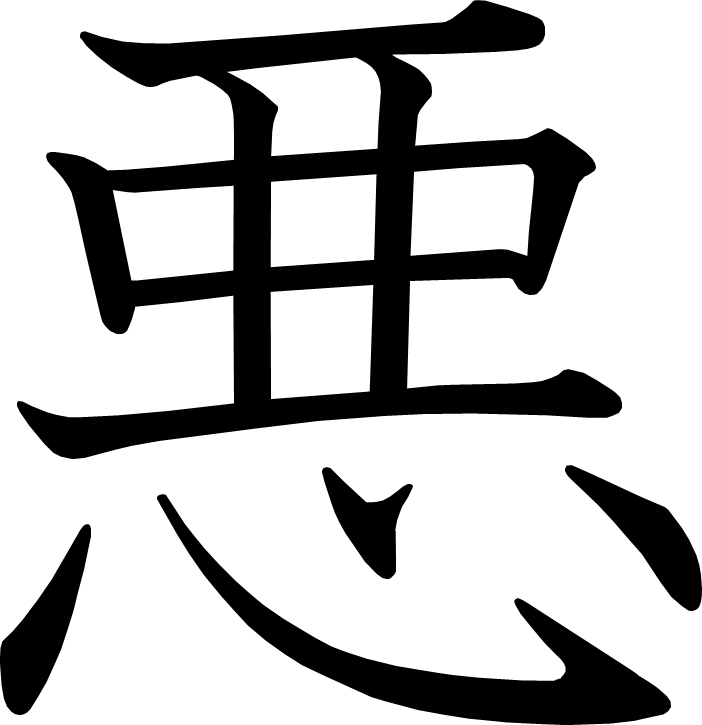 悪
[Speaker Notes: 9画目を2分割
10画目を2分割]
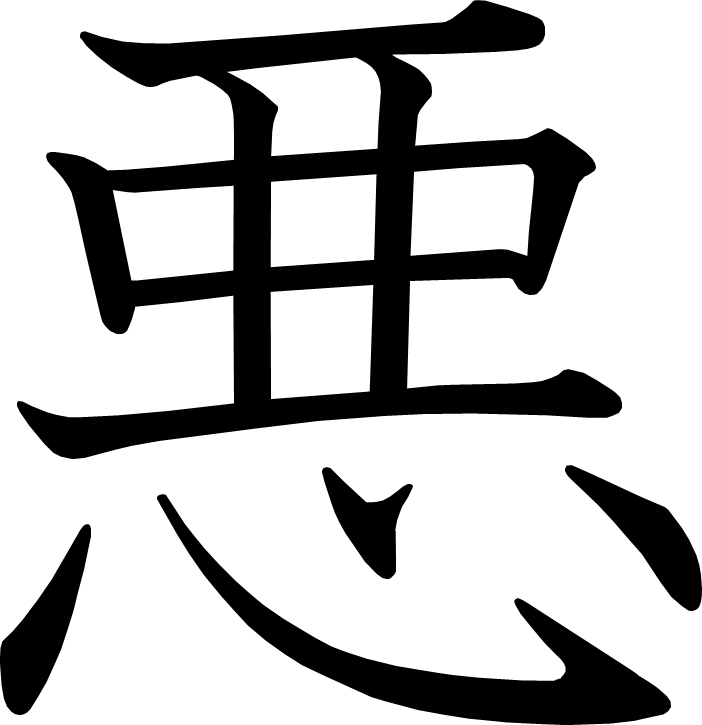 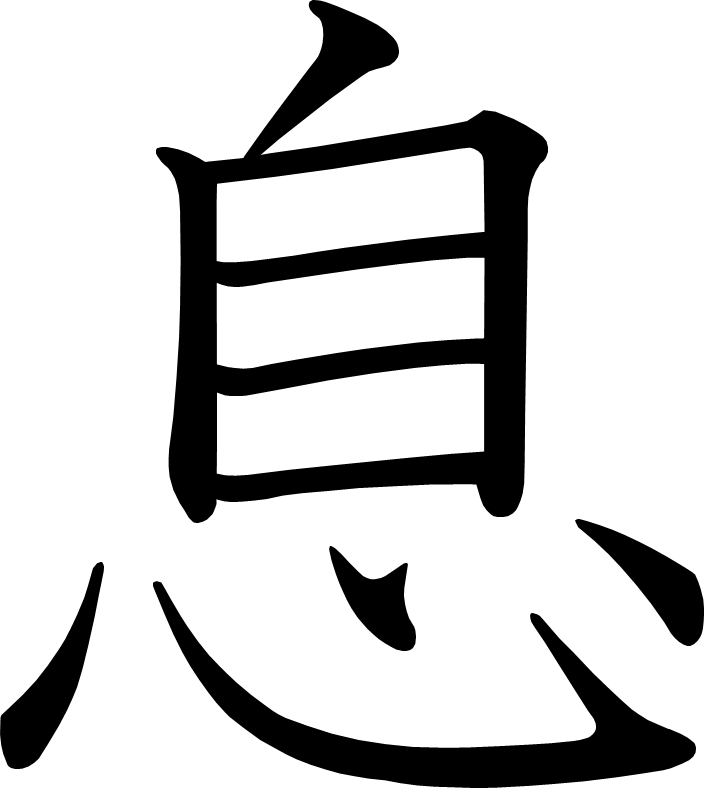 息
[Speaker Notes: 8画目を2分割]
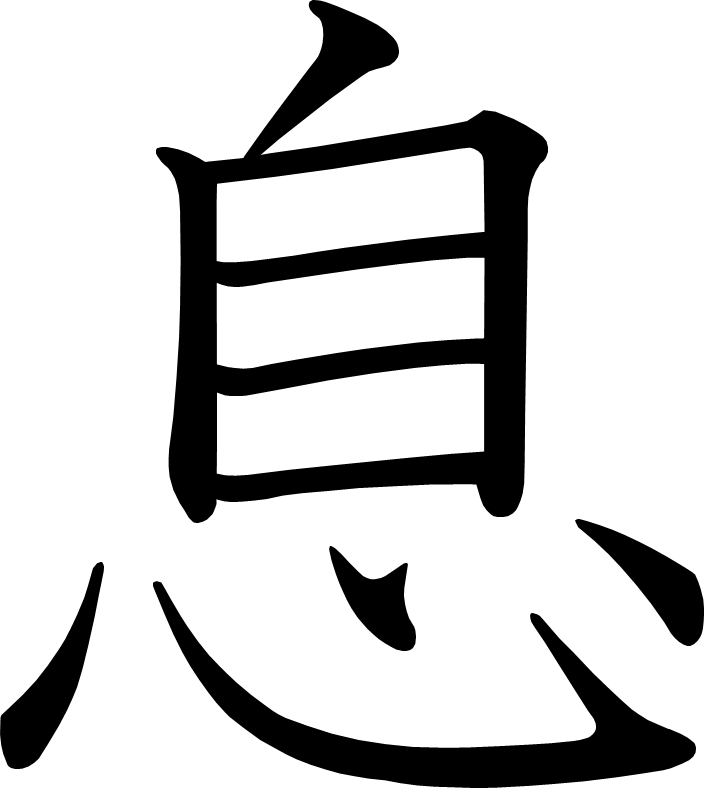 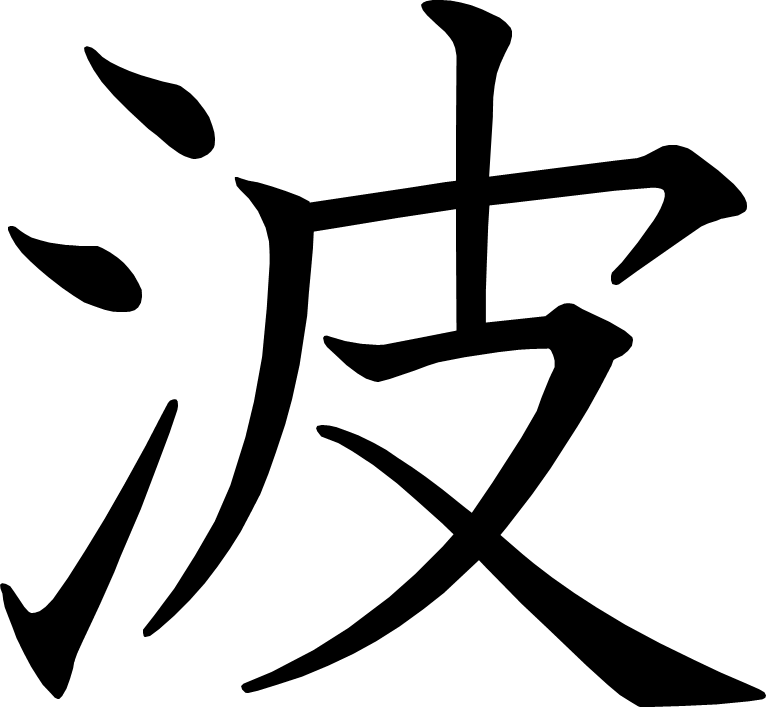 波
[Speaker Notes: 3画目を2分割
5画目を2分割
7画目を2分割]
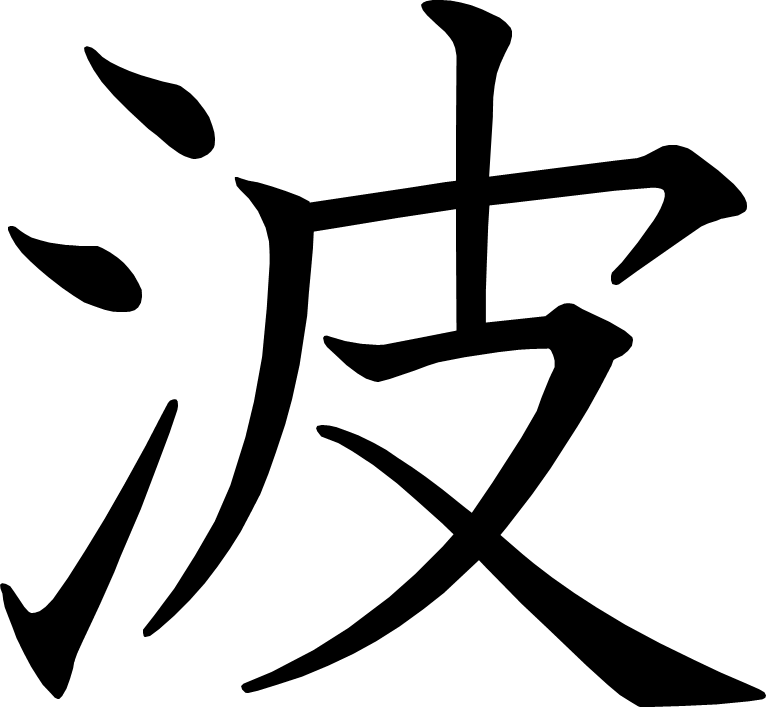 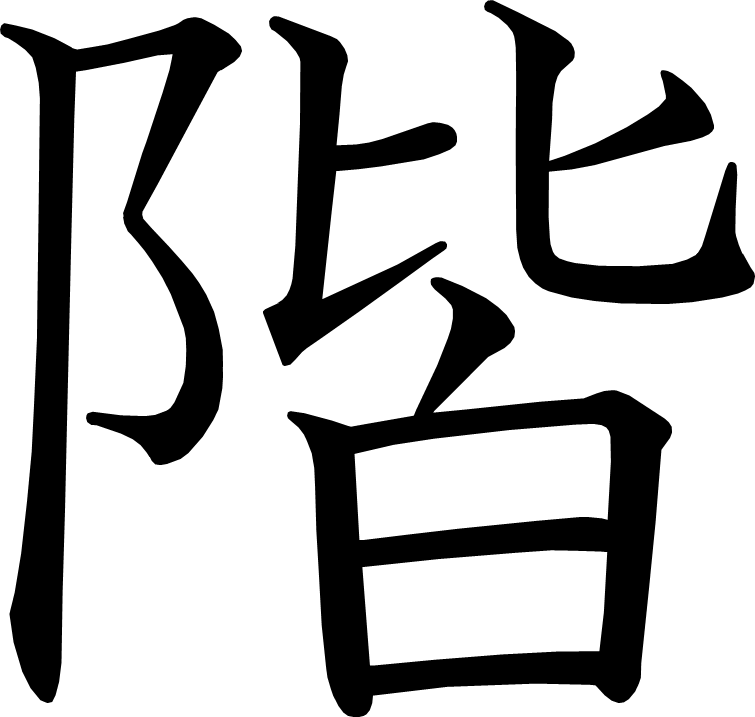 階
[Speaker Notes: 2画目を2分割3画目を3分割
5画目を2分割
7画目を2分割]
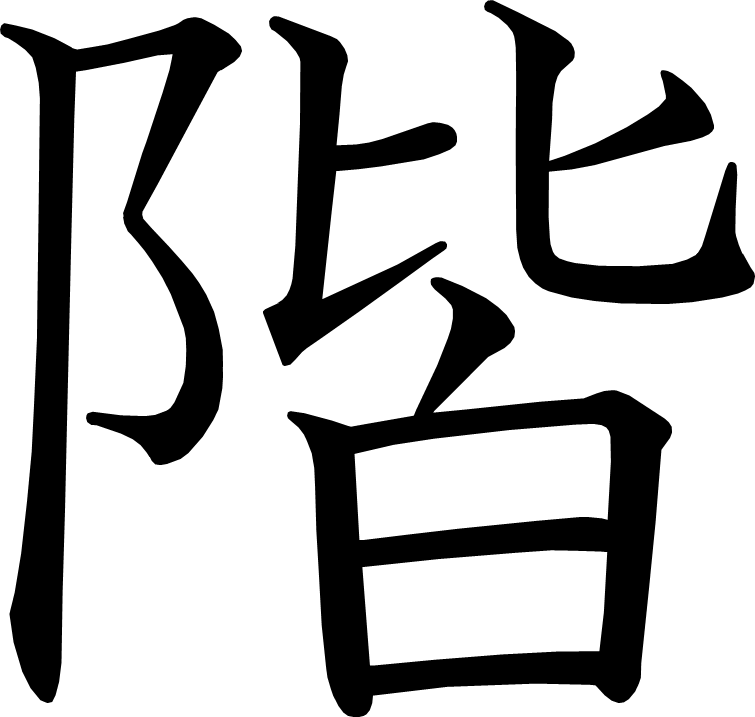